Tijmen Kuyper & Flip KrabbendamOntmoeten in Collectief Wonen

Masterclass op 28-06-2024 voor
Brabants Netwerk Wonen-Zorg-Welzijn
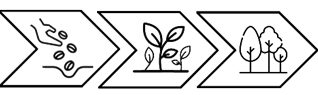 Planning
Masterclass

Voorstellen

Basisprincipes

Ontwerpaanbevelingen
Sociale schaalniveaus
Routing is ontmoeting
Overgangszones
Eigenaarschap van collectieve leefruimtes

Toepassen

Eigen plannen doornemen a.d.h.v. handout
Flip Krabbendam
1965 - 1974 	Bachelor & Master Architectuur in Delft
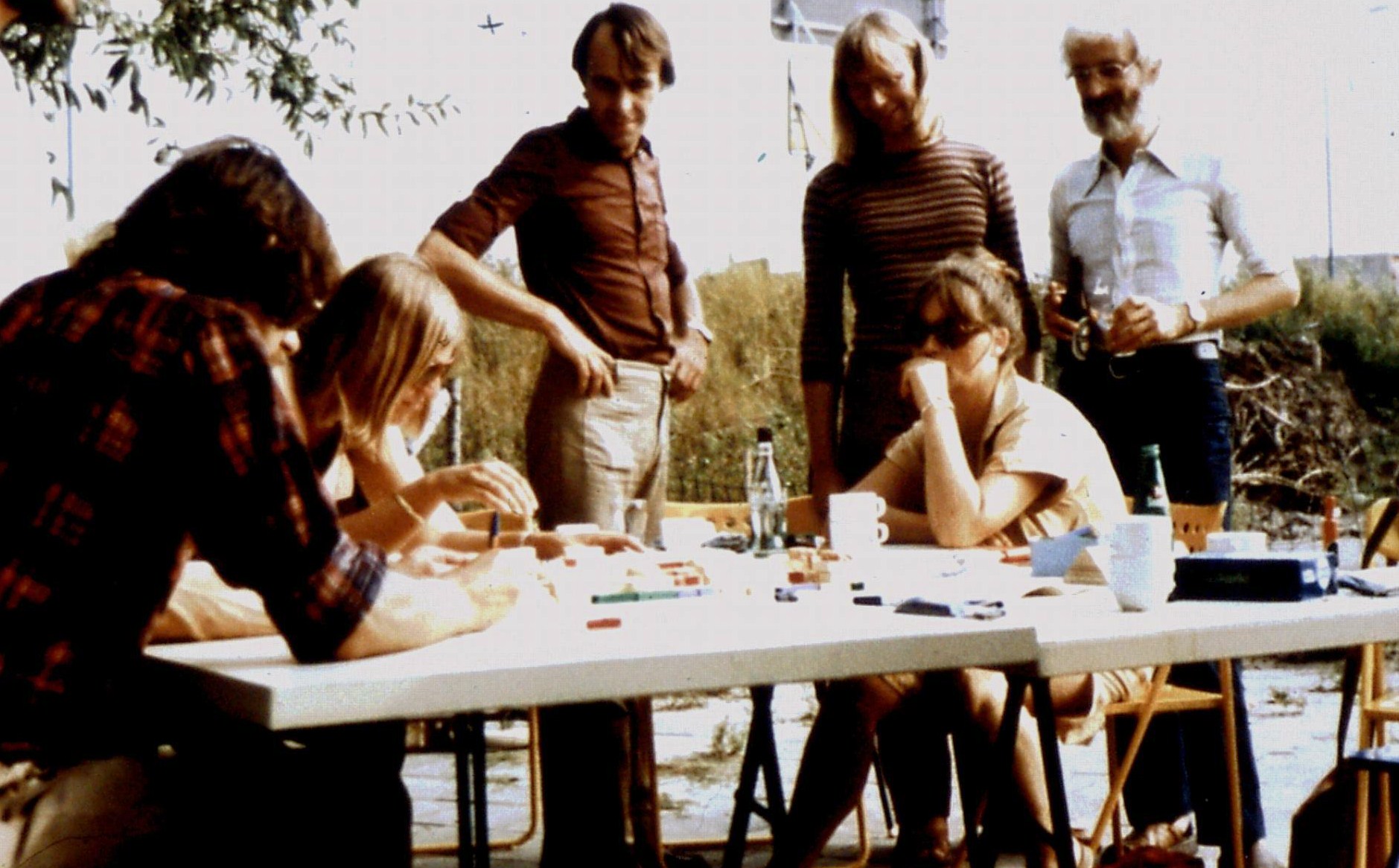 Flip Krabbendam
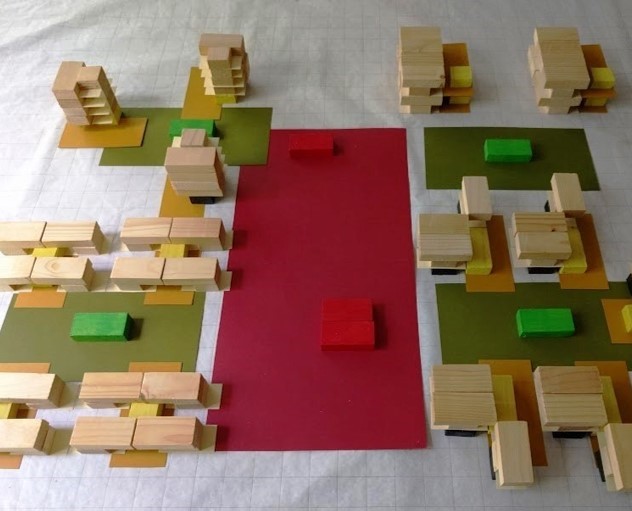 1965 - 1974 	Bachelor & Master Architectuur in Delft

~1970 - nu		CoHousing Architect
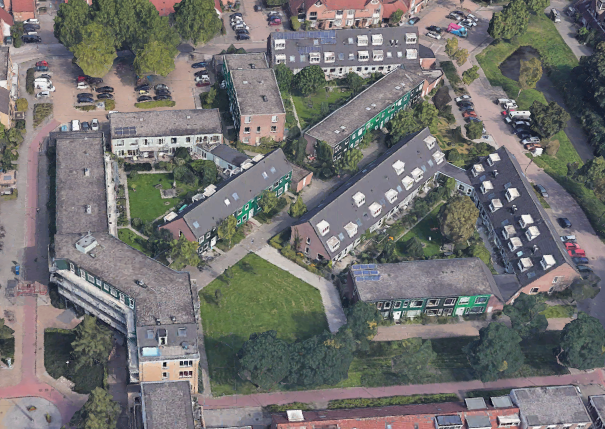 Flip Krabbendam
1965 - 1974 	Bachelor & Master Architectuur in Delft

~1970 - nu		CoHousing architect en onderzoeker

1981 - nu		Bewoner van Centraal Wonen Delft
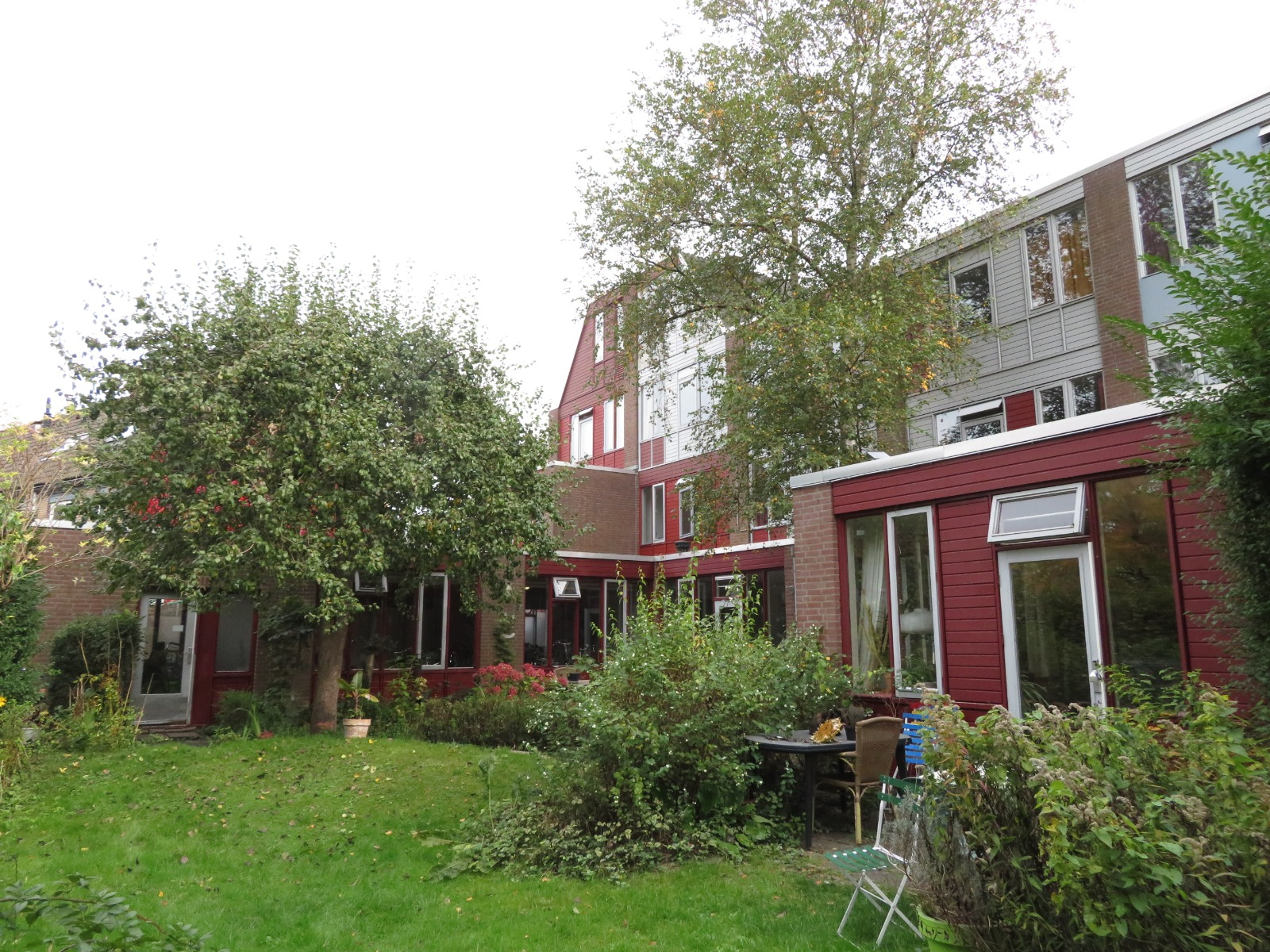 Tijmen Kuyper
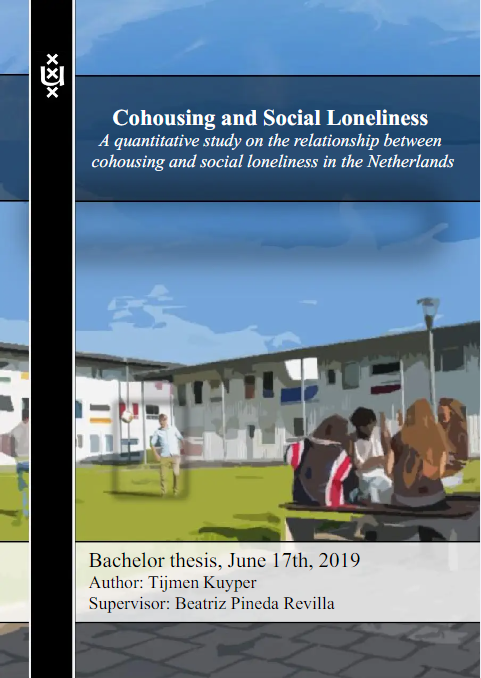 2016 - 2019	Bachelor Sociale Geografie & Planologie UvA
Tijmen Kuyper
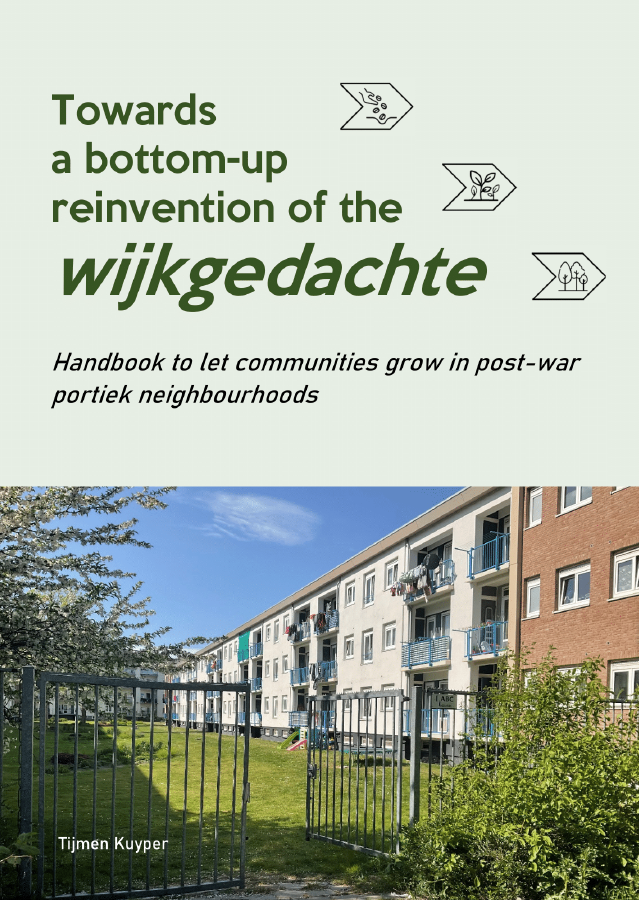 2016 - 2019	Bachelor Sociale Geografie & Planologie UvA

2020 - 2022	Bachelor Bouwkunde in Delft

2022 – nu		Werkzaam als junior architect

2022 – nu 		Master Architectuur in Delft
Tijmen Kuyper
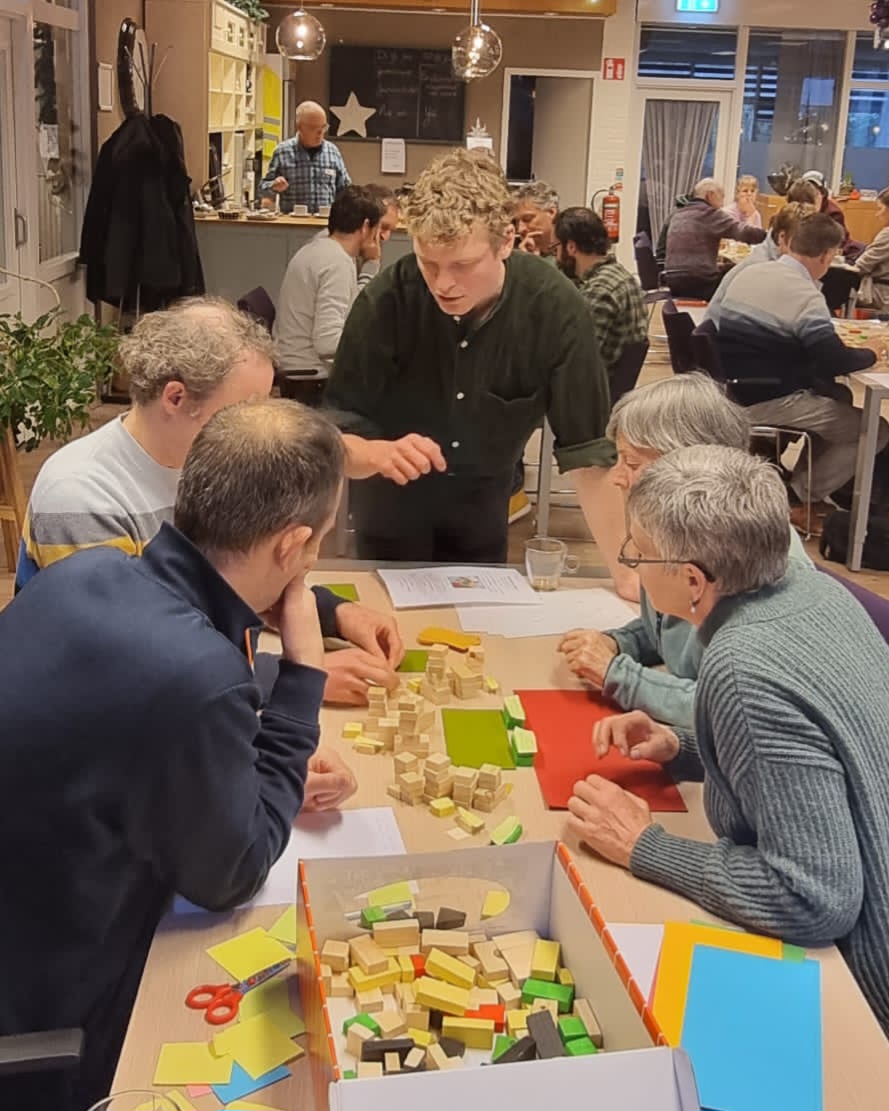 2016 - 2019	Bachelor Sociale Geografie en Planologie in Amsterdam

2020 - 2022	Bachelor Bouwkunde in Delft

2022 – nu		Werkzaam als junior architect

2022 – nu 		Master Architectuur in Delft

2023 – nu                     CoWonen
CoWonen
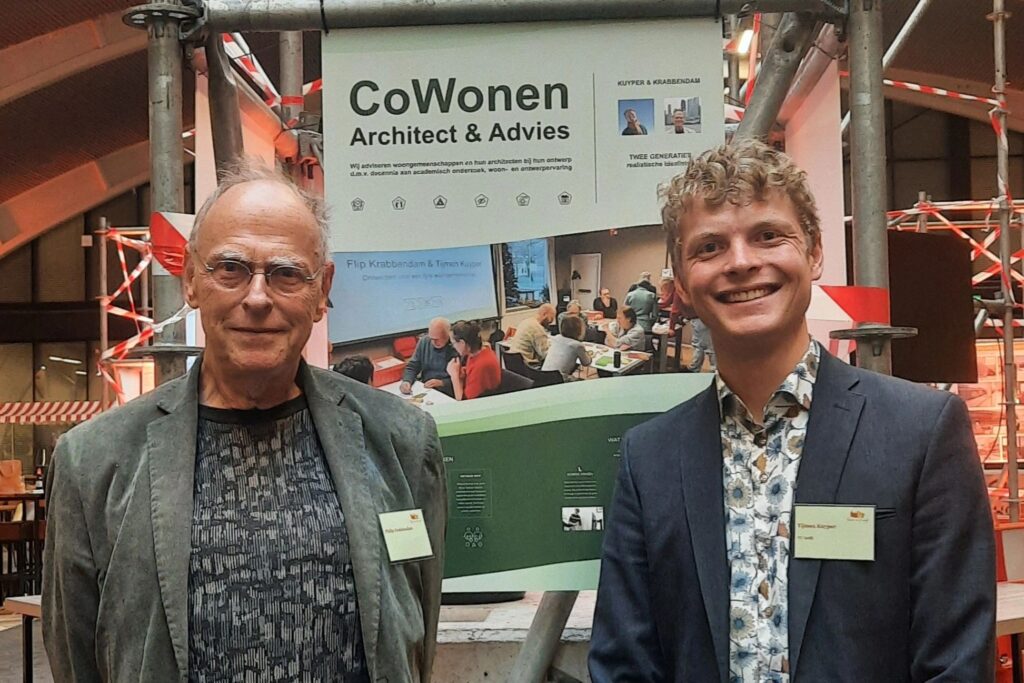 Adviseren bij het ontwerpen 
van nieuwe woongemeenschappen
->    Visie   ->    PvE    ->    Ruimtelijke opzet    ->    SO    ->     VO    ->    DO     ->     Bestek
Ontmoeten in
Collectief Wonen
Collectief Wonen
Doelgroep
Zorg
Financieel
Ontwerp
Organisatie
Collectief Wonen
Doelgroep
Zorg
Financieel
Ontwerp
Organisatie
Collectief Wonen
Doelgroep
Zorg
Financieel
Ontwerp
Organisatie
Collectief Wonen
Ontwerp
Ontmoeten rond wonen
?
Ontwerp
Ontmoeten rond wonen
?
Hoe ontmoet jij mensen
bij jouw woning?
Ontwerp
6 basisprincipes
Ontmoeten in geclusterd wonen
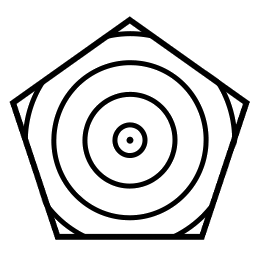 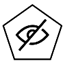 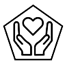 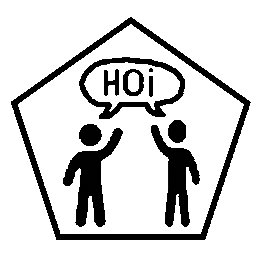 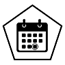 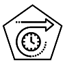 Privacy
Spontane
interactie
Geplande
interactie
Sociale
continuïteit
Eigenaarschap
Sociale
schaalniveaus
Ontwerp
6 basisprincipes
Ontmoeten in geclusterd wonen
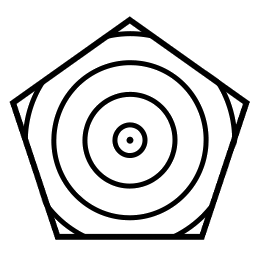 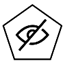 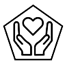 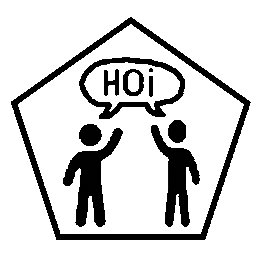 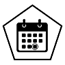 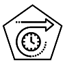 Privacy
Spontane
interactie
Geplande
interactie
Sociale
continuïteit
Eigenaarschap
Sociale
schaalniveaus
Ontwerp
Basisprincipes
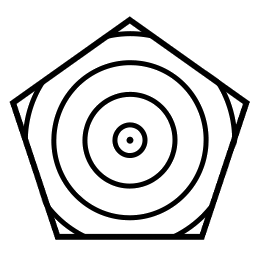 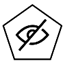 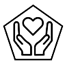 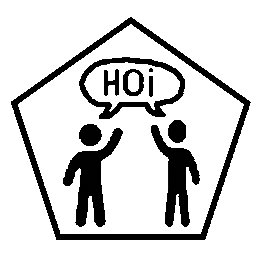 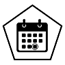 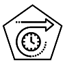 Privacy
Spontane
interactie
Geplande
interactie
Sociale
continuïteit
Eigenaarschap
Sociale
schaalniveaus
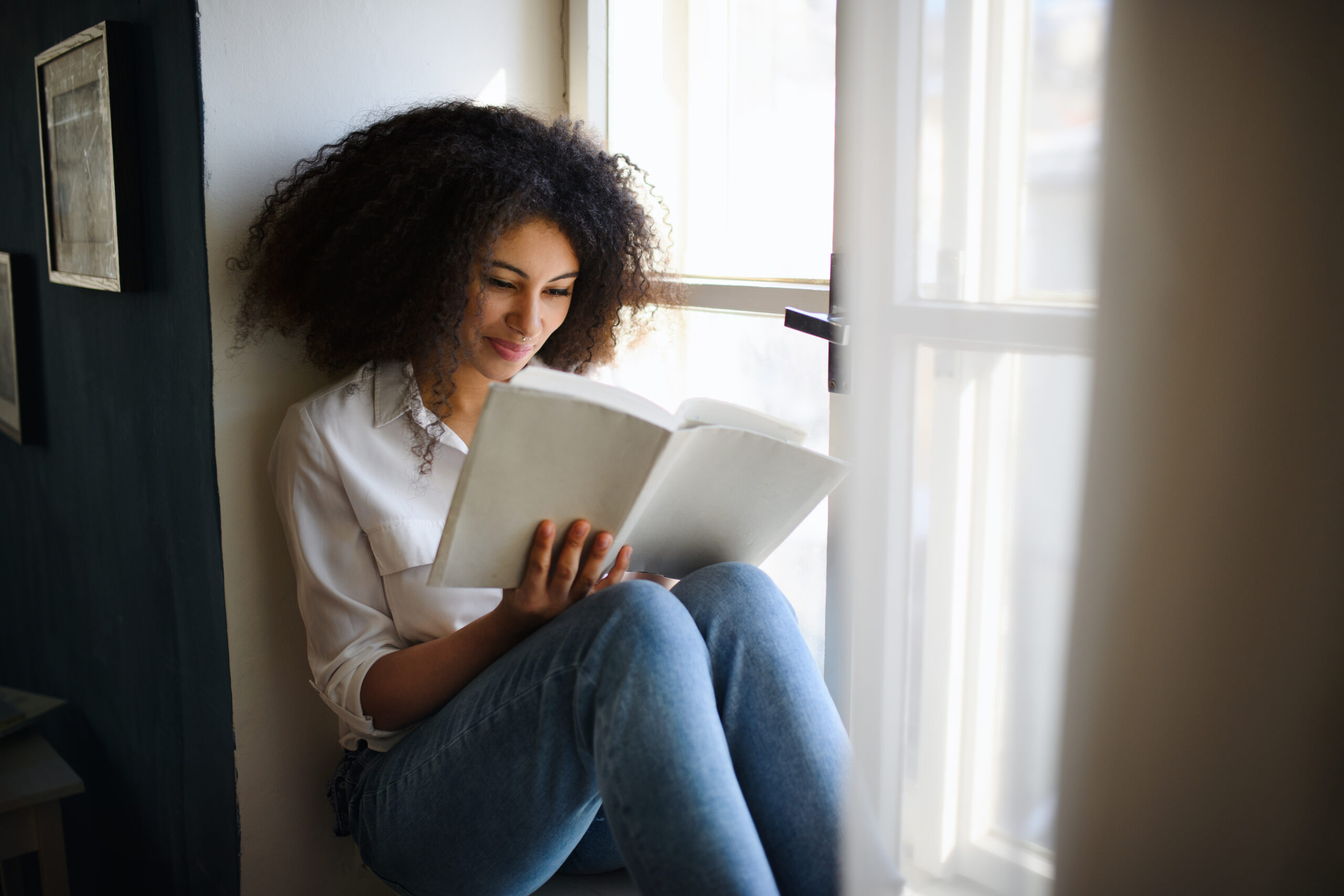 Privacy is controle over openbaarheid
Basisprincipes
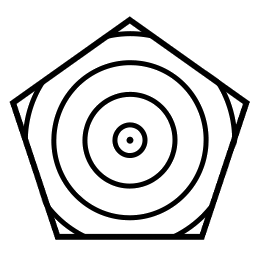 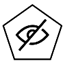 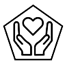 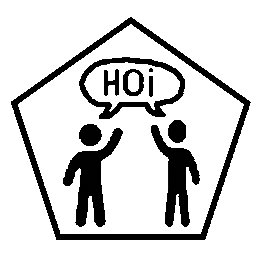 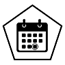 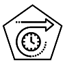 Privacy
Spontane
interactie
Geplande
interactie
Sociale
continuïteit
Eigenaarschap
Sociale
schaalniveaus
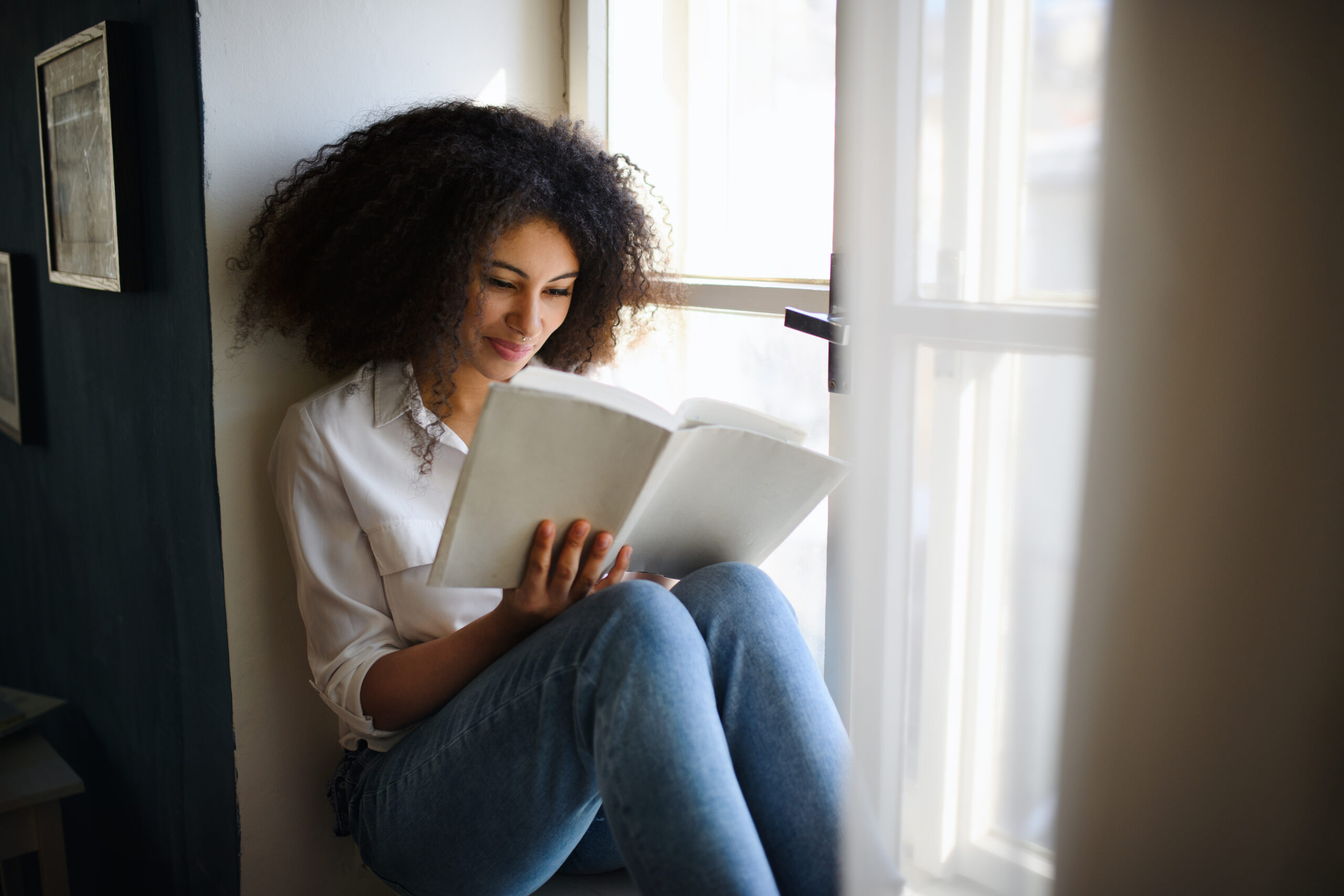 Je kan niet altijd “on stage” zijn

Zonder plek om op te laden,trekt men zicht volledig terug
Basisprincipes
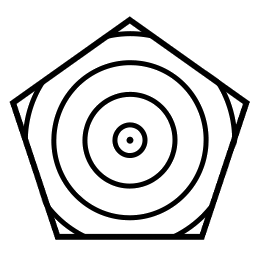 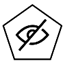 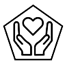 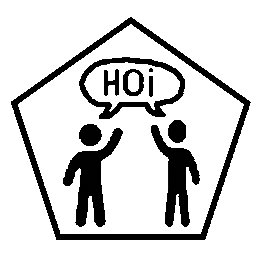 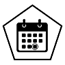 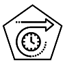 Privacy
Spontane
interactie
Geplande
interactie
Sociale
continuïteit
Eigenaarschap
Sociale
schaalniveaus
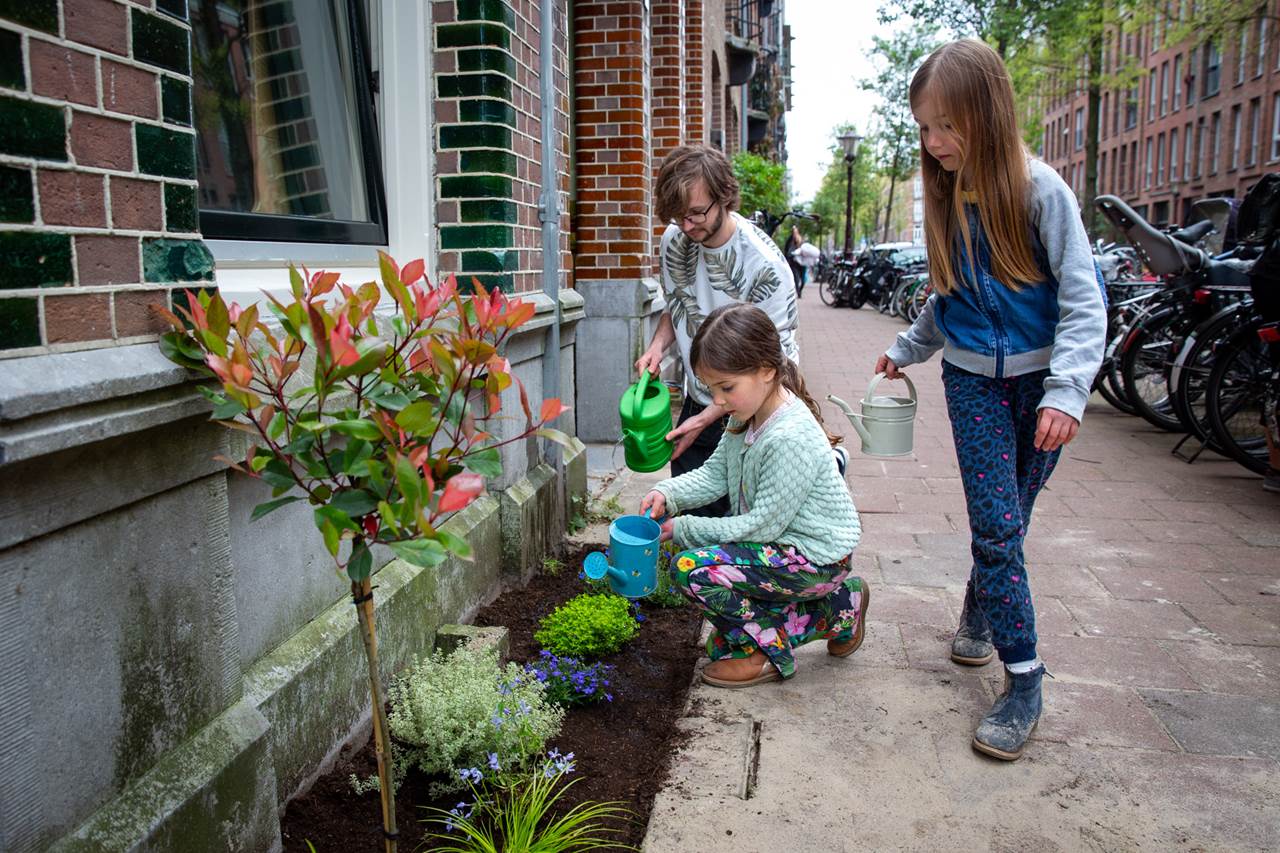 Bij het gevoel dat een ruimte (deels) van jou is, 

draag je daar sociaal en fysiek zorg voor
Basisprincipes
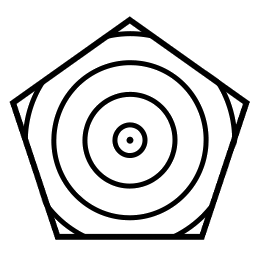 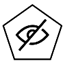 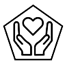 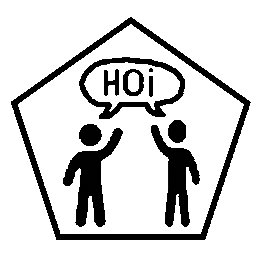 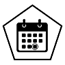 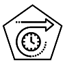 Privacy
Spontane
interactie
Geplande
interactie
Sociale
continuïteit
Eigenaarschap
Sociale
schaalniveaus
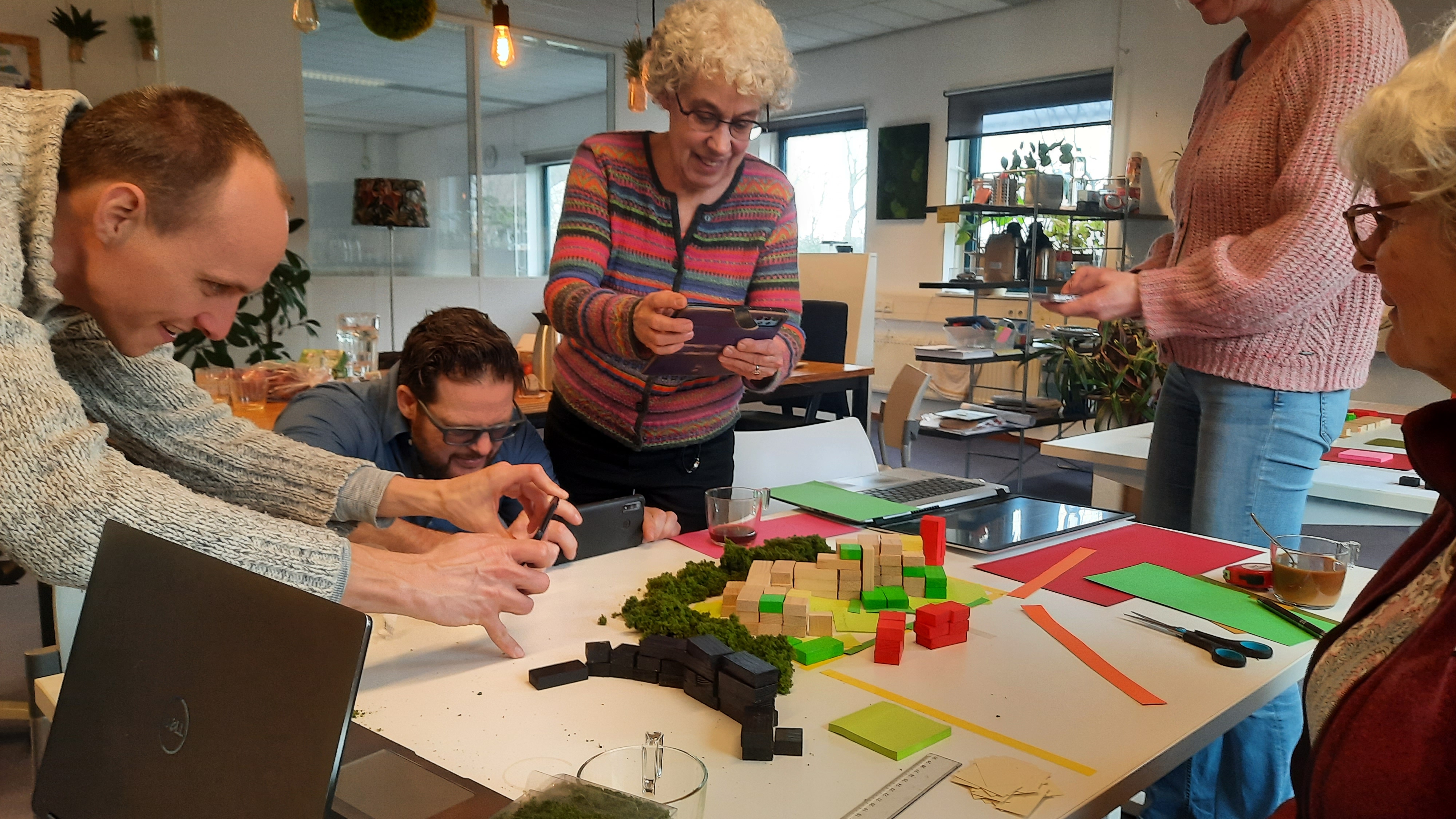 Laat bewoners echt participeren, 
het liefst al voor het PvE!
Basisprincipes
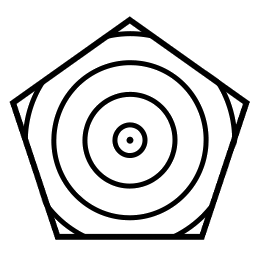 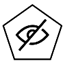 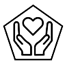 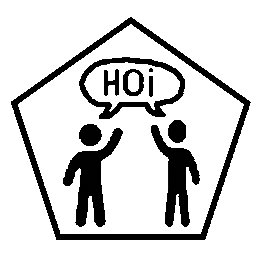 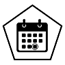 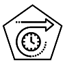 Privacy
Spontane
interactie
Geplande
interactie
Sociale
continuïteit
Eigenaarschap
Sociale
schaalniveaus
Elk mens heeft een sociale context nodig
En die sociale context heeft ook weer een context nodig
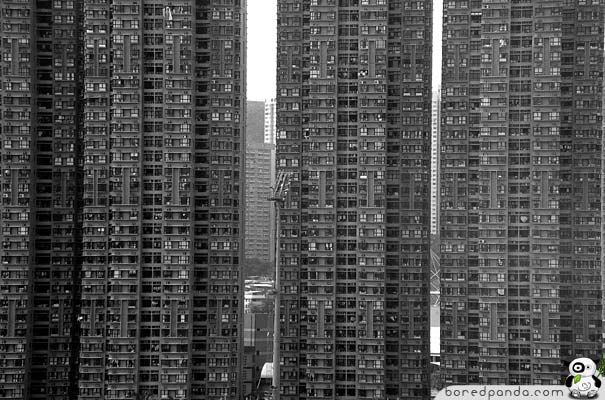 Niemandsland
Mens heeft een sociale
Context nodig, en die 
heeft ook context nodig
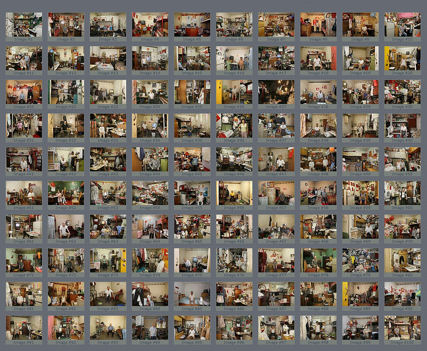 Niemandsland
Mens heeft een sociale
Context nodig, en die 
Heeft ook context nodig
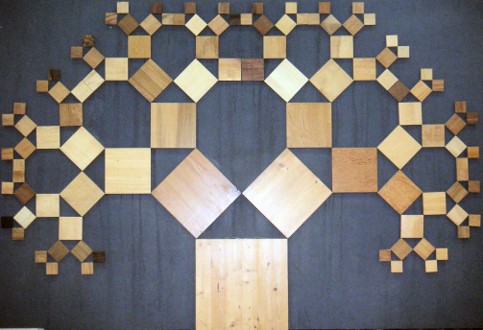 Basisprincipes
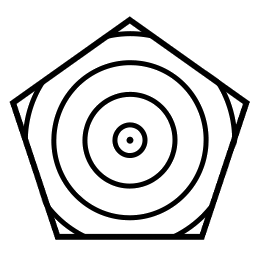 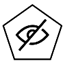 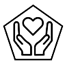 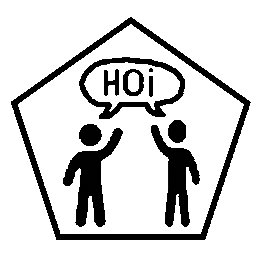 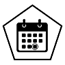 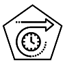 Privacy
Spontane
interactie
Geplande
interactie
Sociale
continuïteit
Eigenaarschap
Sociale
schaalniveaus
Spontaan is laagdrempeliger dan gepland

Van “groet” tot spontane borrel in de avondzon
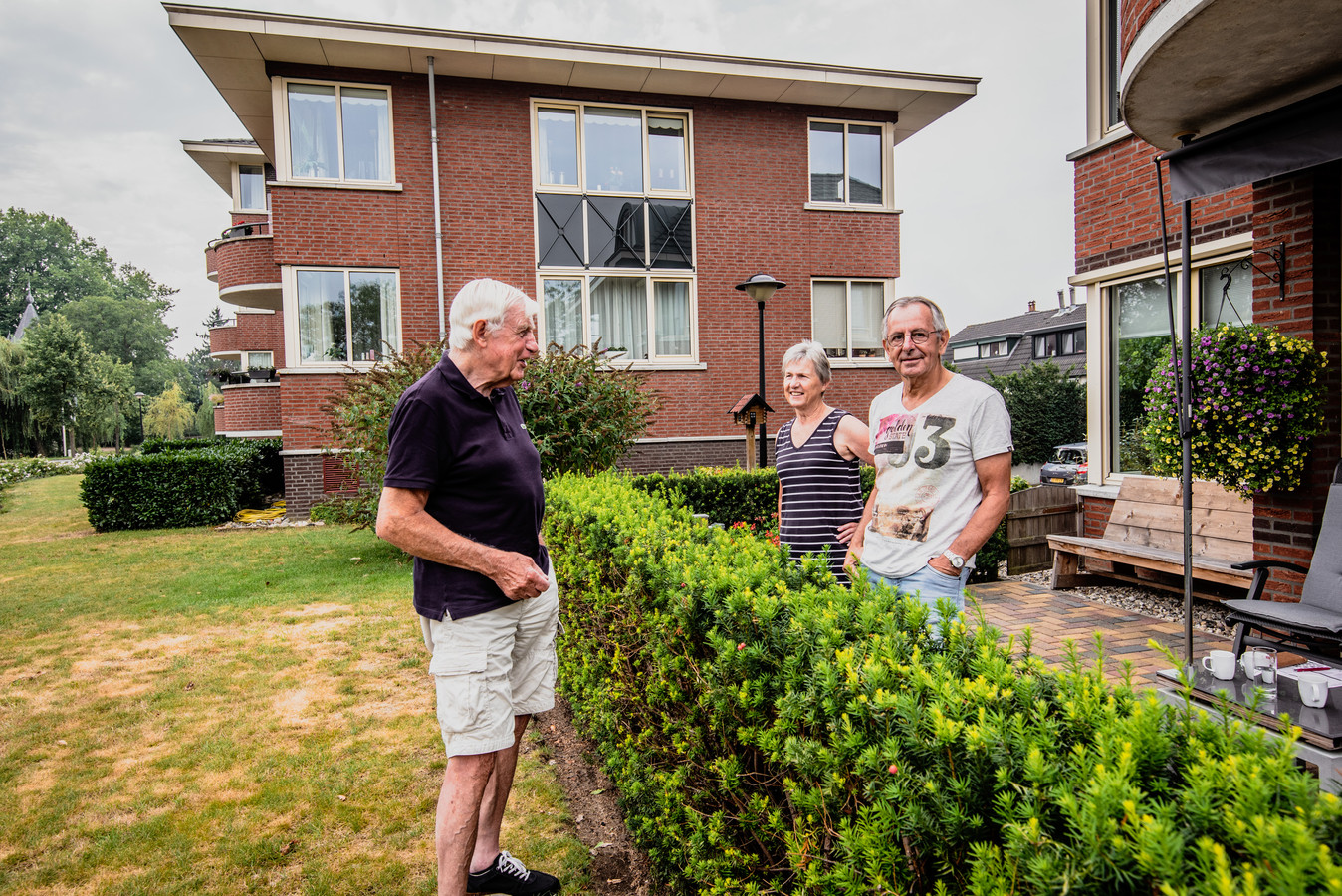 Basisprincipes
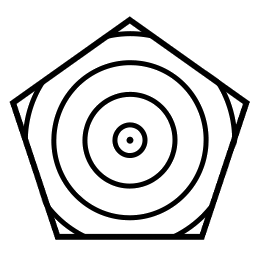 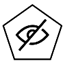 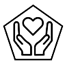 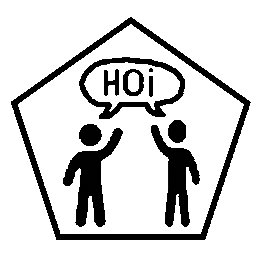 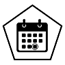 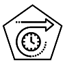 Privacy
Spontane
interactie
Geplande
interactie
Sociale
continuïteit
Eigenaarschap
Sociale
schaalniveaus
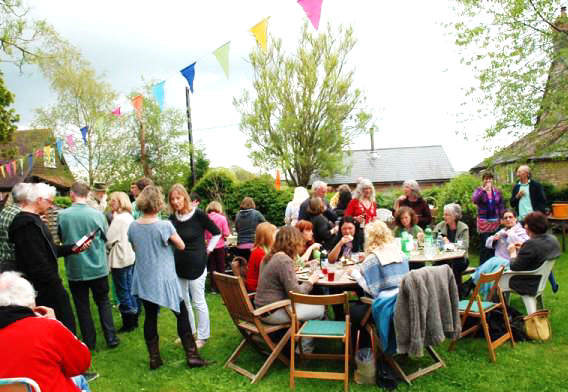 Ontmoeting met een punt in de agenda

Gepland eten, klussen, creatief zijn etc.
Basisprincipes
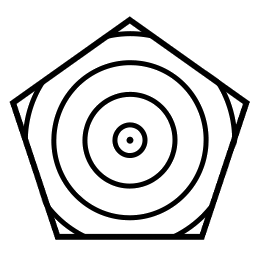 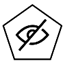 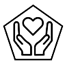 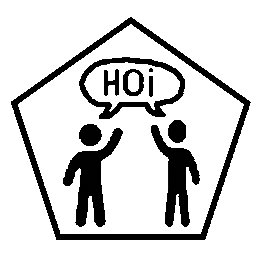 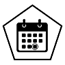 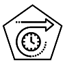 Privacy
Spontane
interactie
Geplande
interactie
Sociale
continuïteit
Eigenaarschap
Sociale
schaalniveaus
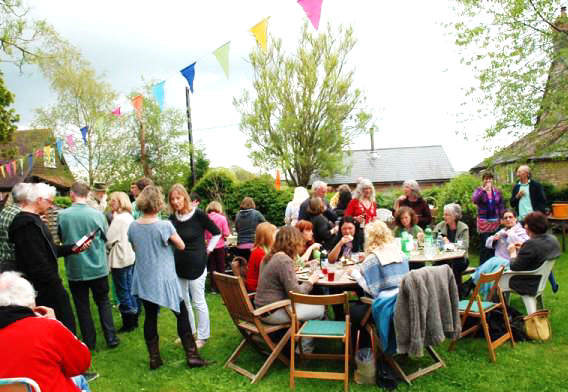 Tradities zijn belangrijk voor groepsvorming
Basisprincipes
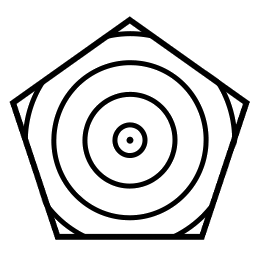 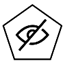 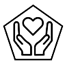 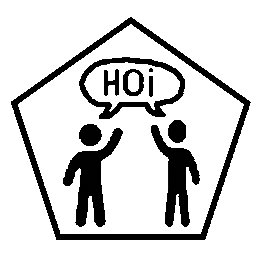 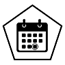 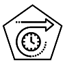 Privacy
Spontane
interactie
Geplande
interactie
Sociale
continuïteit
Eigenaarschap
Sociale
schaalniveaus
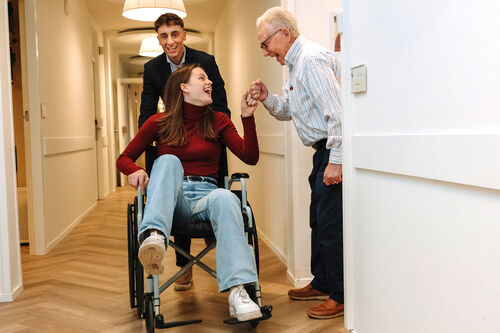 Waardevolle relaties hebben tijd nodig
Ontmoeten in geclusterd wonen
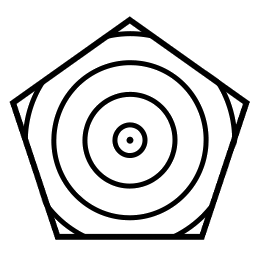 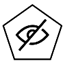 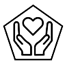 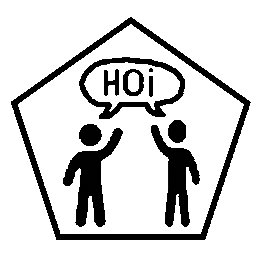 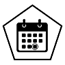 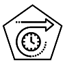 Privacy
Spontane
interactie
Geplande
interactie
Sociale
continuïteit
Eigenaarschap
Sociale
schaalniveaus
Ontwerp
Ontmoeten in geclusterd wonen
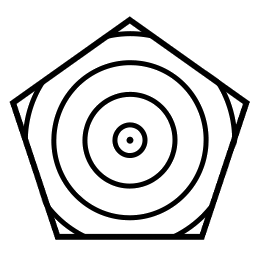 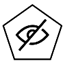 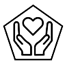 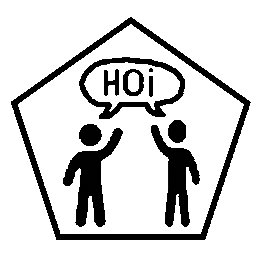 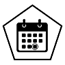 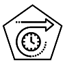 Privacy
Spontane
interactie
Geplande
interactie
Sociale
continuïteit
Eigenaarschap
Sociale
schaalniveaus
Ontwerp
Sociale Schaalniveaus
Ontmoeten in geclusterd wonen
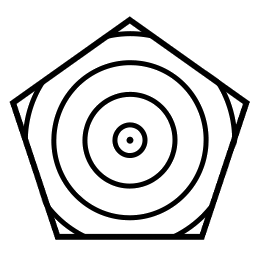 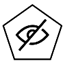 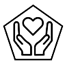 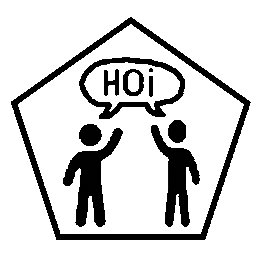 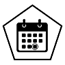 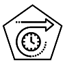 Privacy
Spontane
interactie
Geplande
interactie
Sociale
continuïteit
Eigenaarschap
Sociale
schaalniveaus
Sociale Schaalniveaus
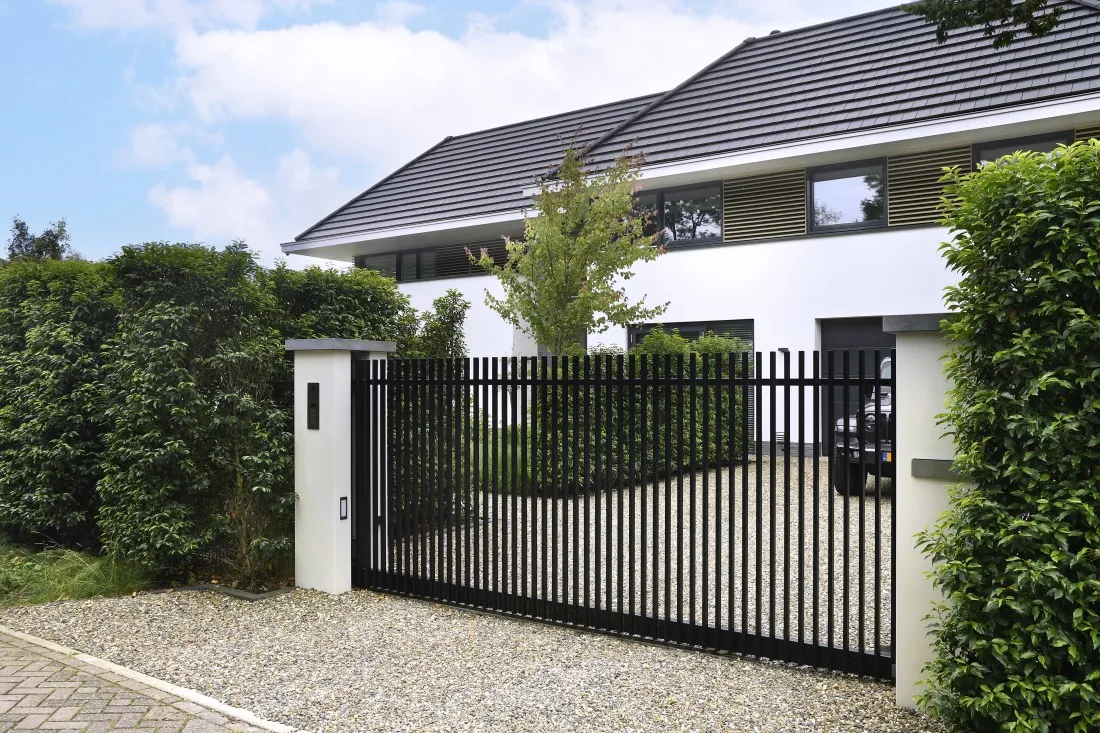 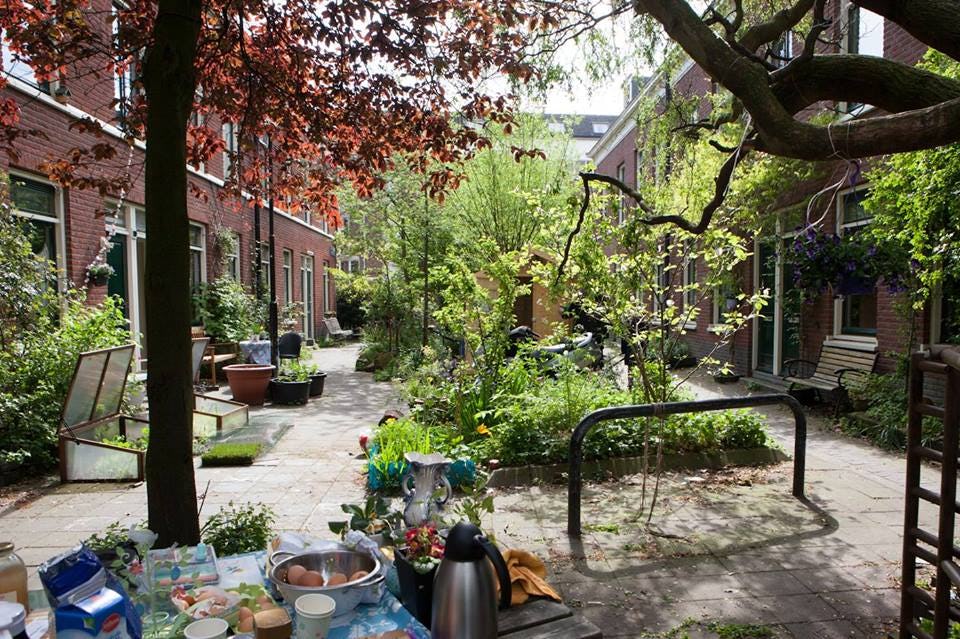 Sociale schaalniveaus
Wat deel je met wie?
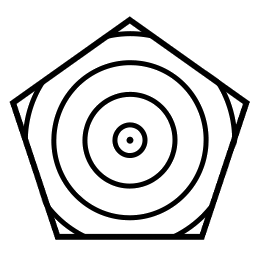 Bijeenkomst ruimte
slaapkamer
straat
tuin
Woonkeuken
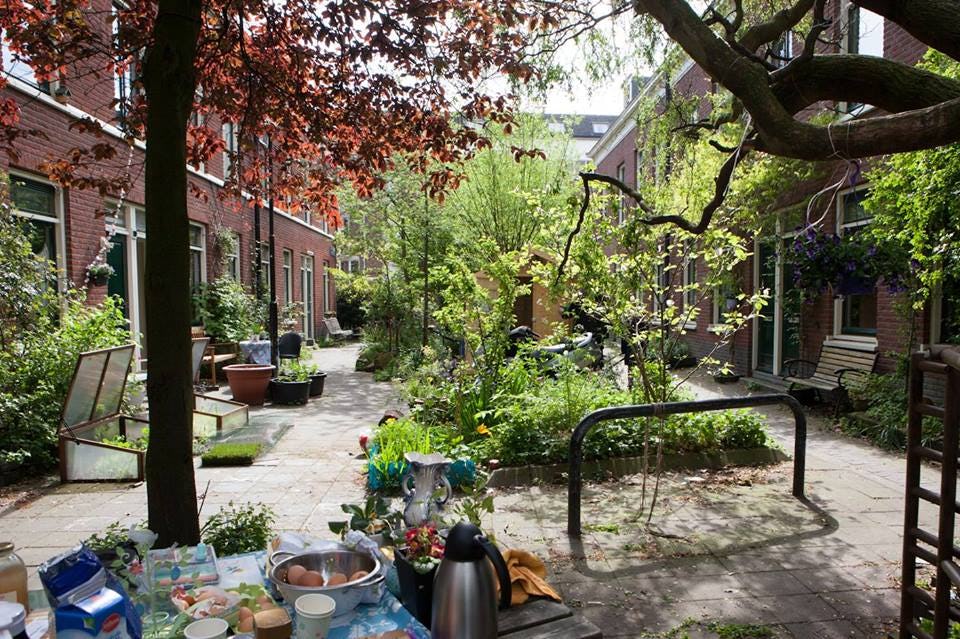 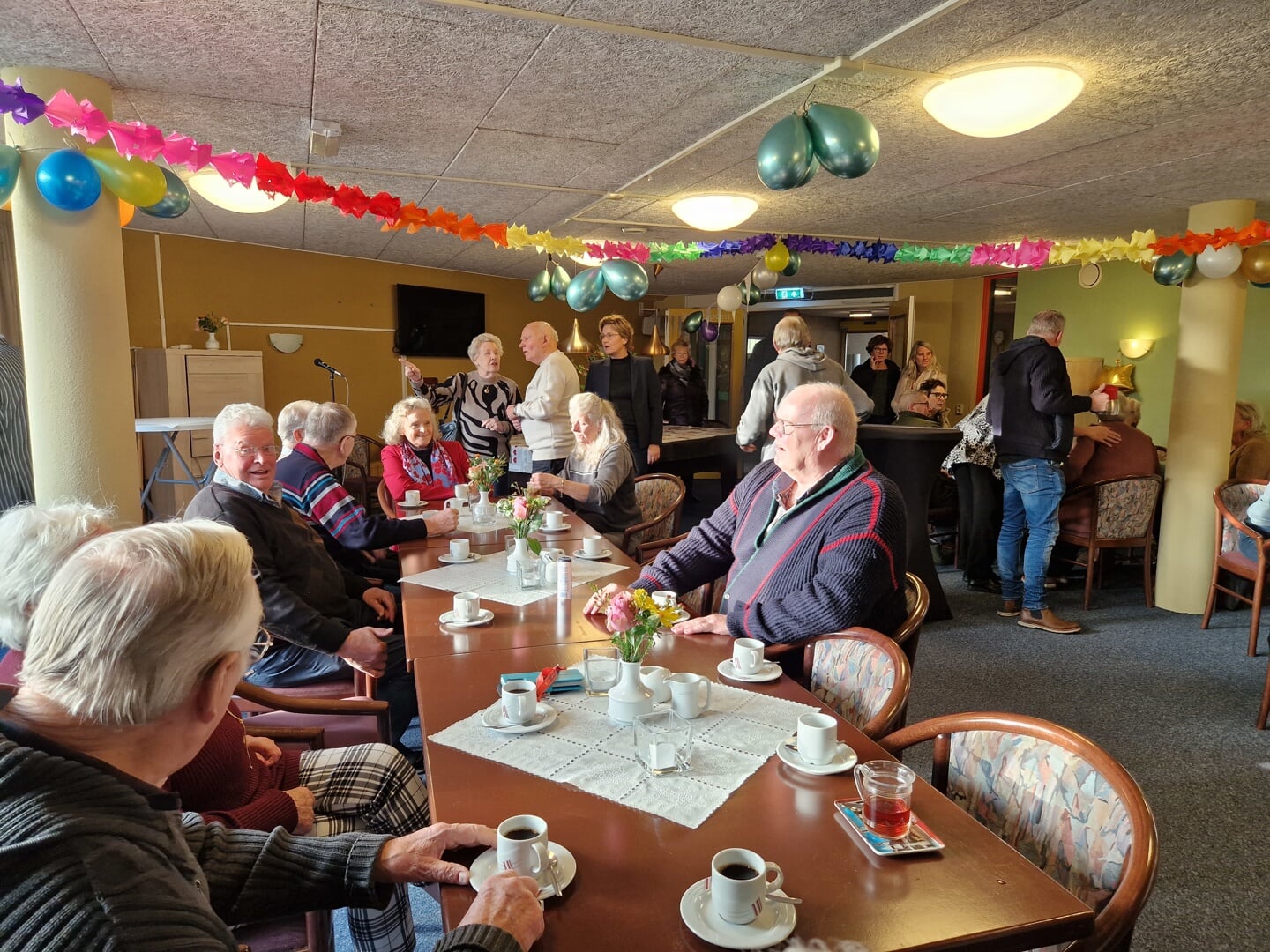 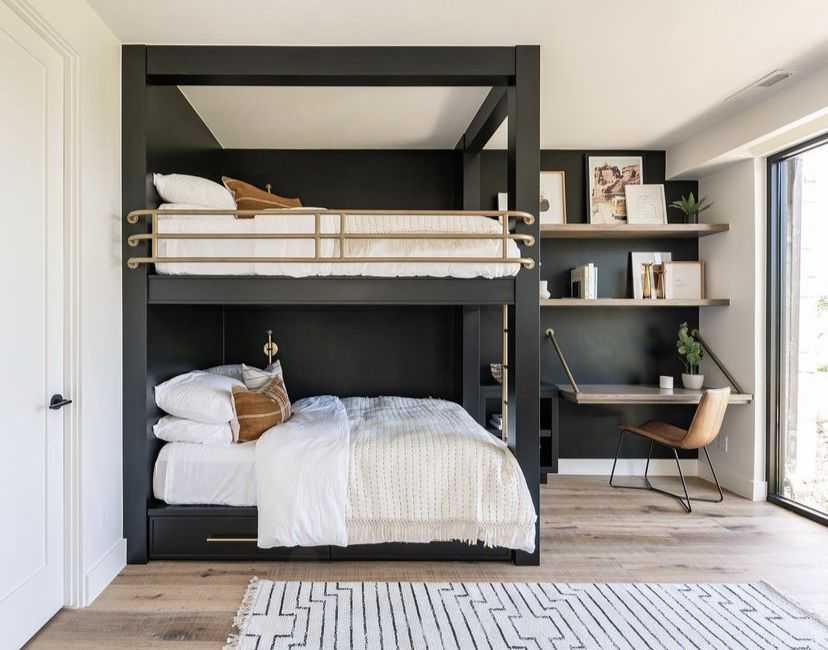 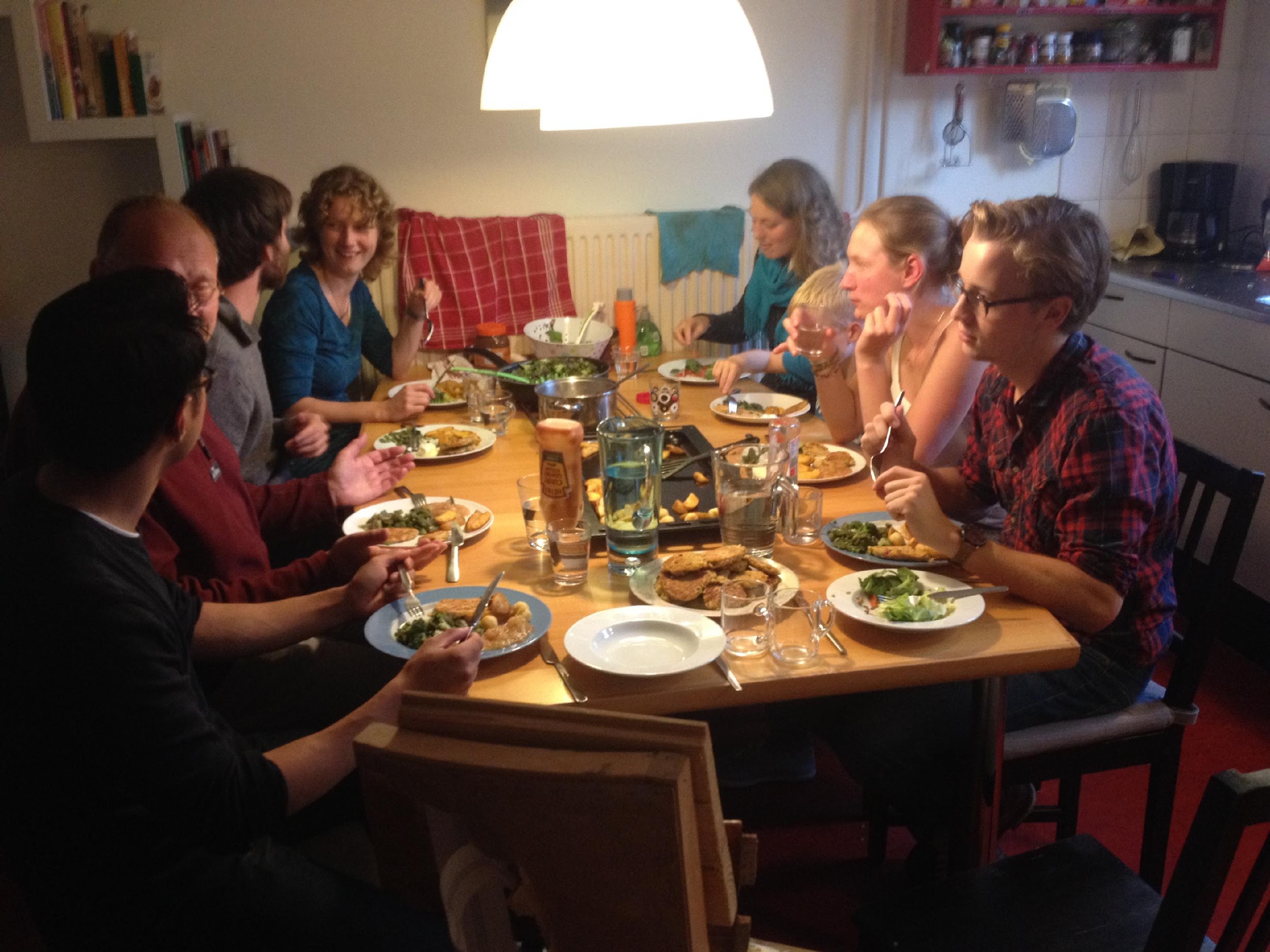 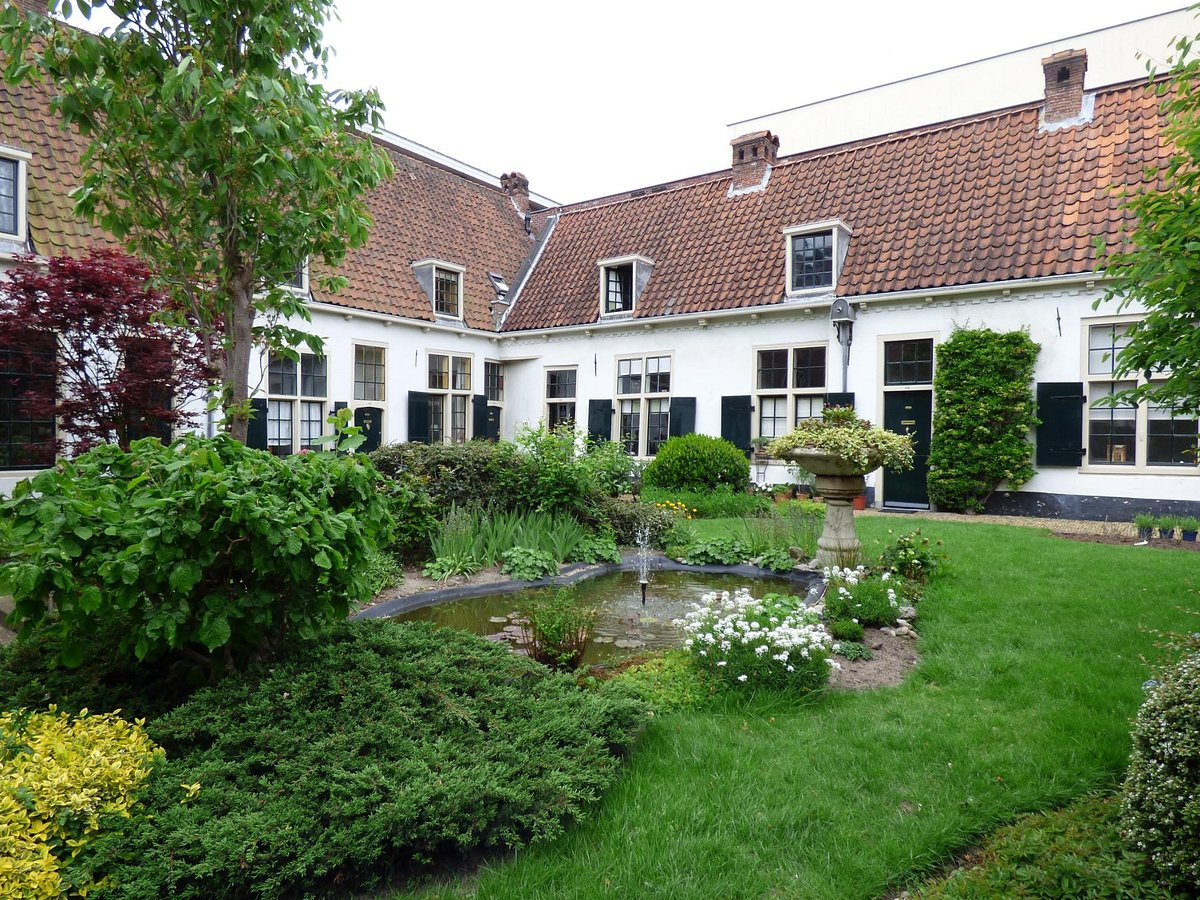 Sociale schaalniveaus
Geen lijn op te trekken
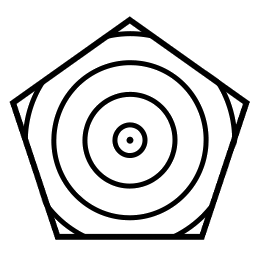 Bijeenkomst ruimte
slaapkamer
straat
tuin
Woonkeuken
“Thuis”
Potentieel hogere baten
Hoger risico
Duurzamer
Communicatie essentieel
Sociale schaalniveaus
Meerdere lijnen trekken
Bijeenkomst ruimte
slaapkamer
straat
tuin
Woonkeuken
Verschillende “lagen” / “schaalniveaus” ontwerpen
Als boomstructuur
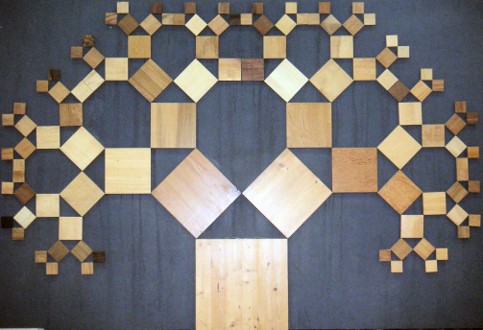 Sociale schaalniveaus
Functies passen bij schaalniveau
straat
Tuin
Bijeenkomst
ruimte
Zithoek
Aantal mensen
Woonkamer
Keuken
badkamer    
	wc
slaapkamer
intiemer
Sociale schaalniveaus
Functies passen bij schaalniveau
straat
Tuin
Bijeenkomst
ruimte
Zithoek
Aantal mensen
Woonkamer
Keuken
badkamer    
	wc
slaapkamer
intiemer
Sociale schaalniveaus
Functies passen bij schaalniveau
straat
Tuin
Bijeenkomst
ruimte
Zithoek
Aantal mensen
Woonkamer
Keuken
badkamer    
	wc
slaapkamer
intiemer
Sociale schaalniveaus
Functies passen bij schaalniveau
straat
Tuin
Bijeenkomst
ruimte
Zithoek
Aantal mensen
Woonkamer
Keuken
badkamer    
	wc
slaapkamer
intiemer
Sociale schaalniveaus
"Collectiviteit kost tijd”
Meer niveaus = je moet je tijd verdelen
Meer niveaus = meer sociale flexibiliteit
Buurt
straat
Project
Tuin
Bijeenkomst
ruimte
Cluster
Zithoek
Aantal mensen
Privé
Woonkamer
Keuken
badkamer    
	wc
slaapkamer
intiemer
Sociale schaalniveaus  Voorbeeld Centraal Wonen Delft

Intiem:	Prive kamer(s)
	(een persoons) gezin

Woning:	Keuken & Sanitair
1 - 4 personen


(woon) 	Eetkeuken en zitkamergroep: 	5 - 8 personen 	
Cluster:       	 fietsen wasmachines                	 klusruimte en tuin
	10 - 15 huishoudens


Project:  	Bar en vergaderruimte    
40 - 60 huishoudens	Verbinding met buurt
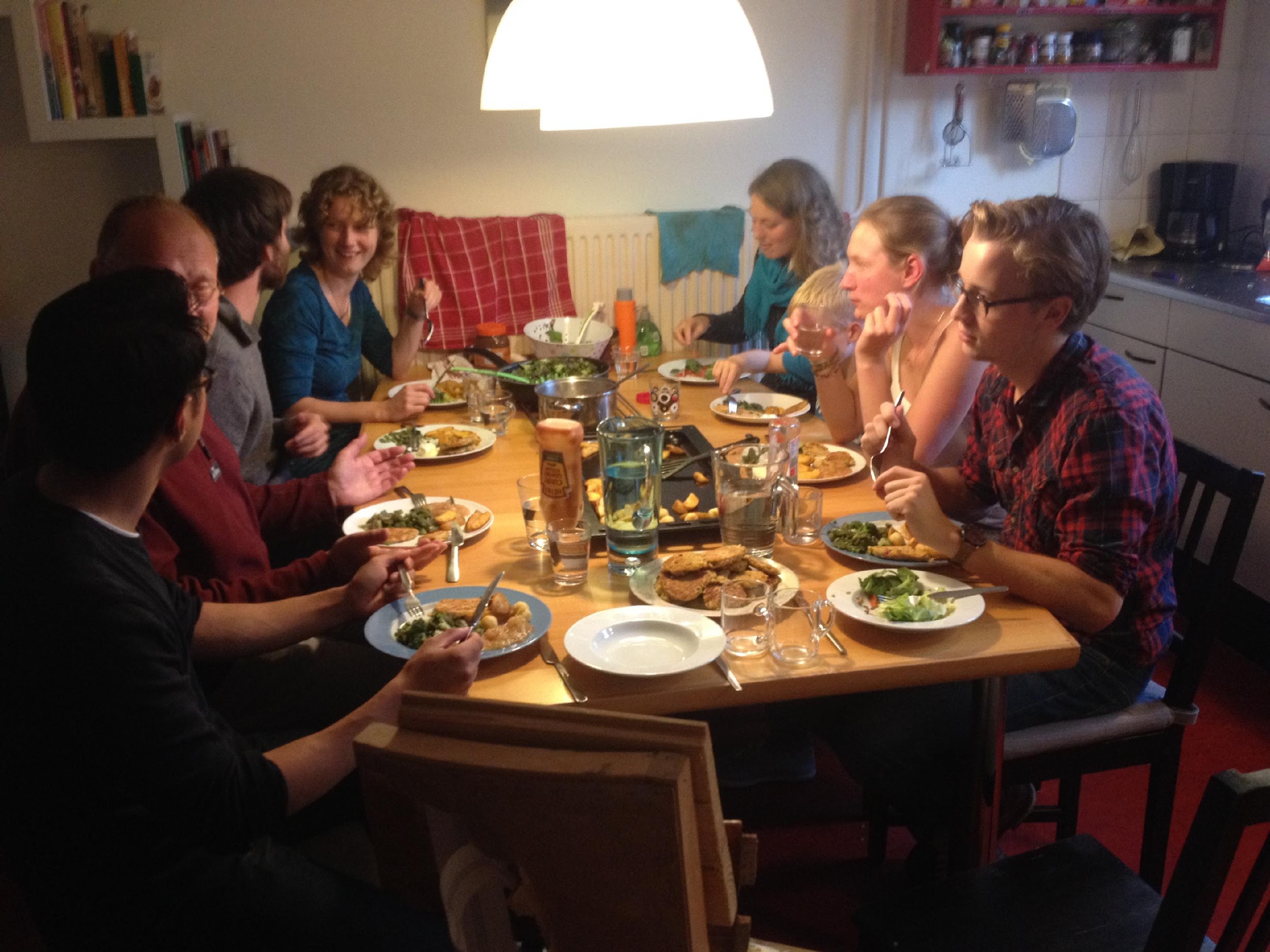 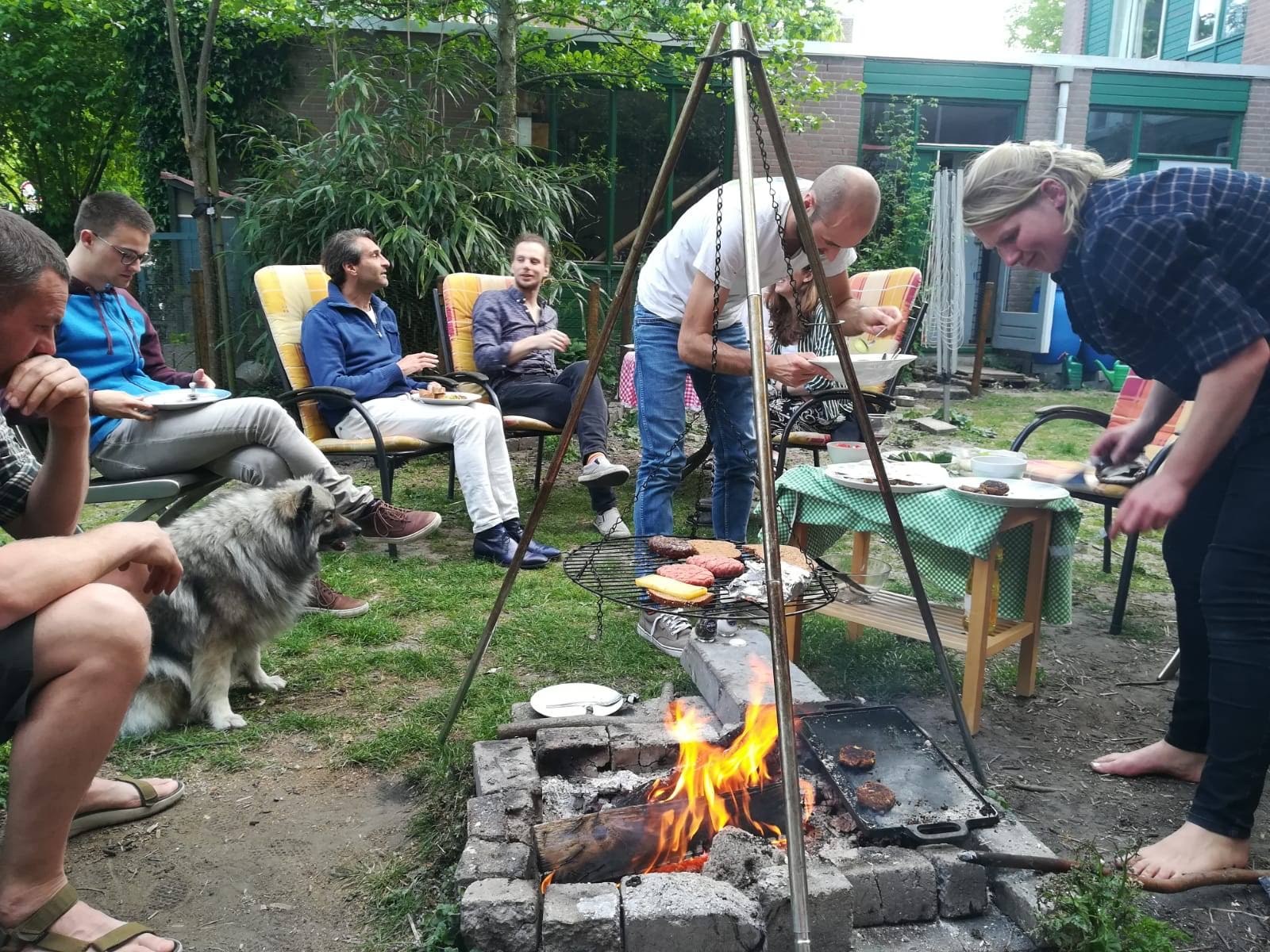 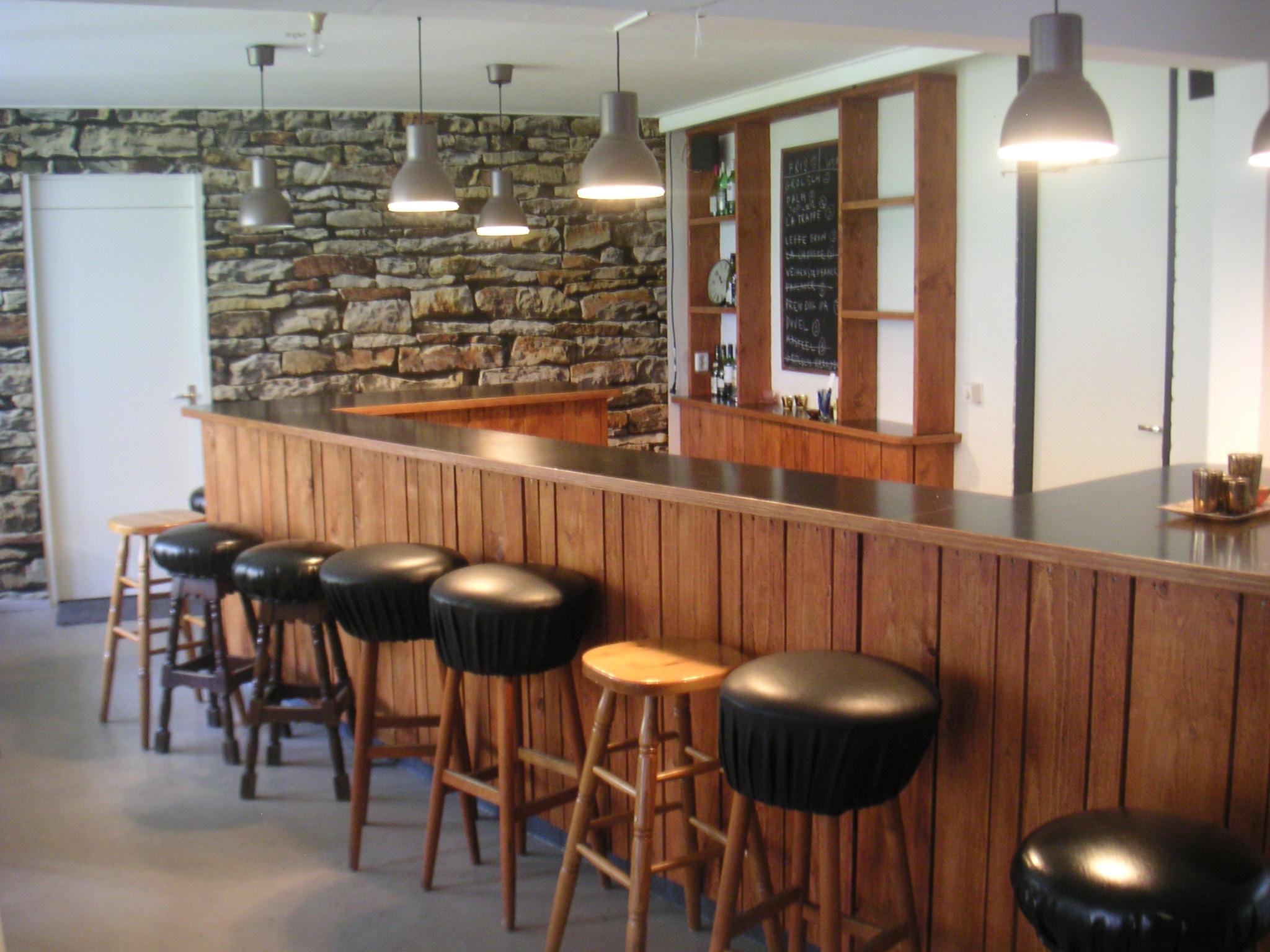 Sociale schaalniveaus  Vuistregels
Sociale schaalniveaus  Voorbeeld Nieuwegein
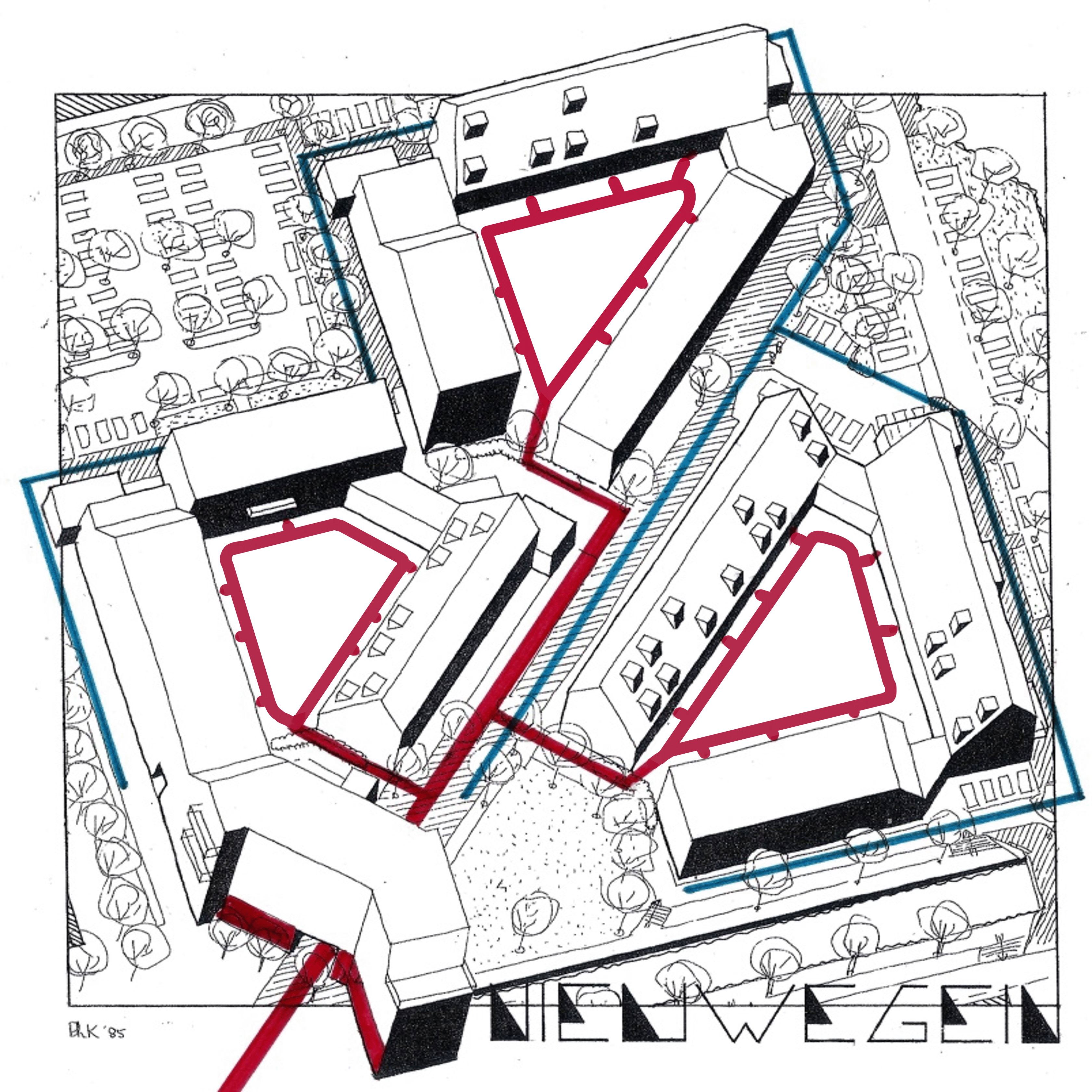 Sociale schaalniveaus
Samenvatting
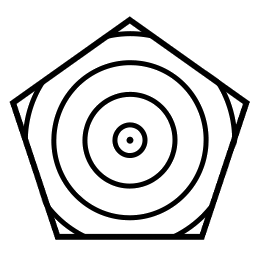 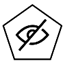 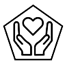 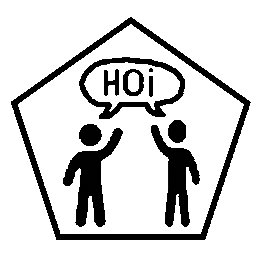 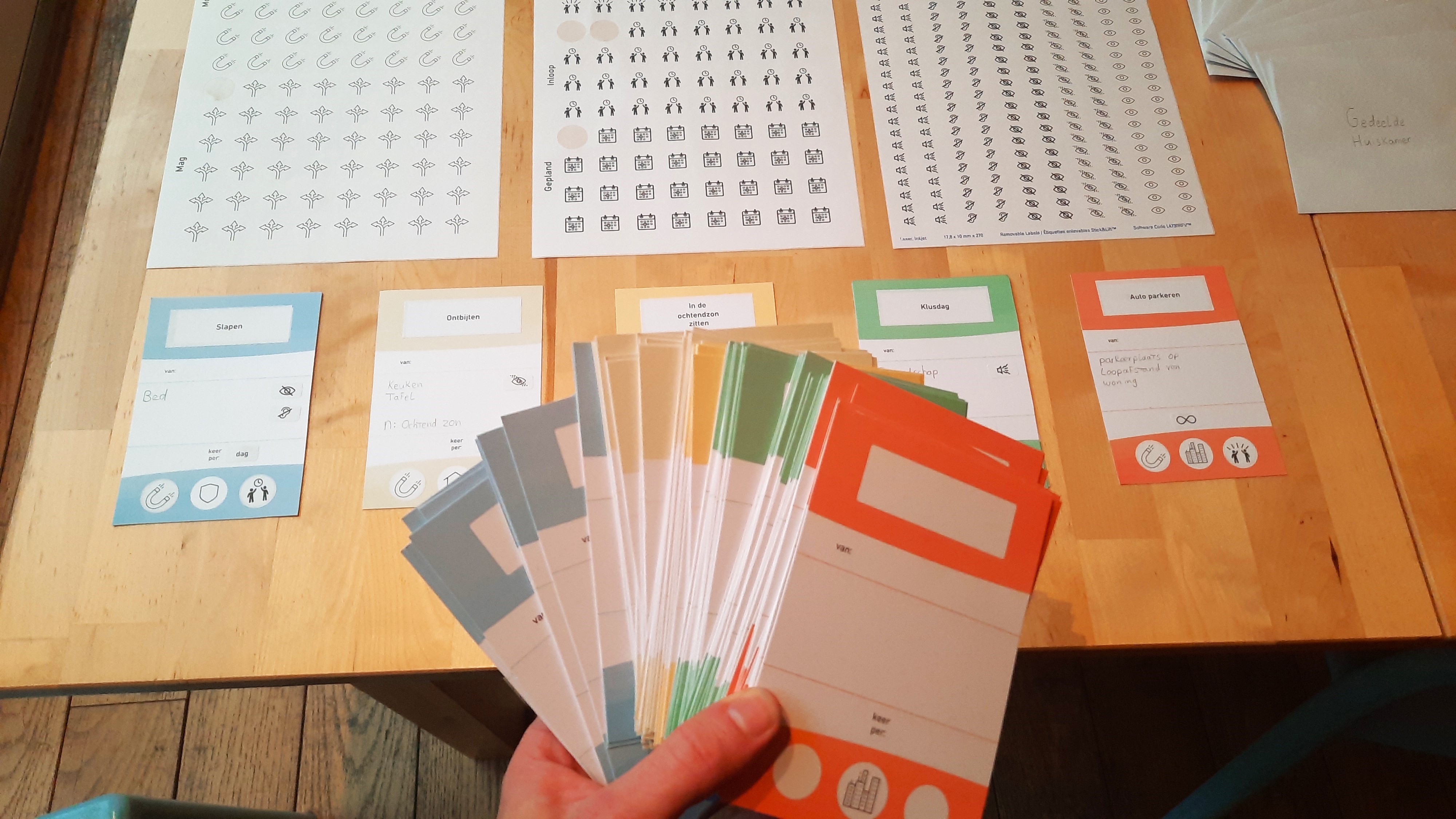 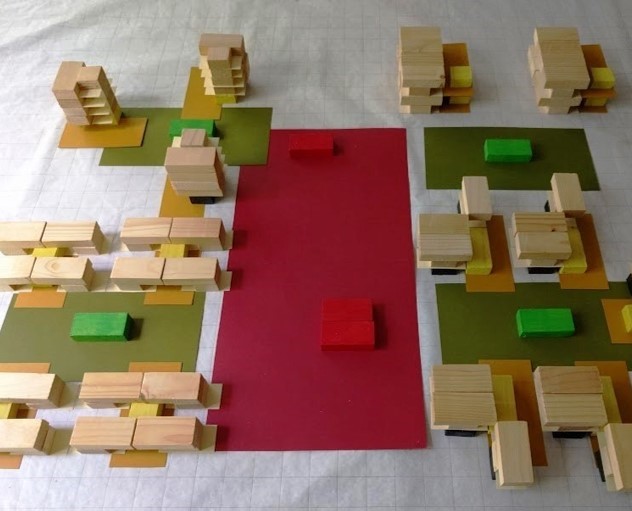 Sociale schaalniveaus
Vraag
Hoe zijn de sociale schaalniveaus in jouw omgeving?
Routing is ontmoeting
Ontmoeten in collectief wonen
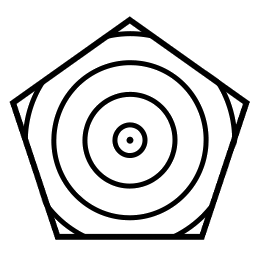 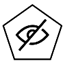 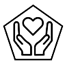 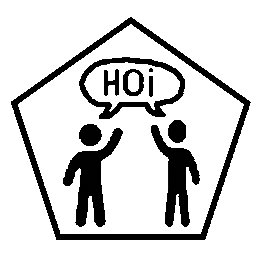 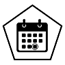 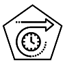 Privacy
Spontane
interactie
Geplande
interactie
Sociale
continuïteit
Eigenaarschap
Sociale
schaalniveaus
Routing is ontmoeting
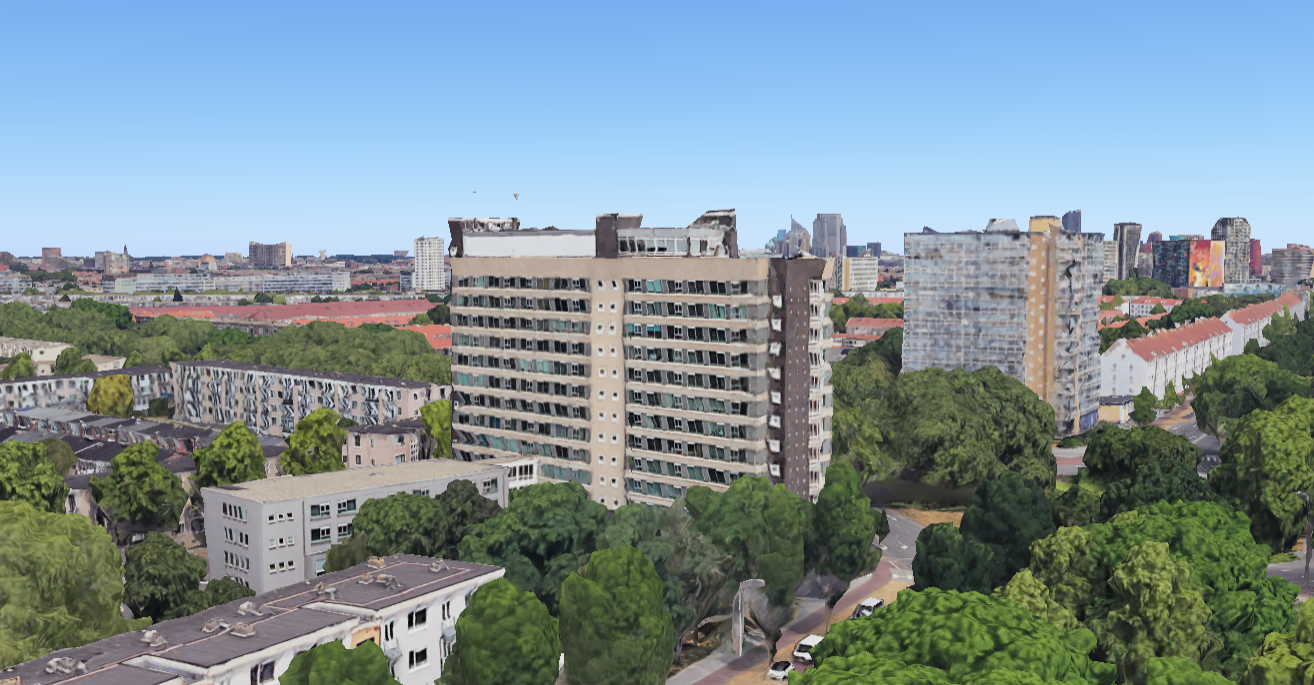 Routing is ontmoeting
Ontsluiting langs bestemmingen
Woonk.        Tuin       Wasruimte
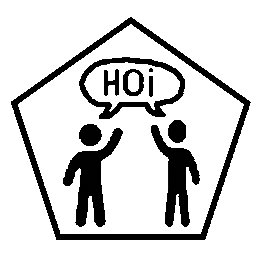 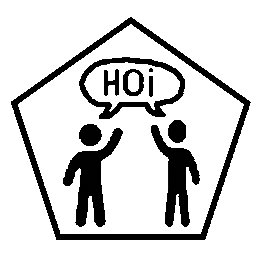 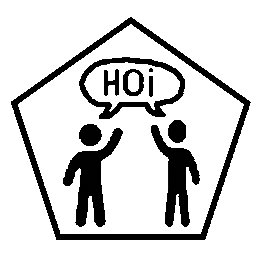 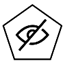 Routing is ontmoeting
Ontsluiting langs bestemmingen
Woonk.        Tuin       Wasruimte
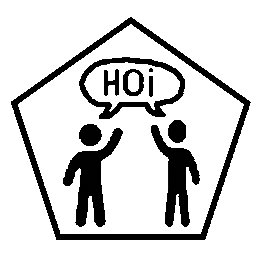 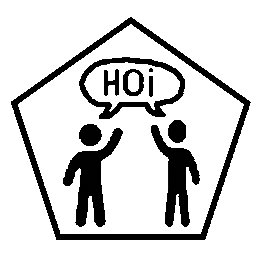 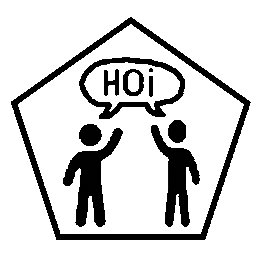 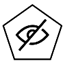 Routing is ontmoeting
Ontsluiting langs bestemmingen
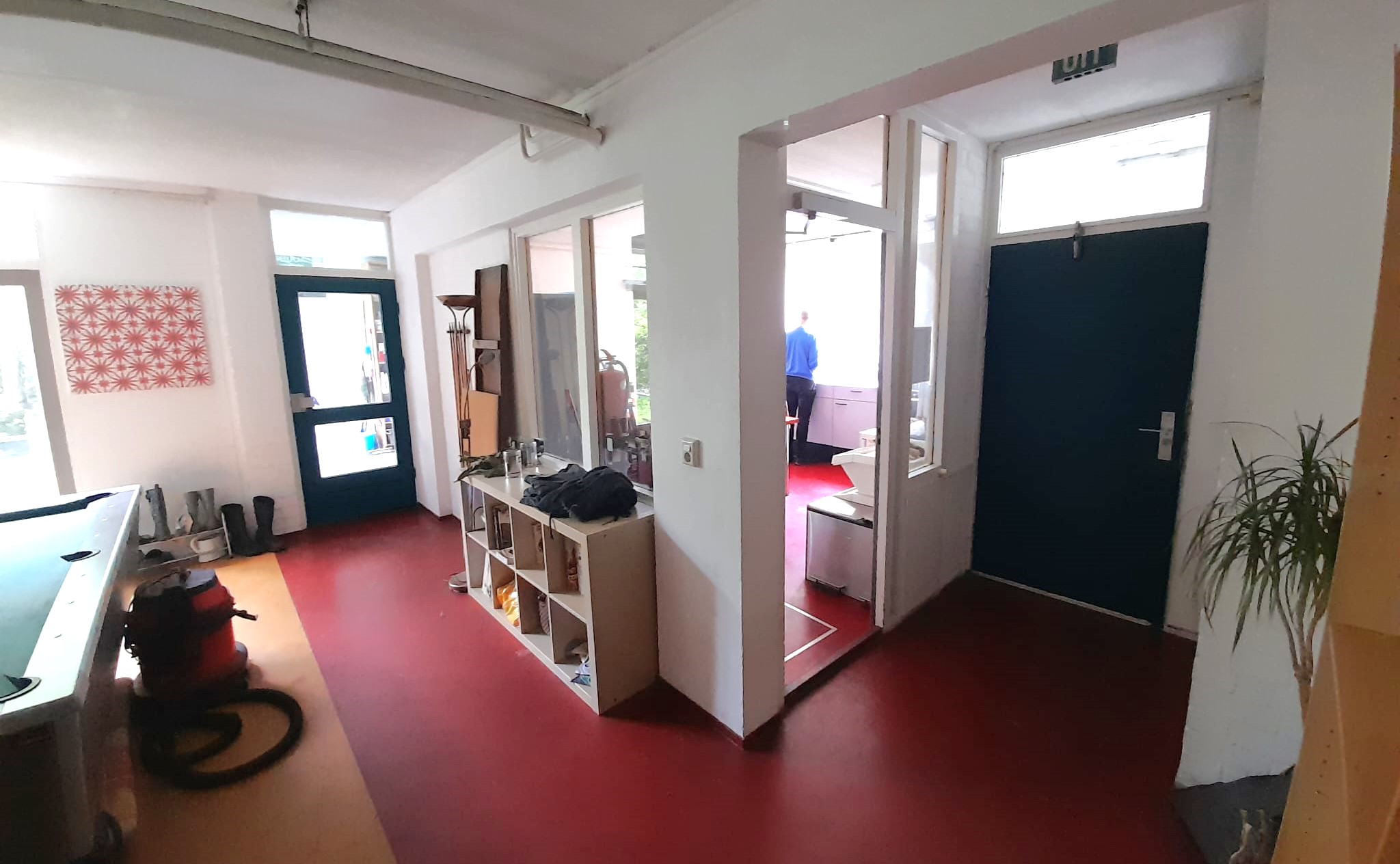 Routing is ontmoeting
“nu-even-niet” route
Woonk.        Tuin       Wasruimte
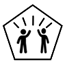 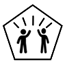 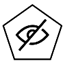 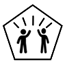 Routing is ontmoeting
Voorbeeld GW Nieuwegein
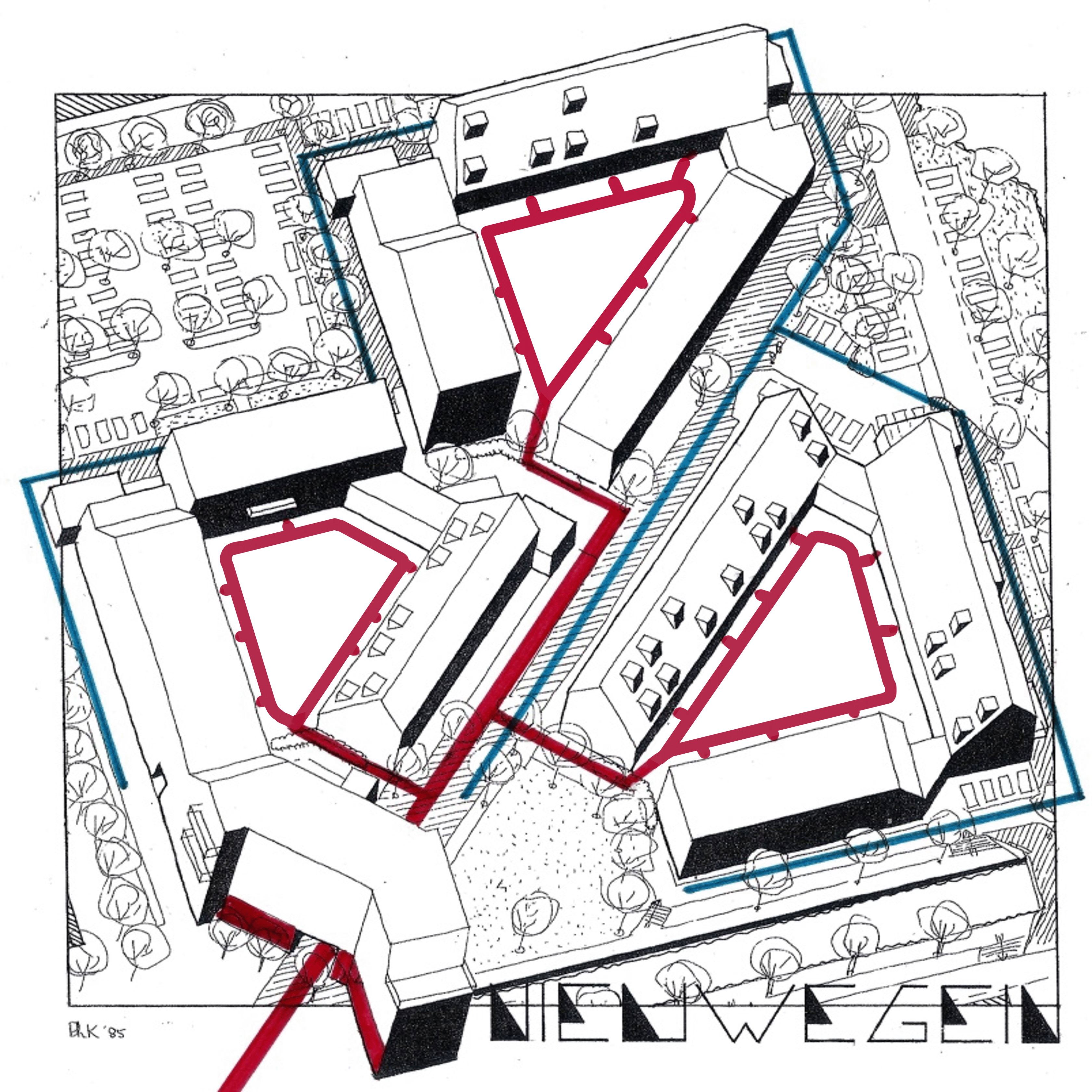 Routing is ontmoeting
Voorbeeld GW Nieuwegein
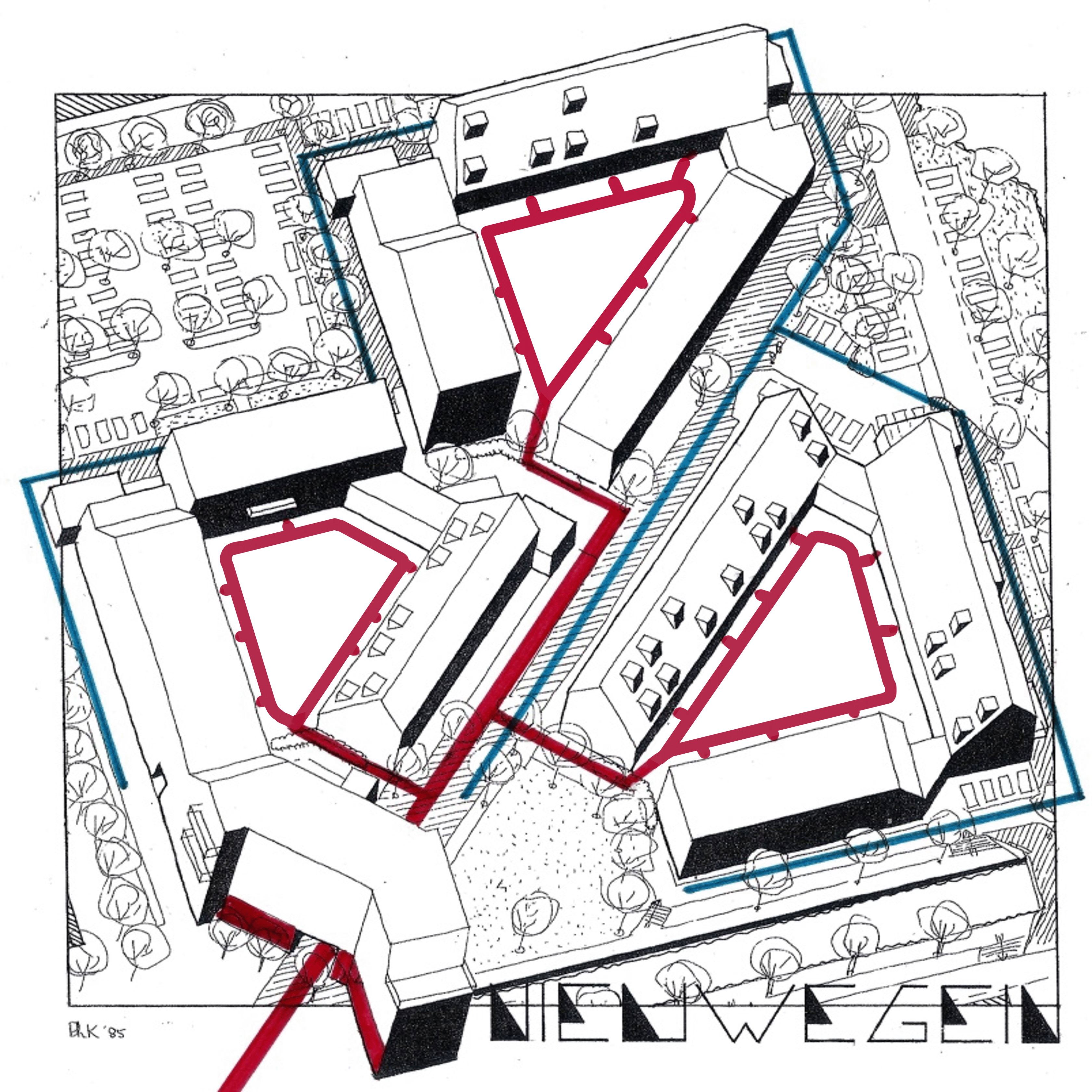 Sociale route moet route van minste weerstand zijn
Routing is ontmoeting
Combineer “Moet” en “Mag” activiteiten
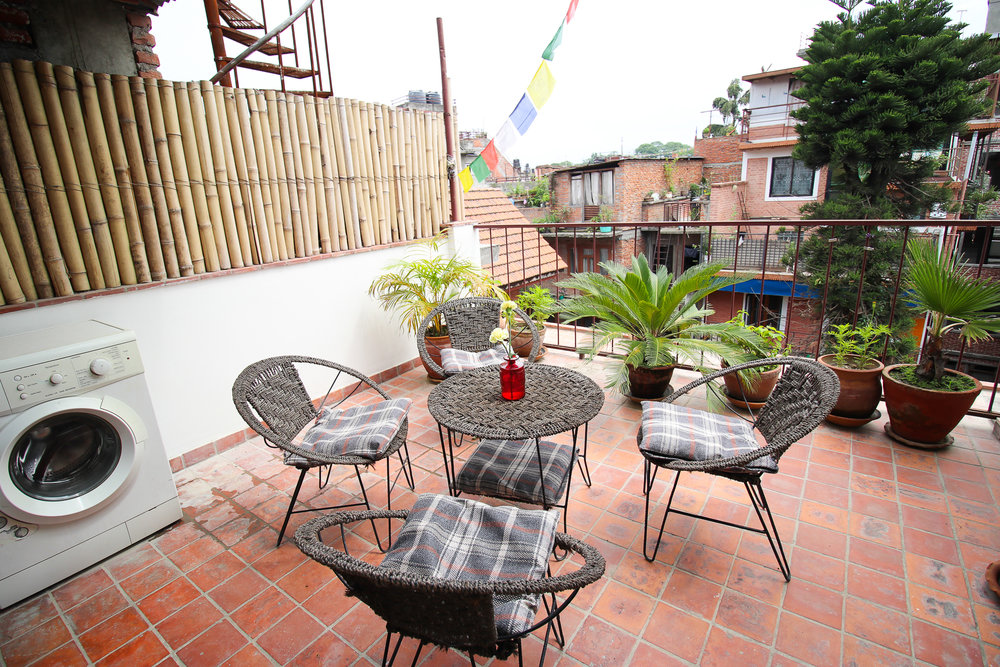 “Moet plekken” bepalen of “Mag plekken” in de loop liggen


Moet plekken		Mag plekken
- Prive woning 		- Daktuin
- Fietsenstalling		- Ontmoetingsruimte
- Lift 			- Trap
- Afvalcontainer		- Collectieve keuken
- Wasruimte 		- Hobby ruimte
- Brievenbus	 	- Evenementen ruimte
- Parkeerplaats		- Gezamenlijke tuin
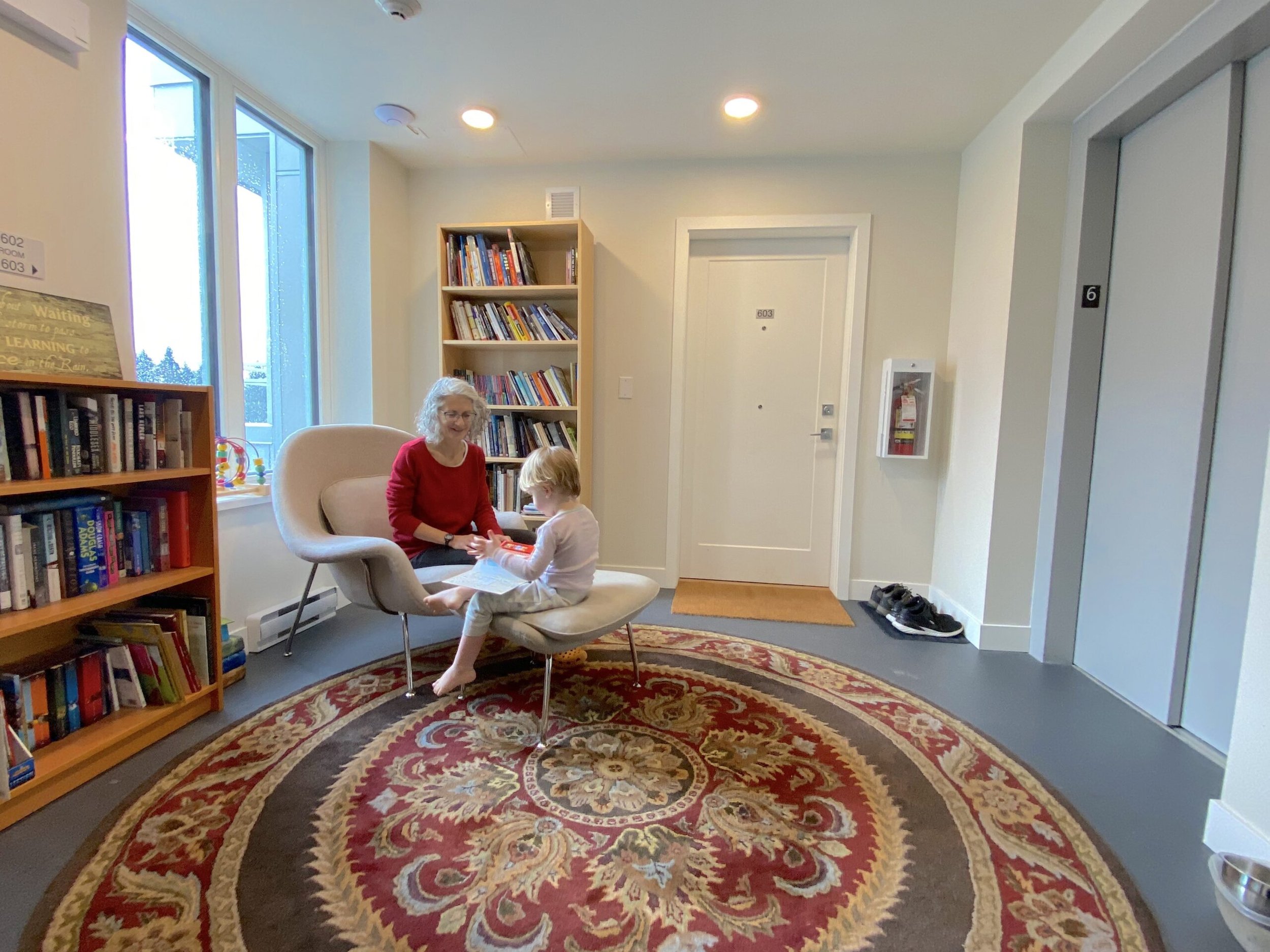 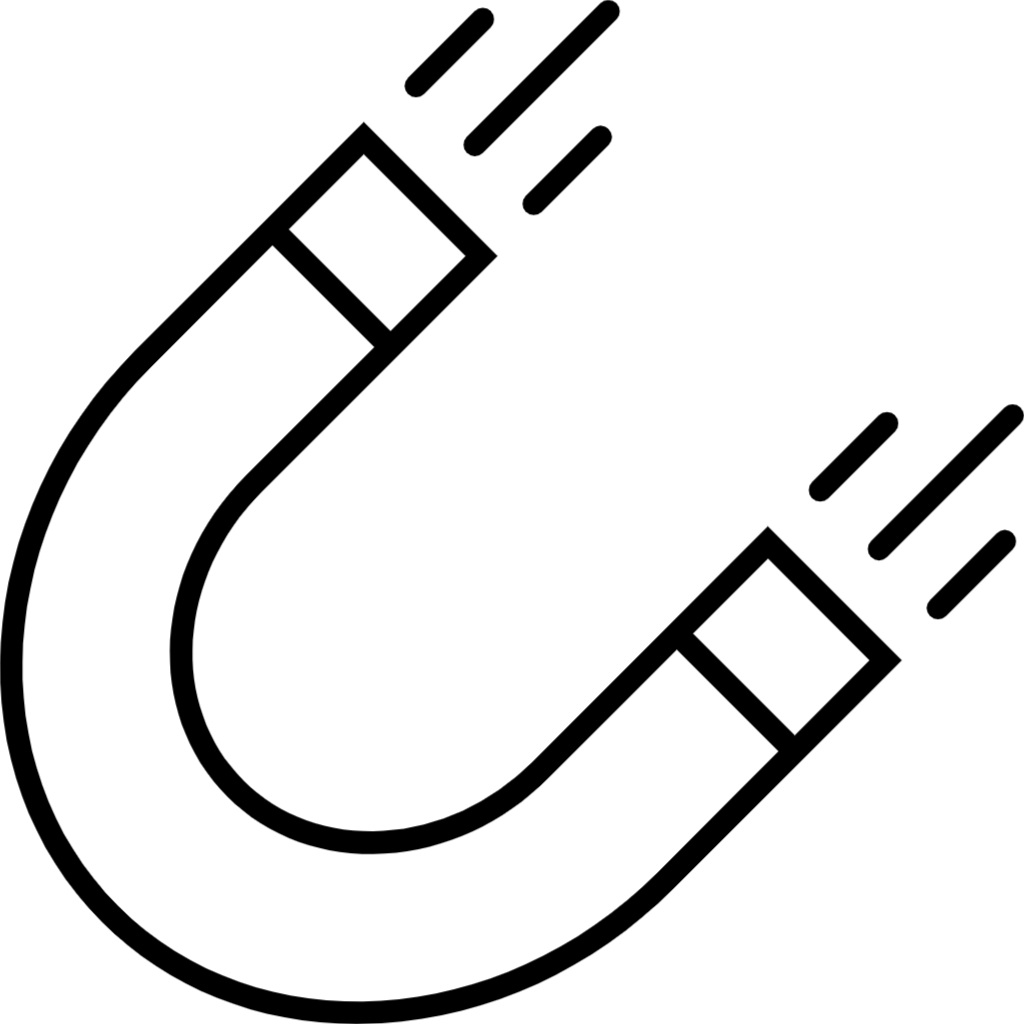 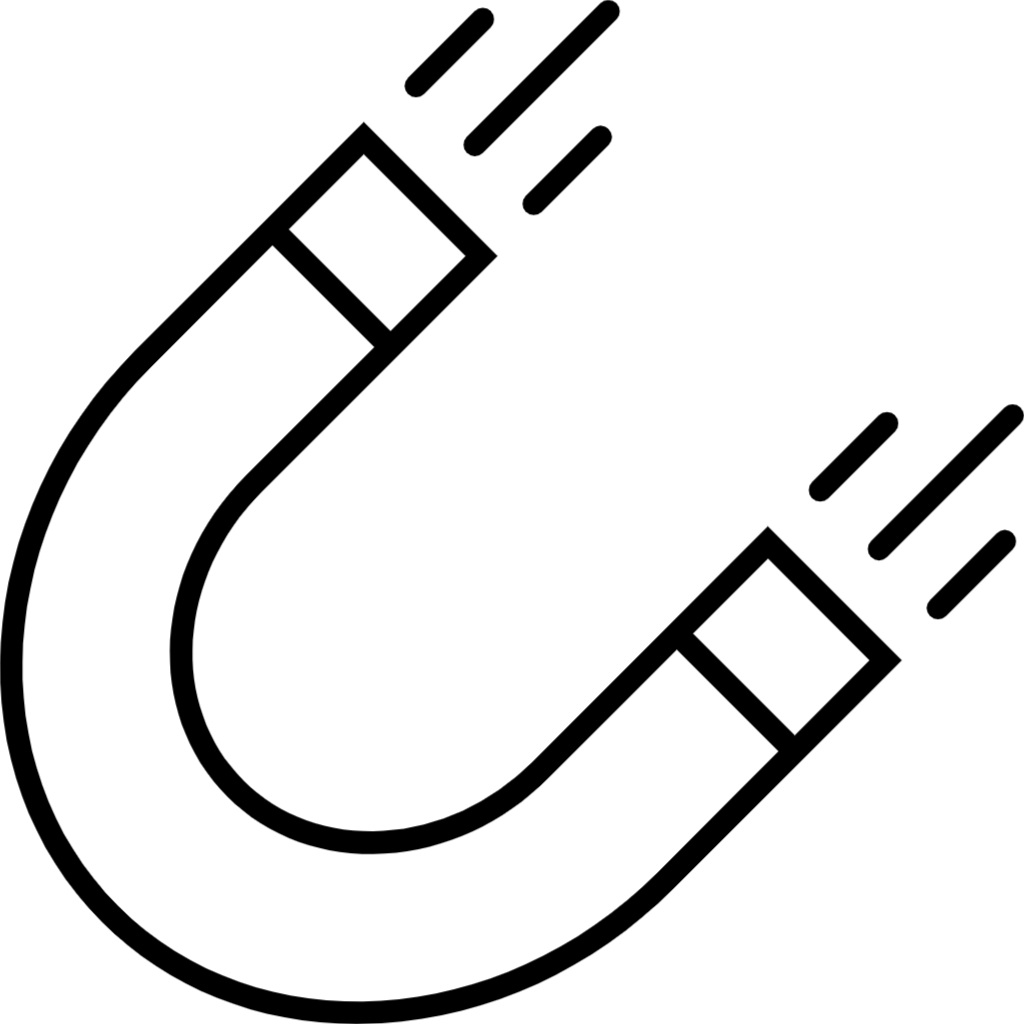 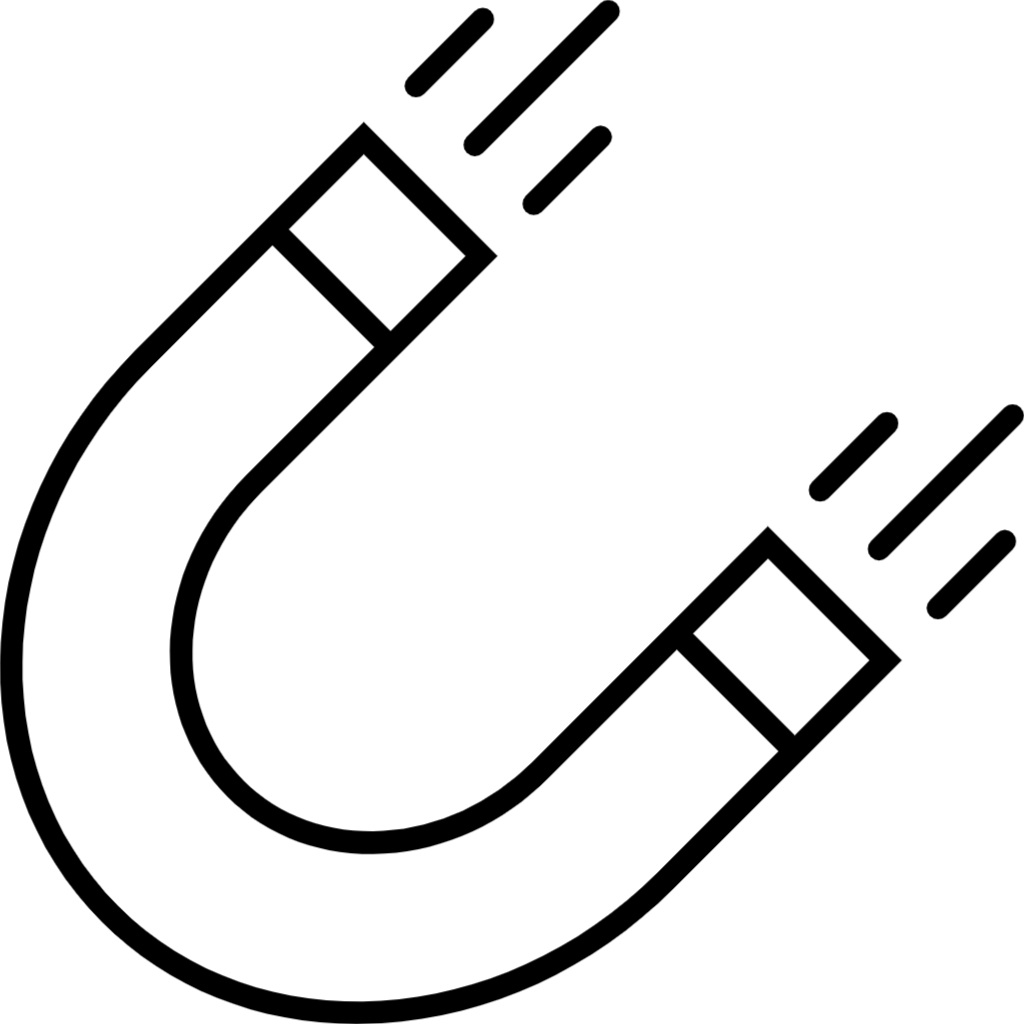 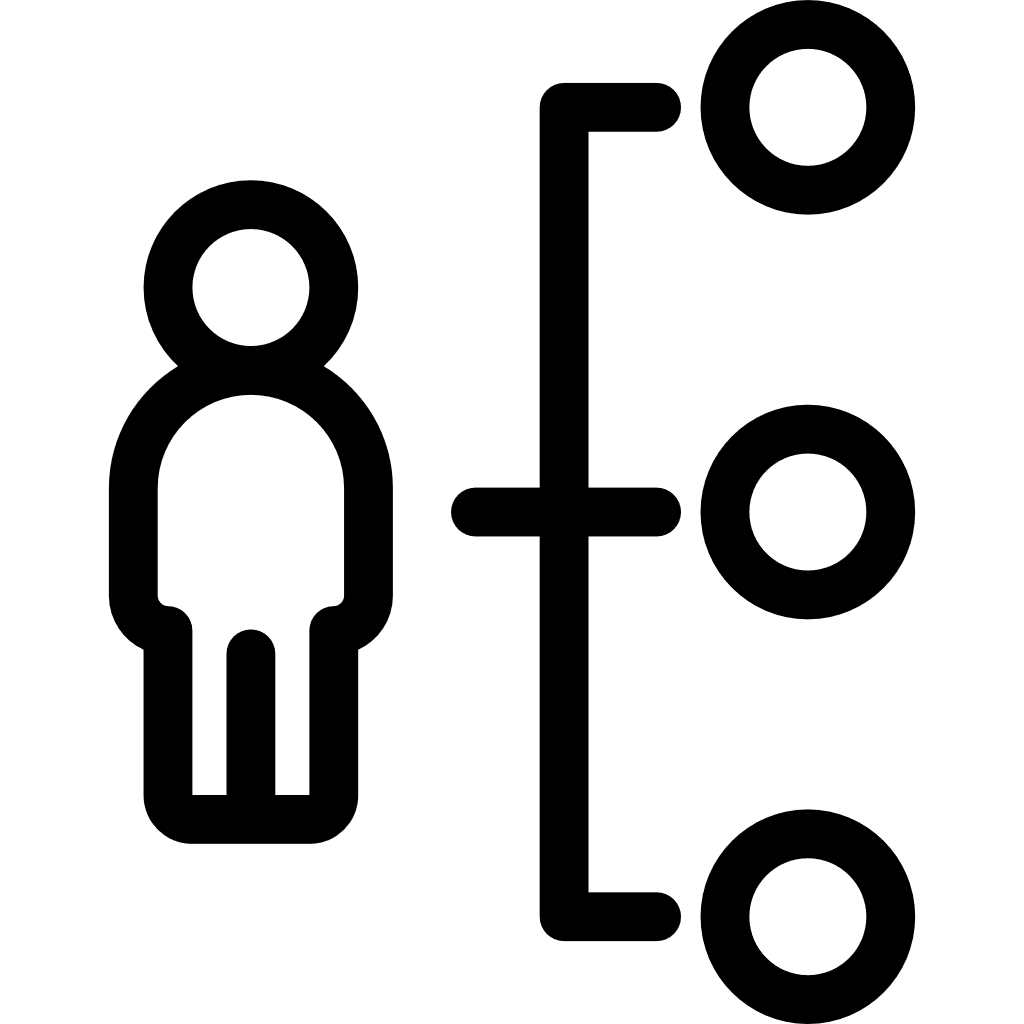 Gelaagd collectief
Buurt
straat
Evenementen Ruimte
Project
Wasruimte
Muziekstudio Werkruimte Werkplaats

Ontmoetingsruimte
Collectieve Tuin
Aantal mensen
Gallerij
Zithoek
Cluster
Overgangszone
Daktuin
Privé
Woonkamer
                               Keuken
badkamer     wc
slaapkamer
intiemer
Routing is ontmoeting
“Nu even niet”
“Nu even niet”
TRAP
LIFT
Buurt
straat
IDEALE ROUTE
P
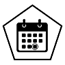 Evenementen Ruimte
Project
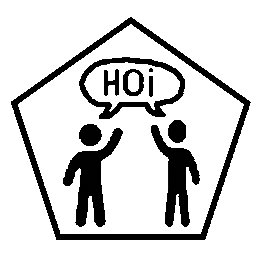 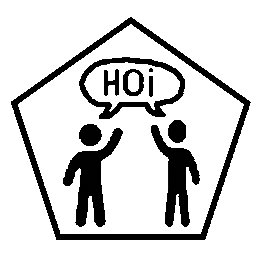 Wasruimte
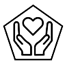 Muziekstudio Werkruimte Werkplaats

Ontmoetingsruimte
Collectieve Tuin
Aantal mensen
GallerijZithoek
Cluster
Overgangszone
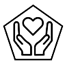 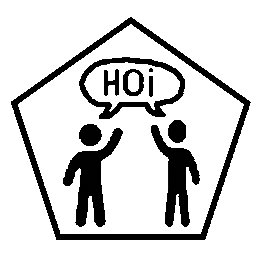 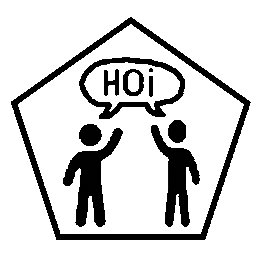 Daktuin
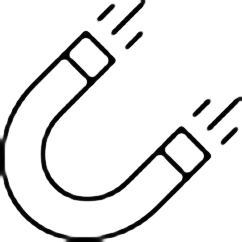 Privé
Woonkamer
                               Keuken
badkamer     wc
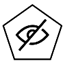 slaapkamer
intiemer
Routing is ontmoeting
Samenvatting
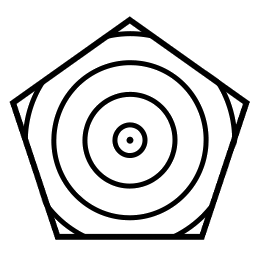 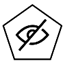 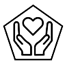 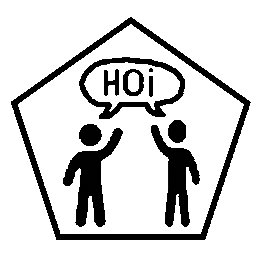 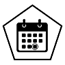 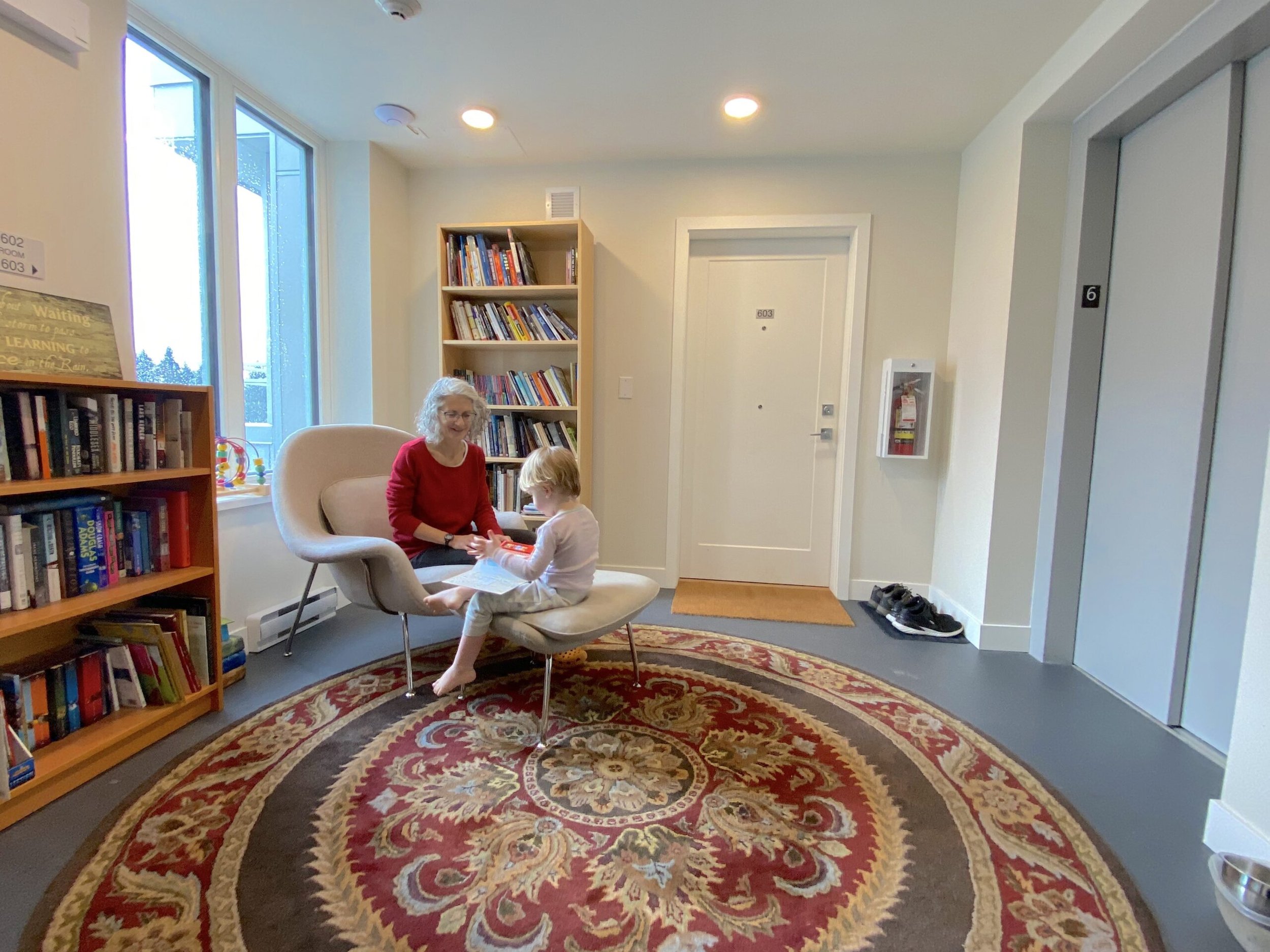 Routing is ontmoeting
Vraag
Wie kom jij tegen onderweg naar buiten?
Overgangszone
Ontmoeten in collectief wonen
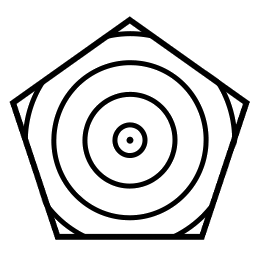 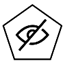 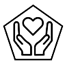 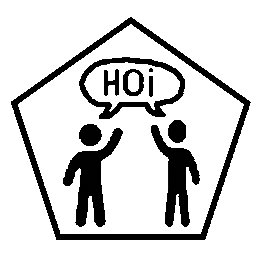 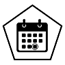 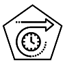 Privacy
Spontane
interactie
Geplande
interactie
Sociale
continuïteit
Eigenaarschap
Gelaagde
context
Overgangszone
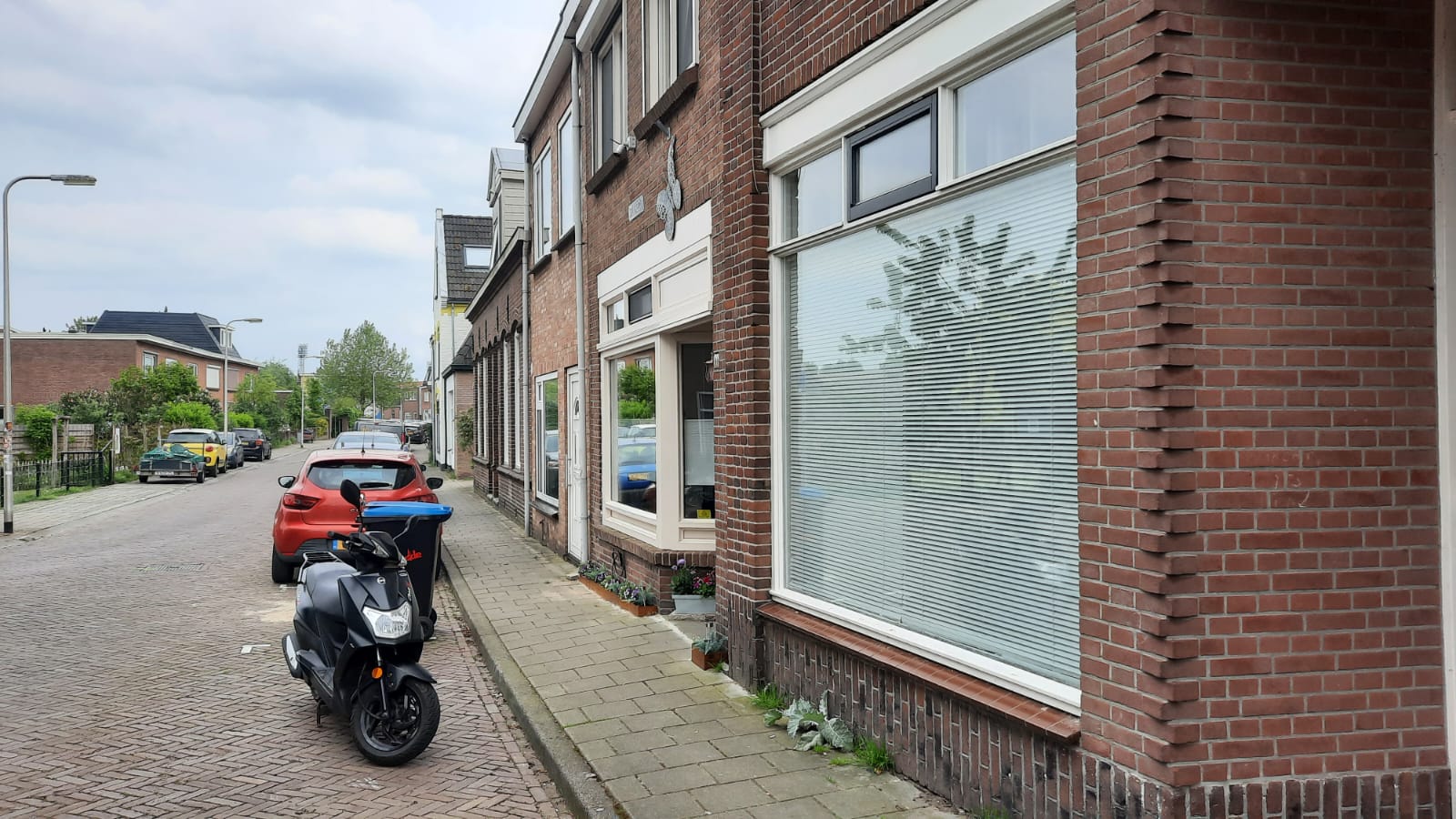 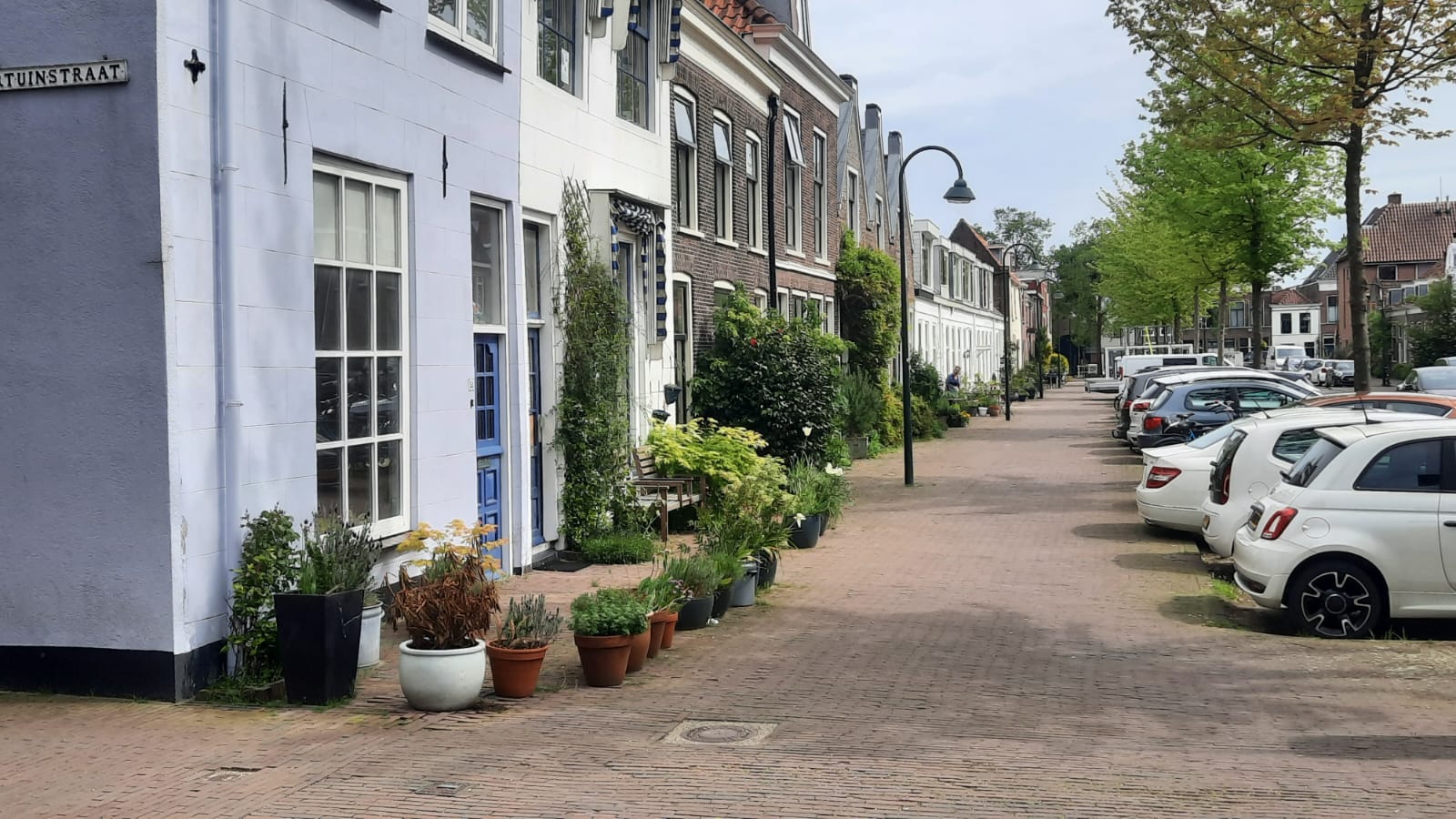 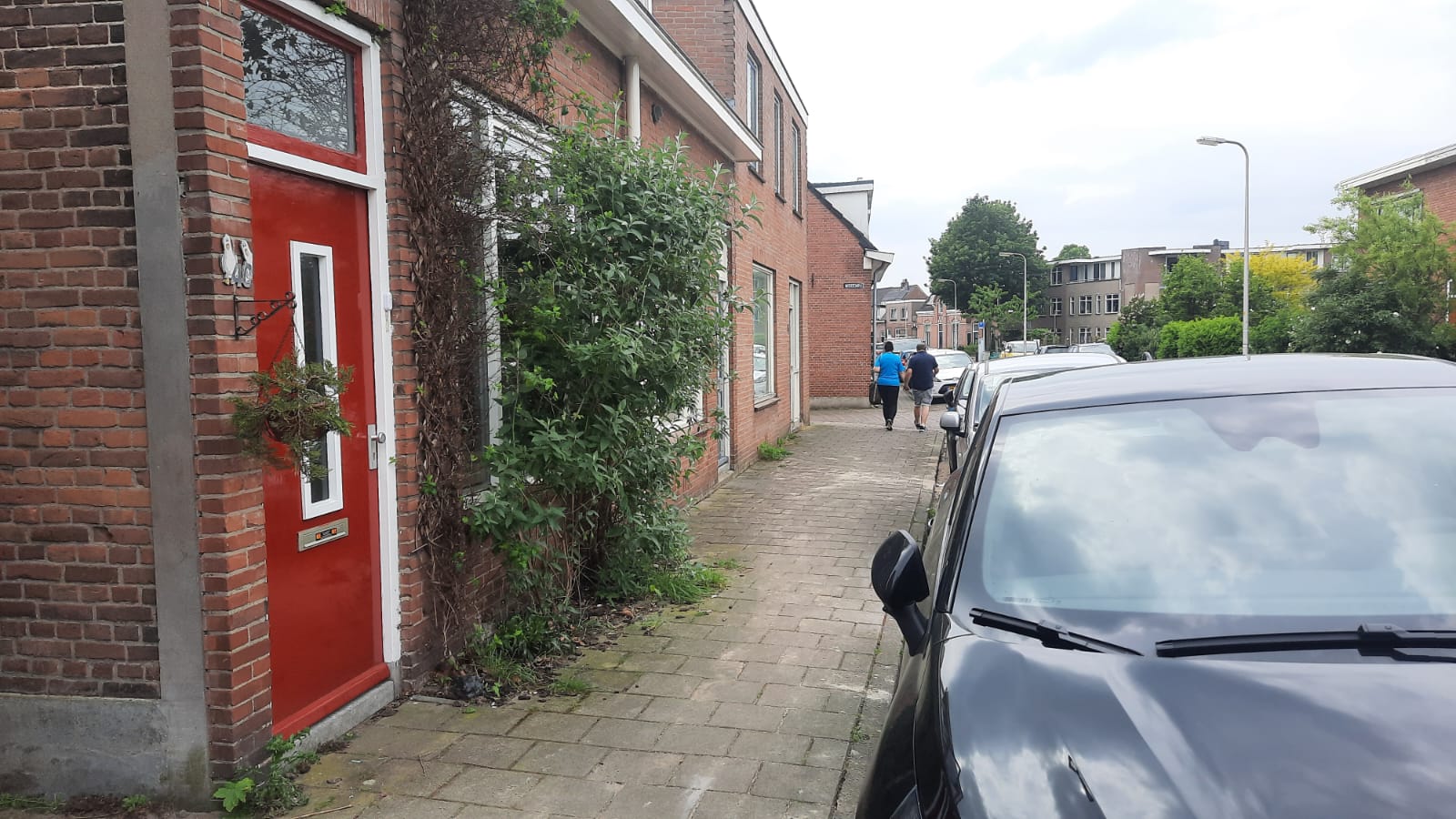 Overgangszone
“80% van de informele sociale contacten vinden plaats in de overgangszone tussen openbaar en privé”
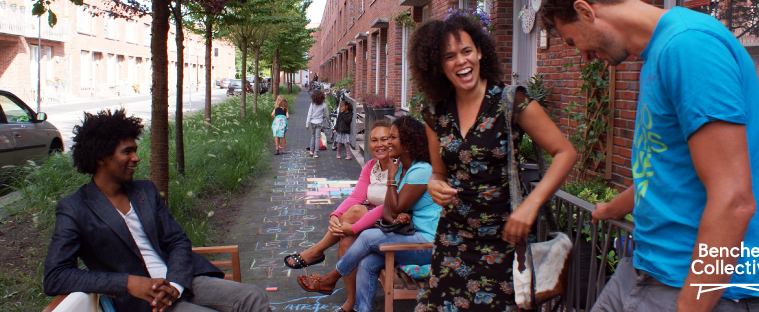 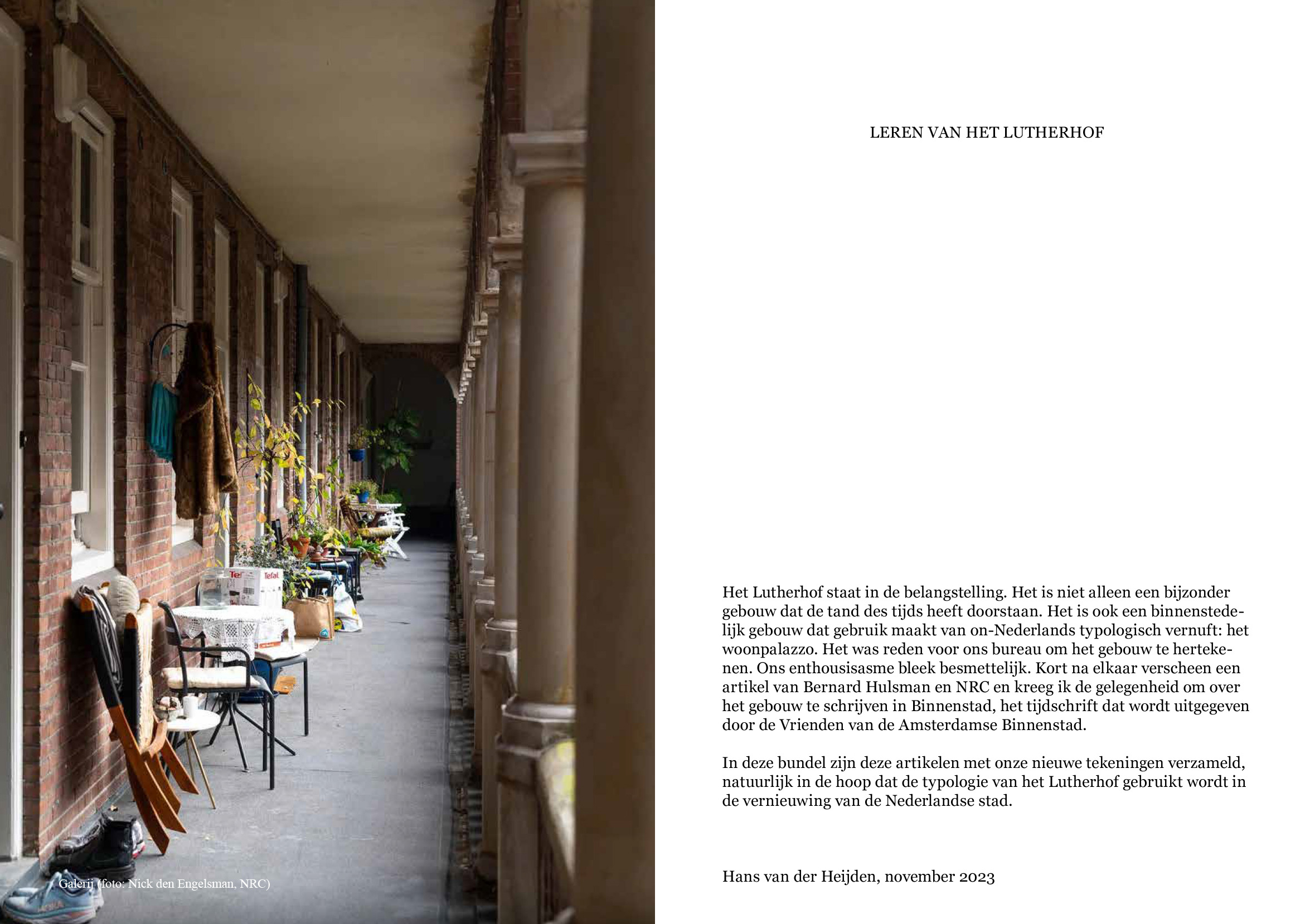 [Speaker Notes: Ookwel drempelzone, bufferzone, encroachmentzone, het stoepje]
Overgangszone
Zonder	               Met
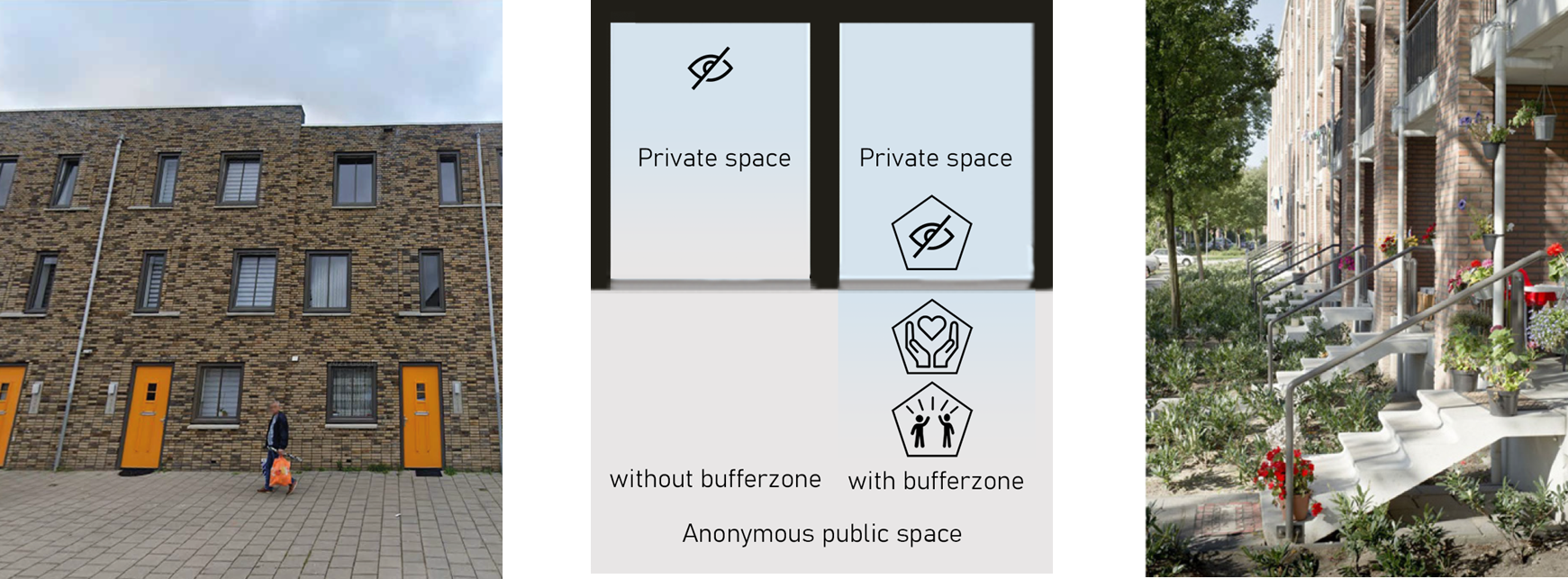 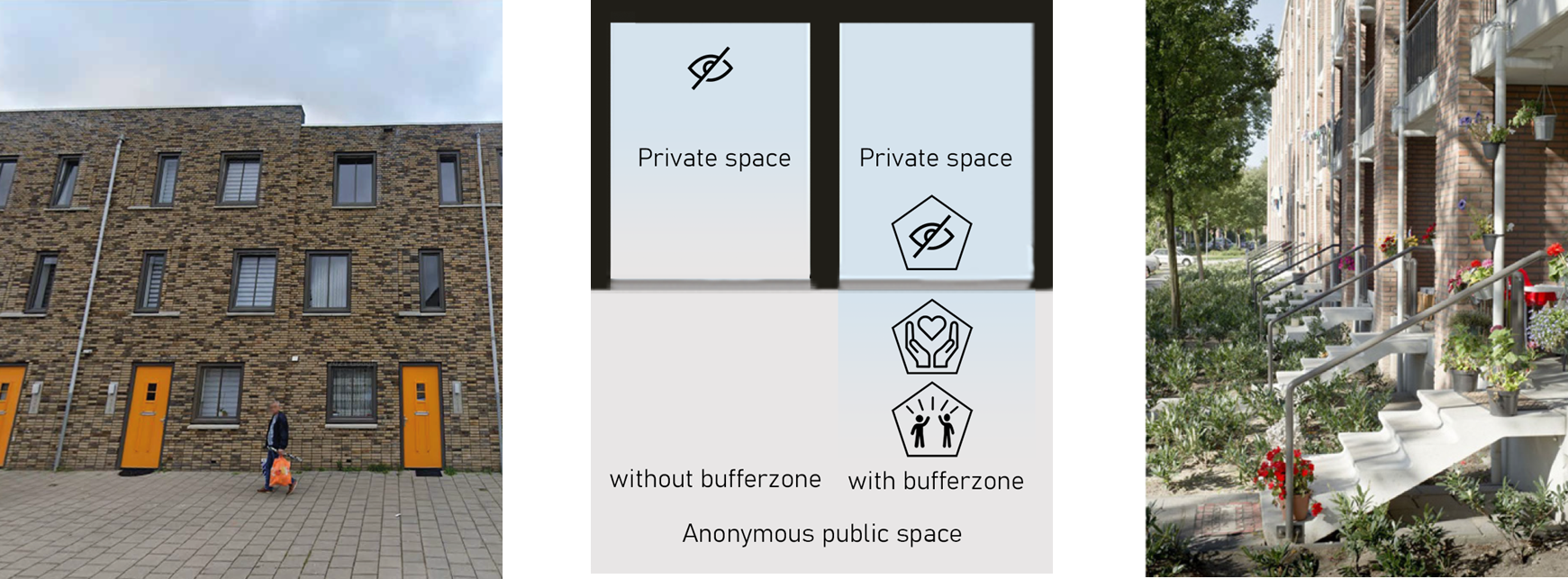 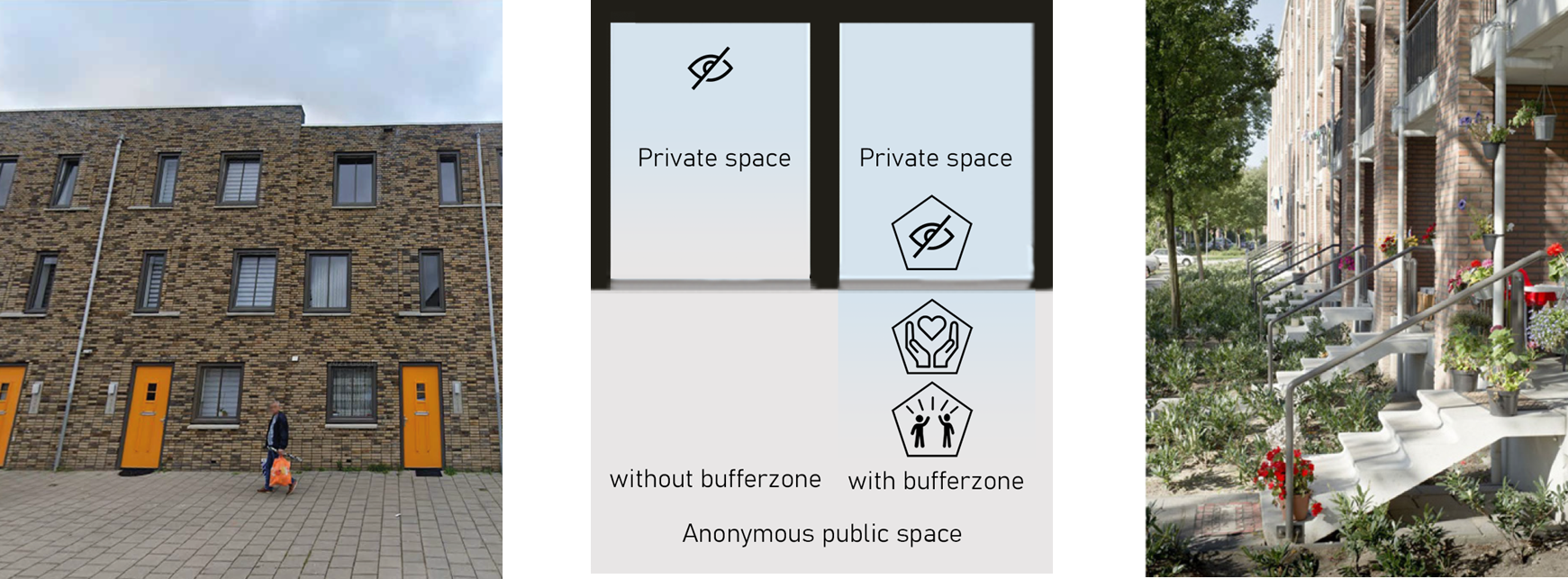 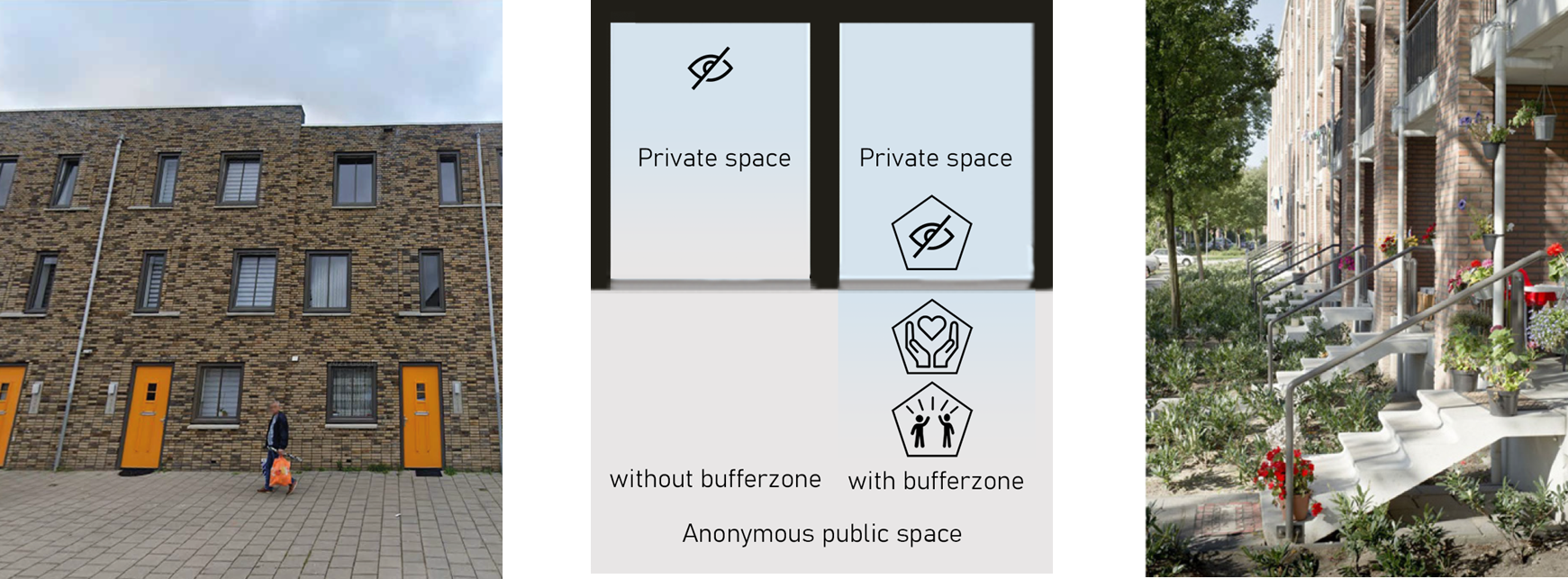 Overgangszone
Maatvoering is maatwerk
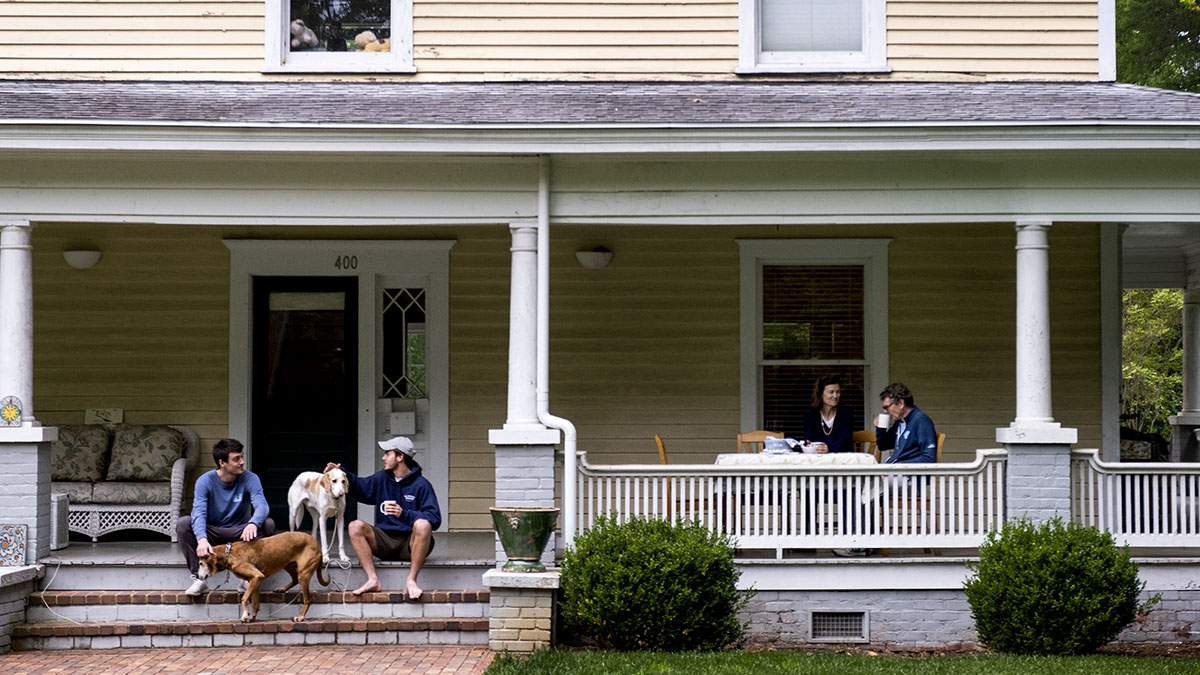 Hoe groter de sprong in openbaarheid



Hoe groter de overganszone moet zijnEn bij te grote overgang, werkt het niet meer
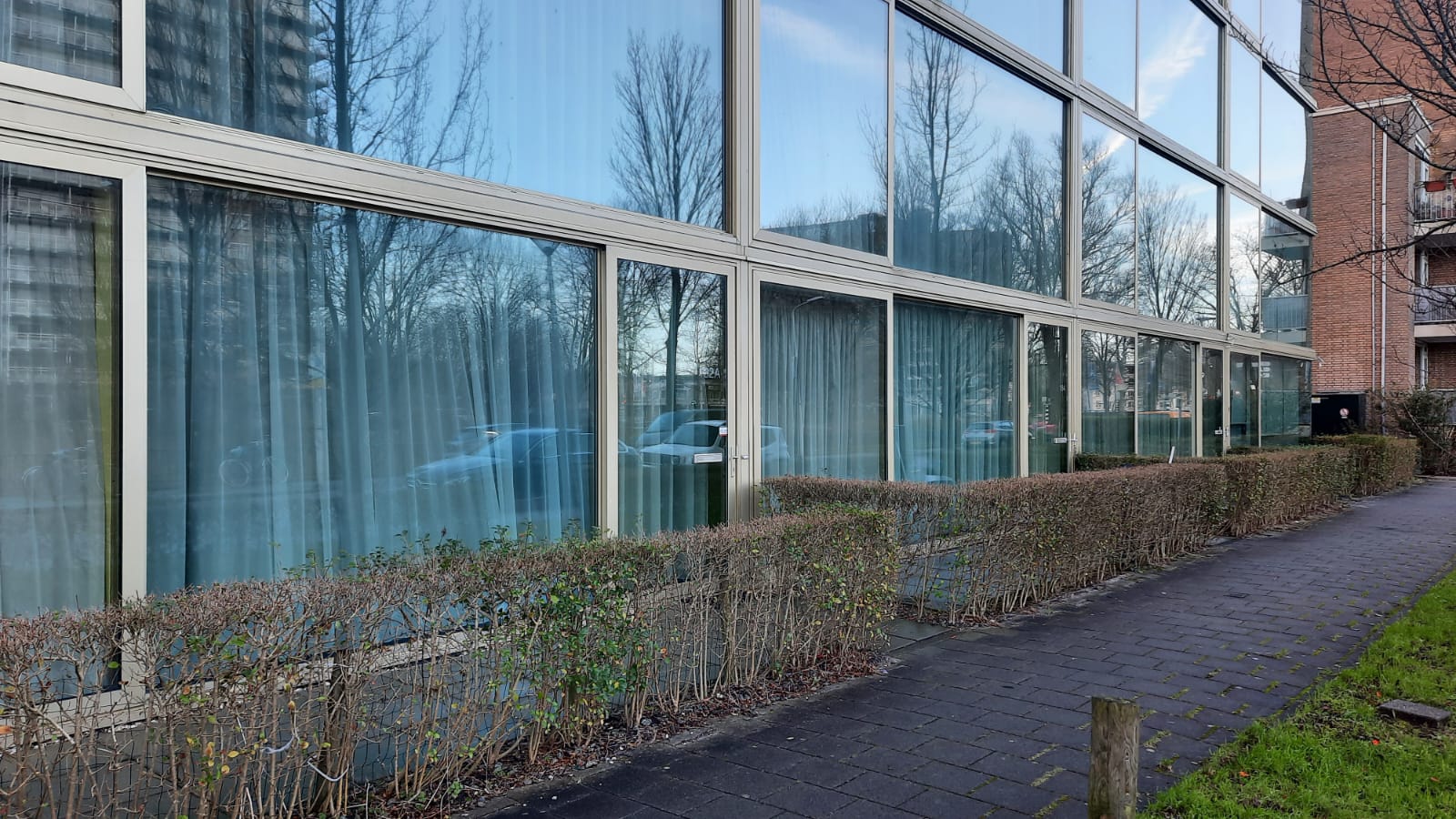 OvergangszonePersoonlijk beter dan ontworpen
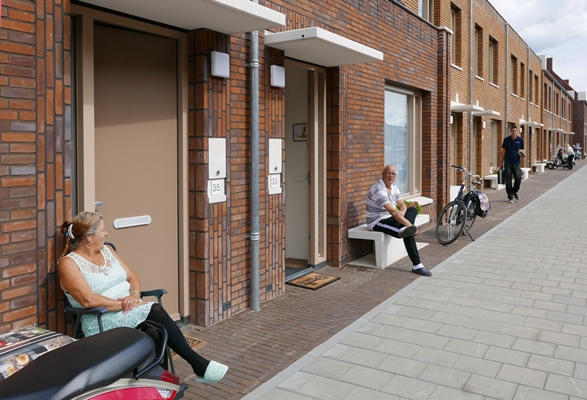 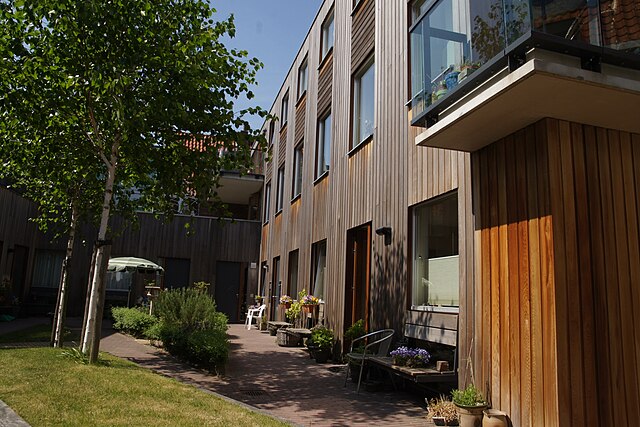 Overgangszone
Territorium gemarkeerd
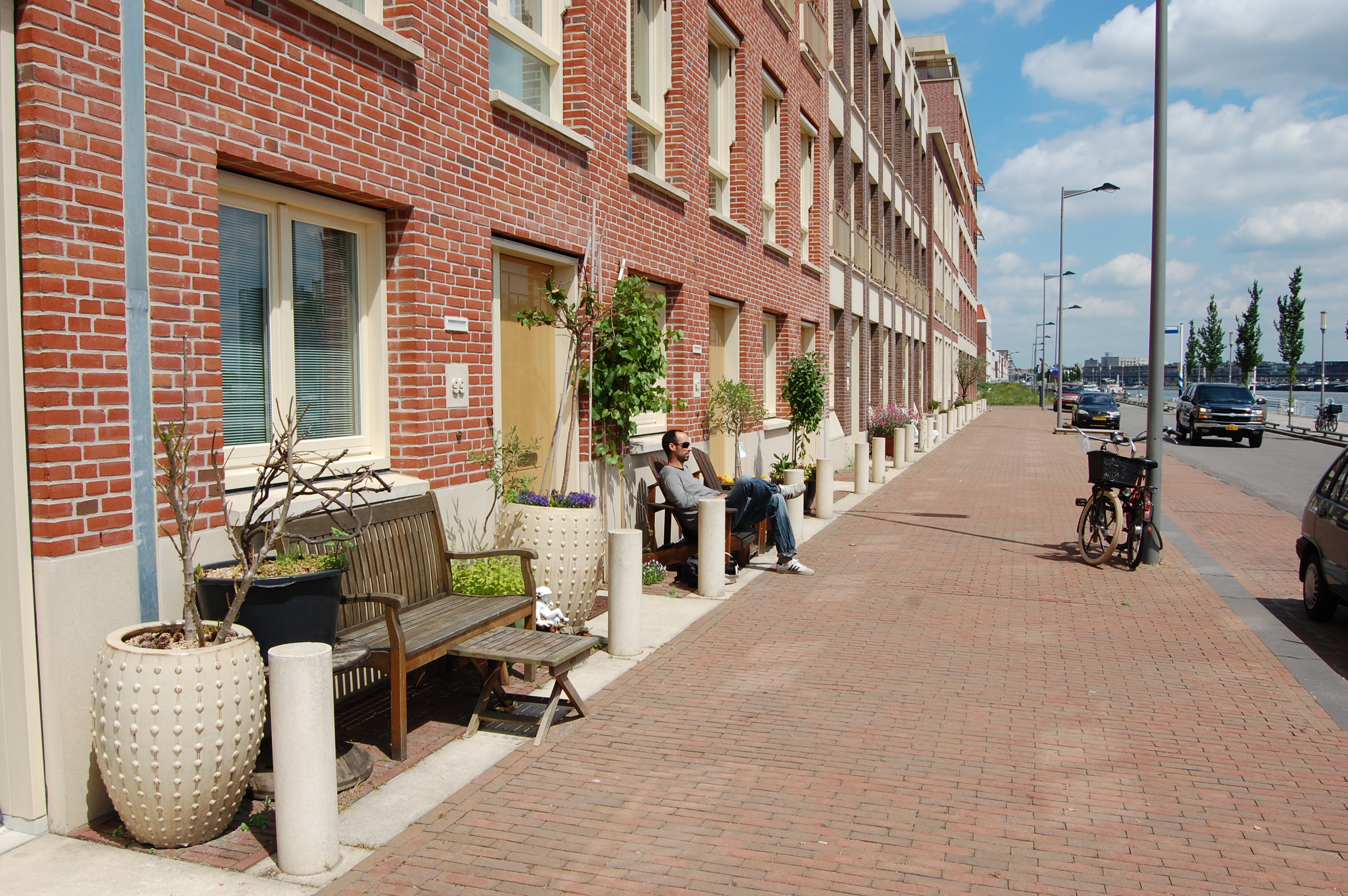 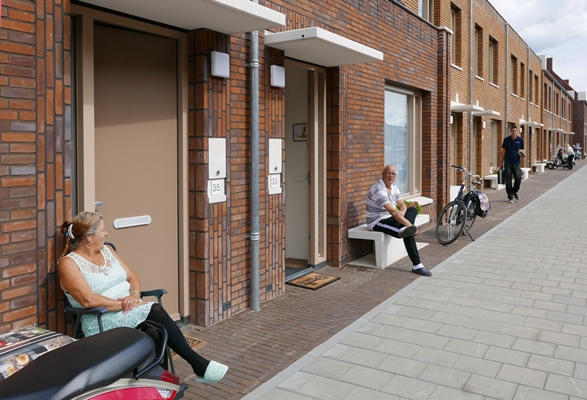 Overgangszone
Drempelzone, zien en gezien worden
Persoonlijke visite kaartje 
naar openbaarder sociaal schaalniveau
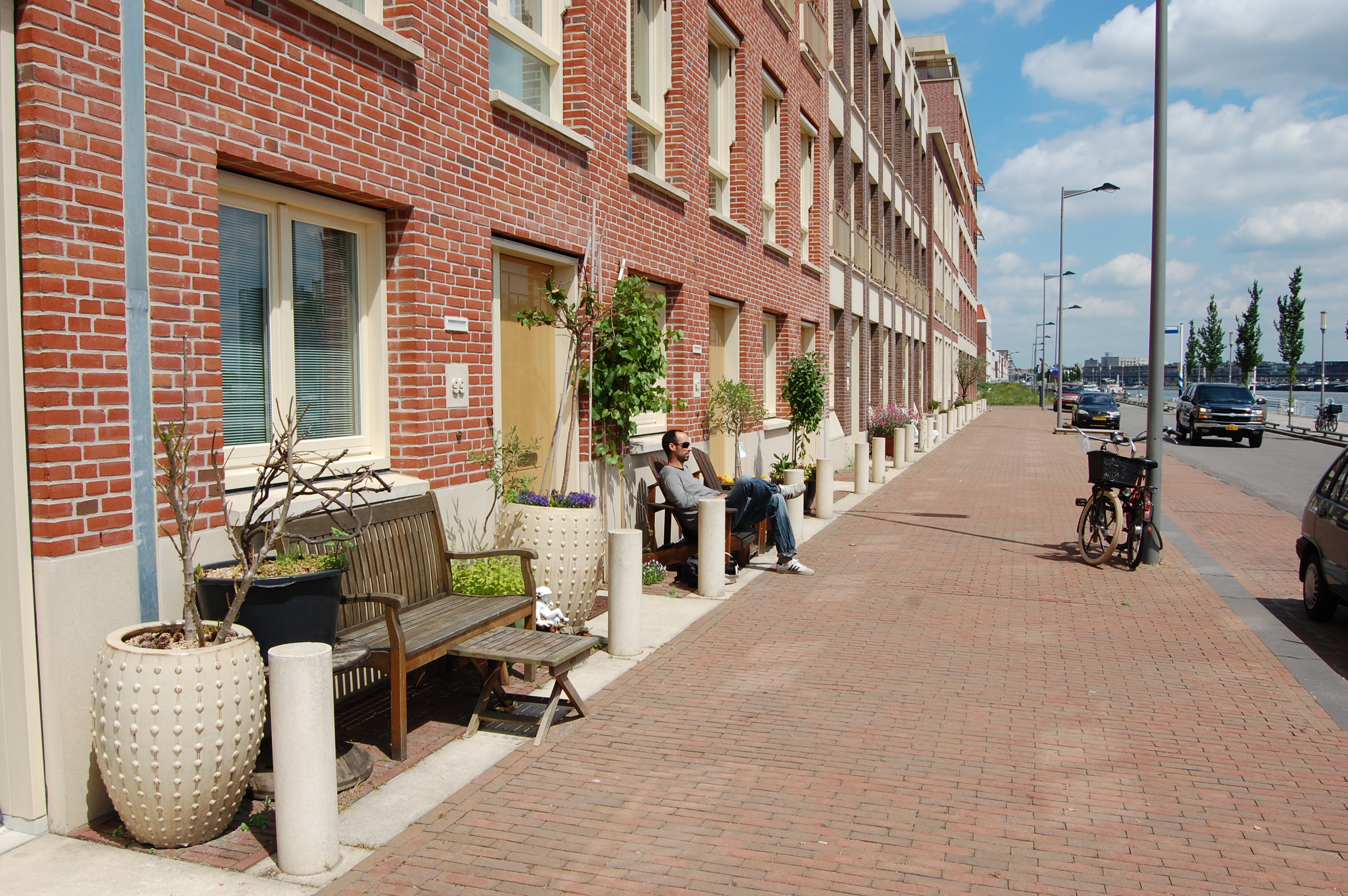 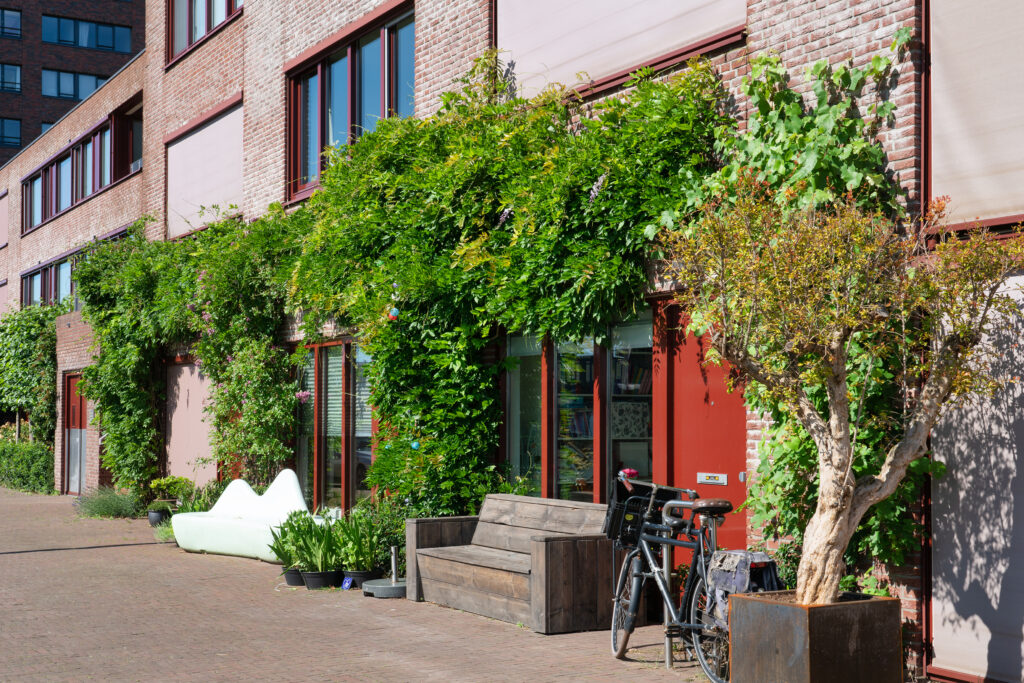 Overgangszone
Privacy kant en contant kant
Contact kant
Rustige kant
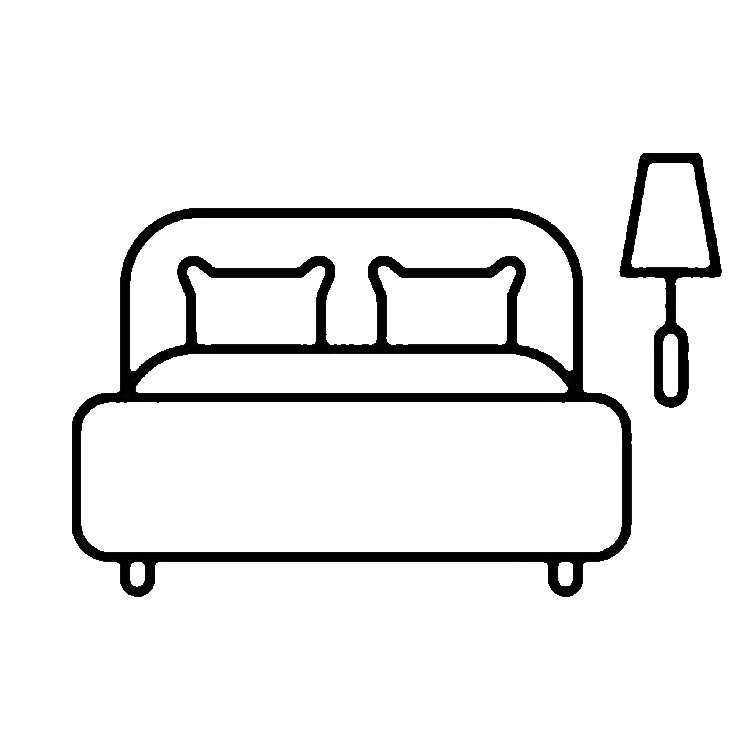 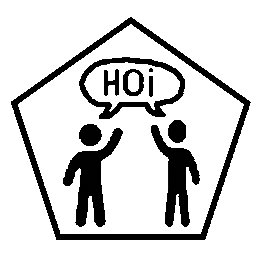 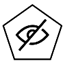 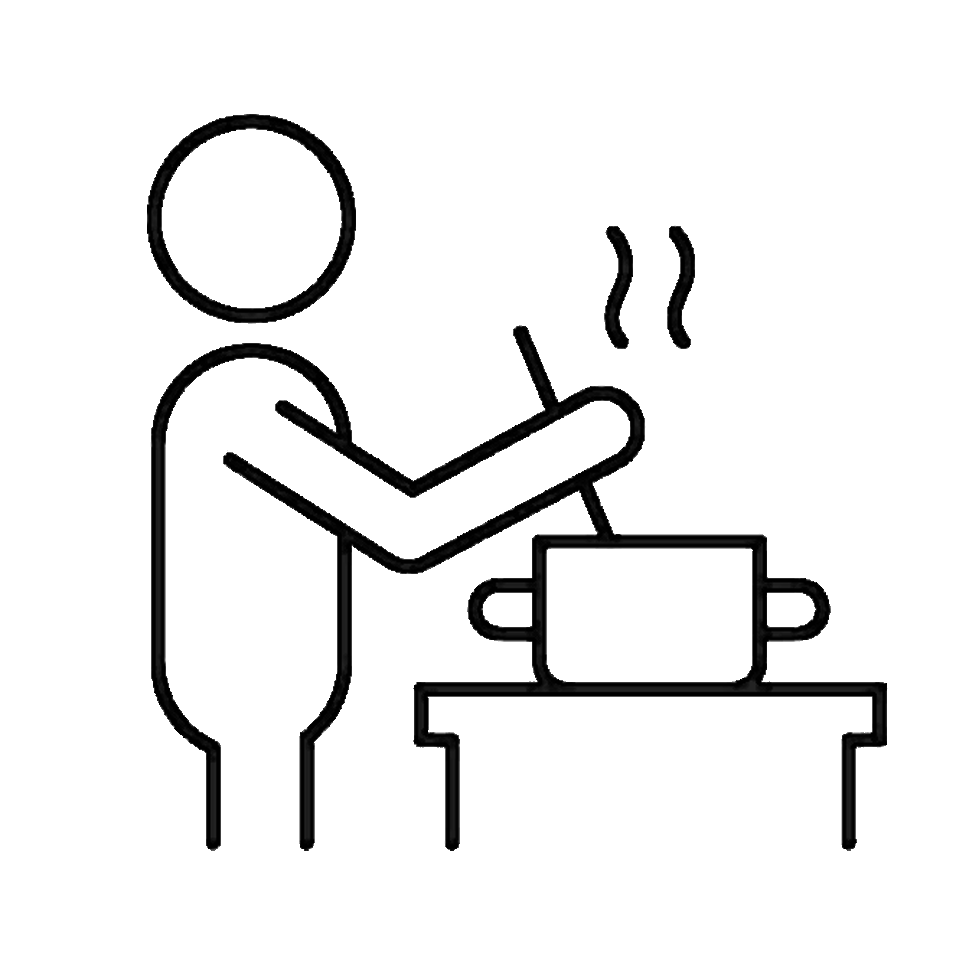 Overgangszone
Juist op een gallerij!
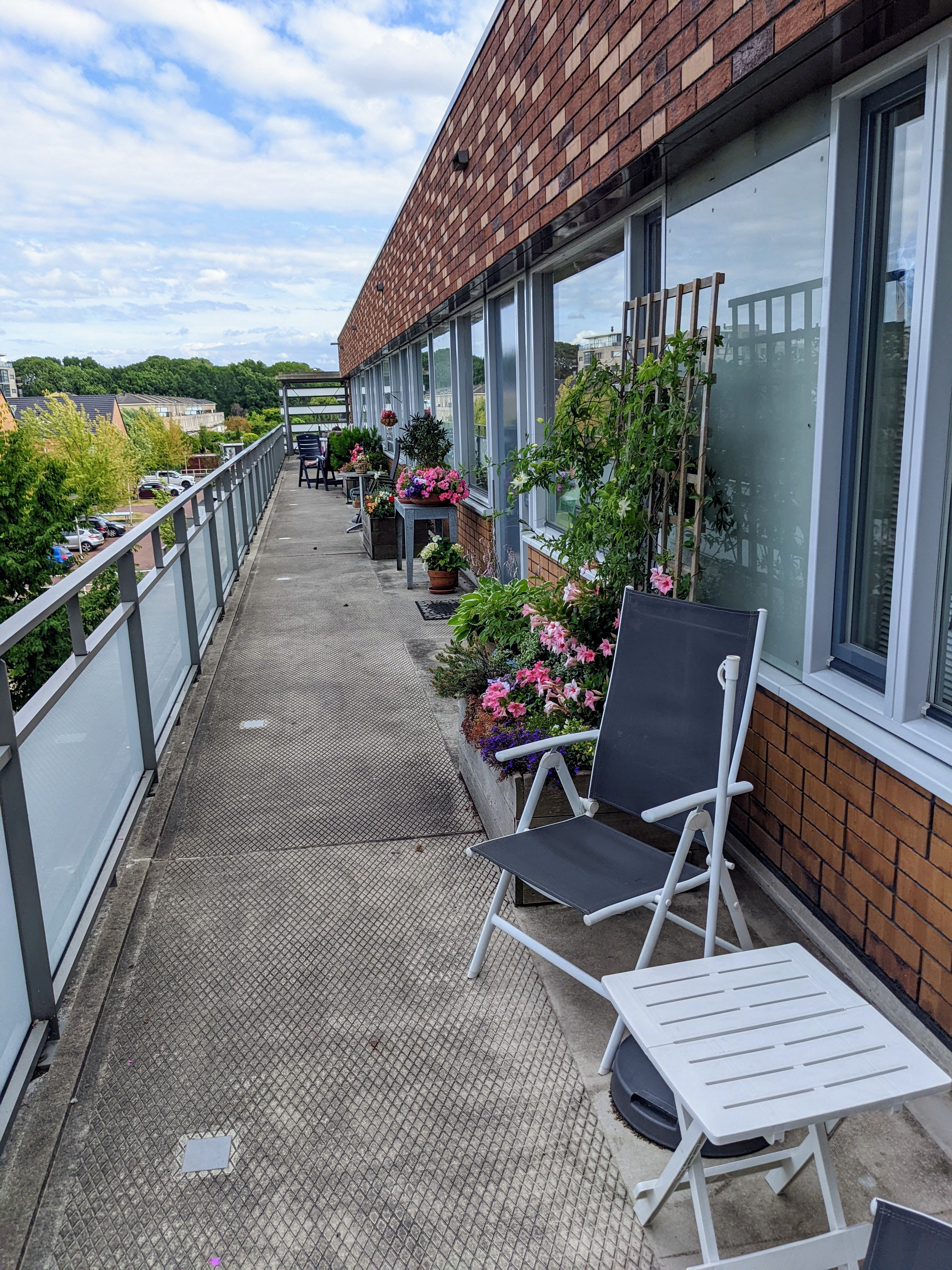 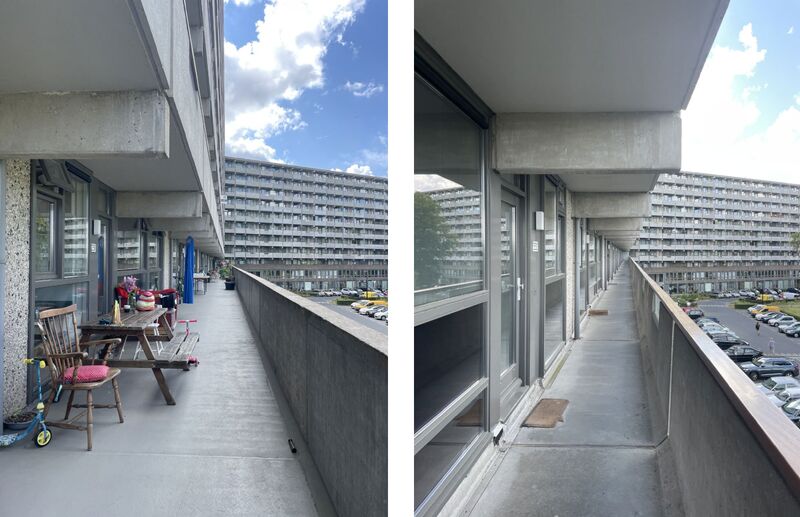 Overgangszone
Controle over buffer of verbinding
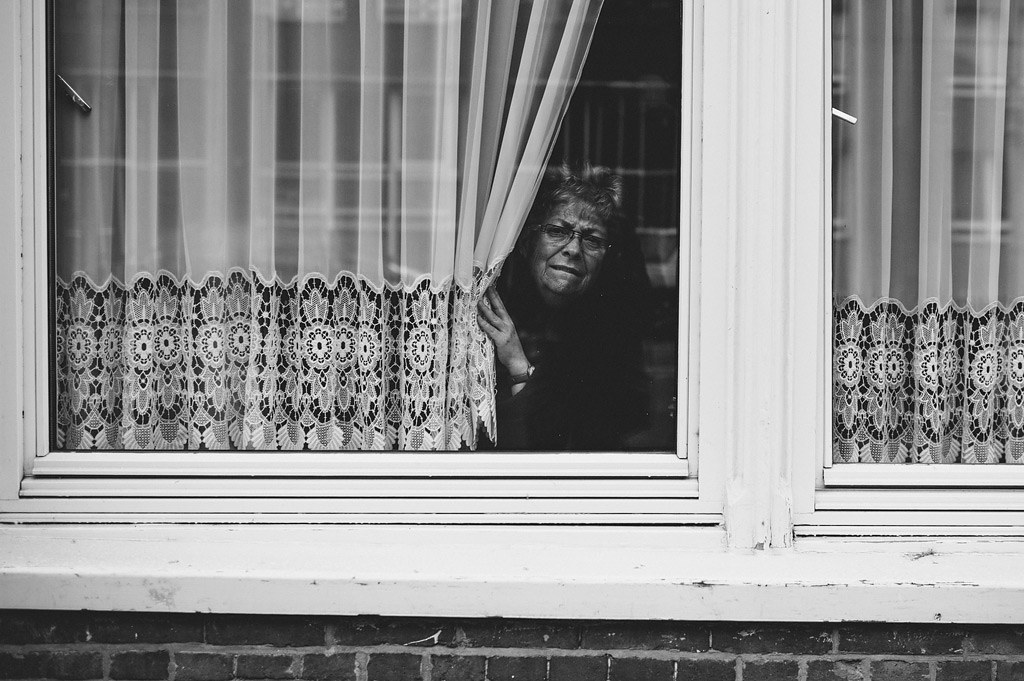 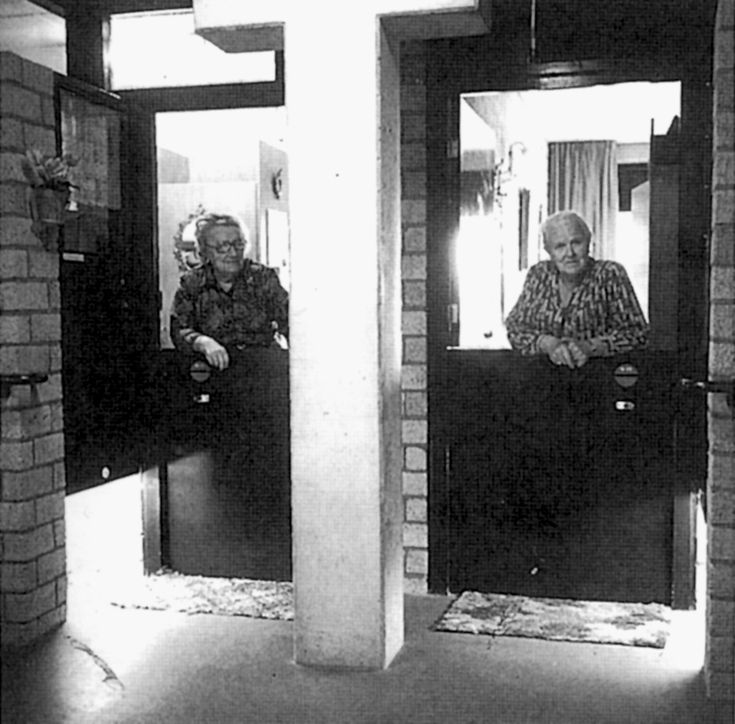 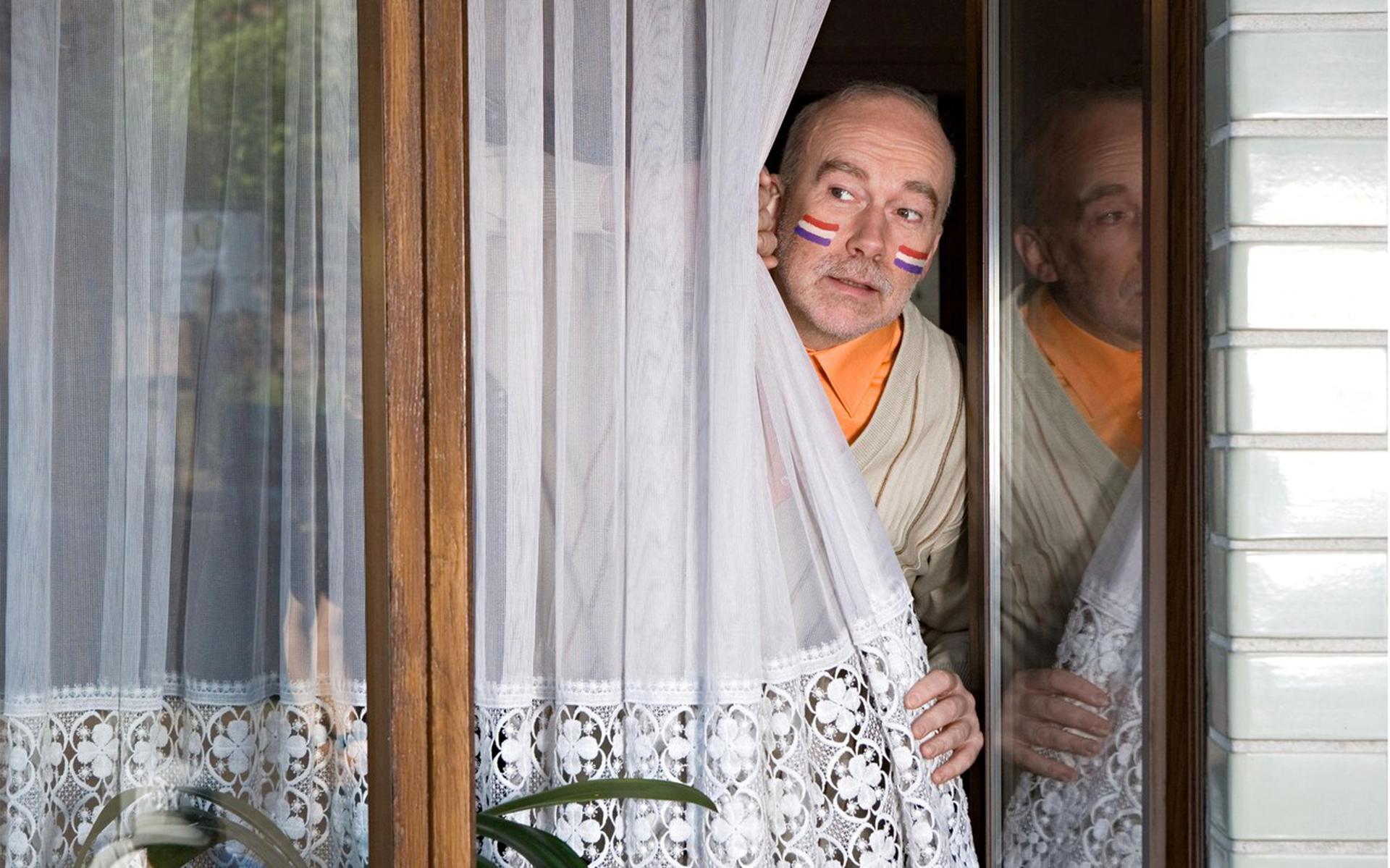 Overgangszone
Samenvatting
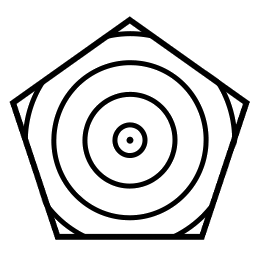 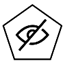 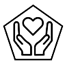 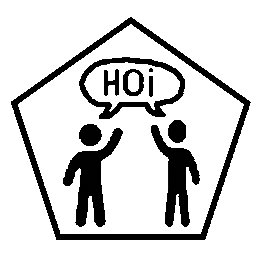 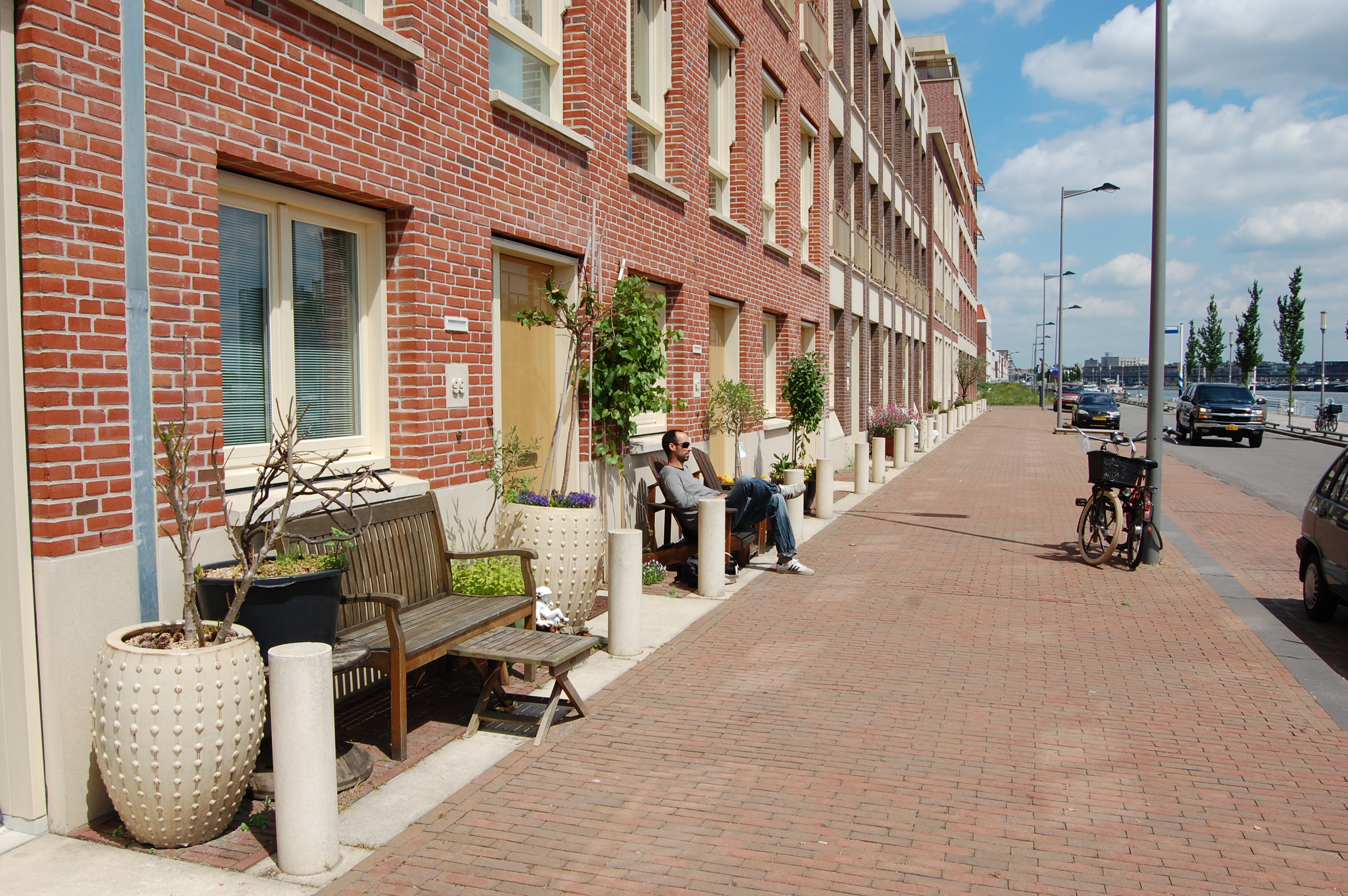 Overgangszone
Vraag
Heb jij een overgangszone die buffert en verbindt?
Eigenaarschap collectieve ruimte
Ontmoeten in collectief wonen
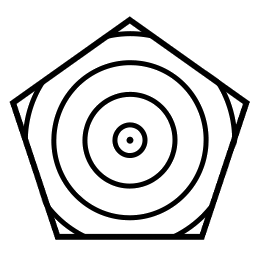 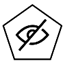 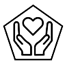 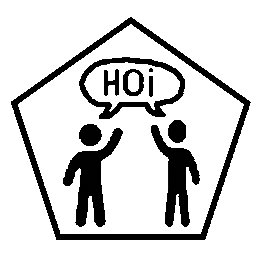 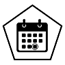 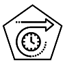 Privacy
Spontane
interactie
Geplande
interactie
Sociale
continuïteit
Eigenaarschap
Sociale
schaalniveaus
Eigenaarschap collectieve ruimtes
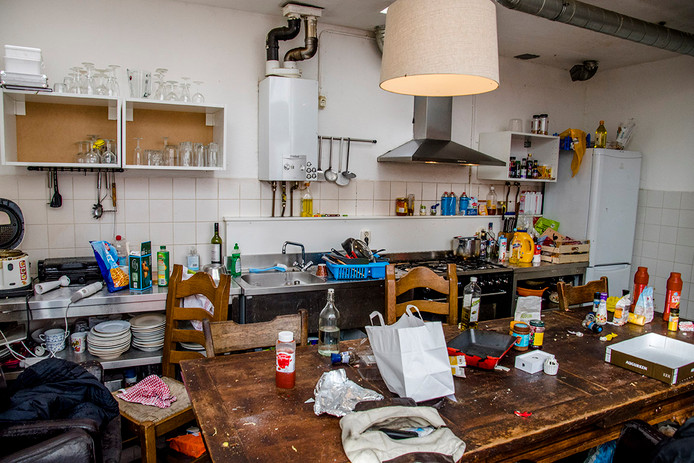 Eigenaarschap collectieve ruimte
Hoe zorg je dat mensen zorgen voor een collectieve leefruimte?
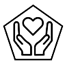 Eigenaarschap collectieve ruimte
Activiteiten passen bij niveau
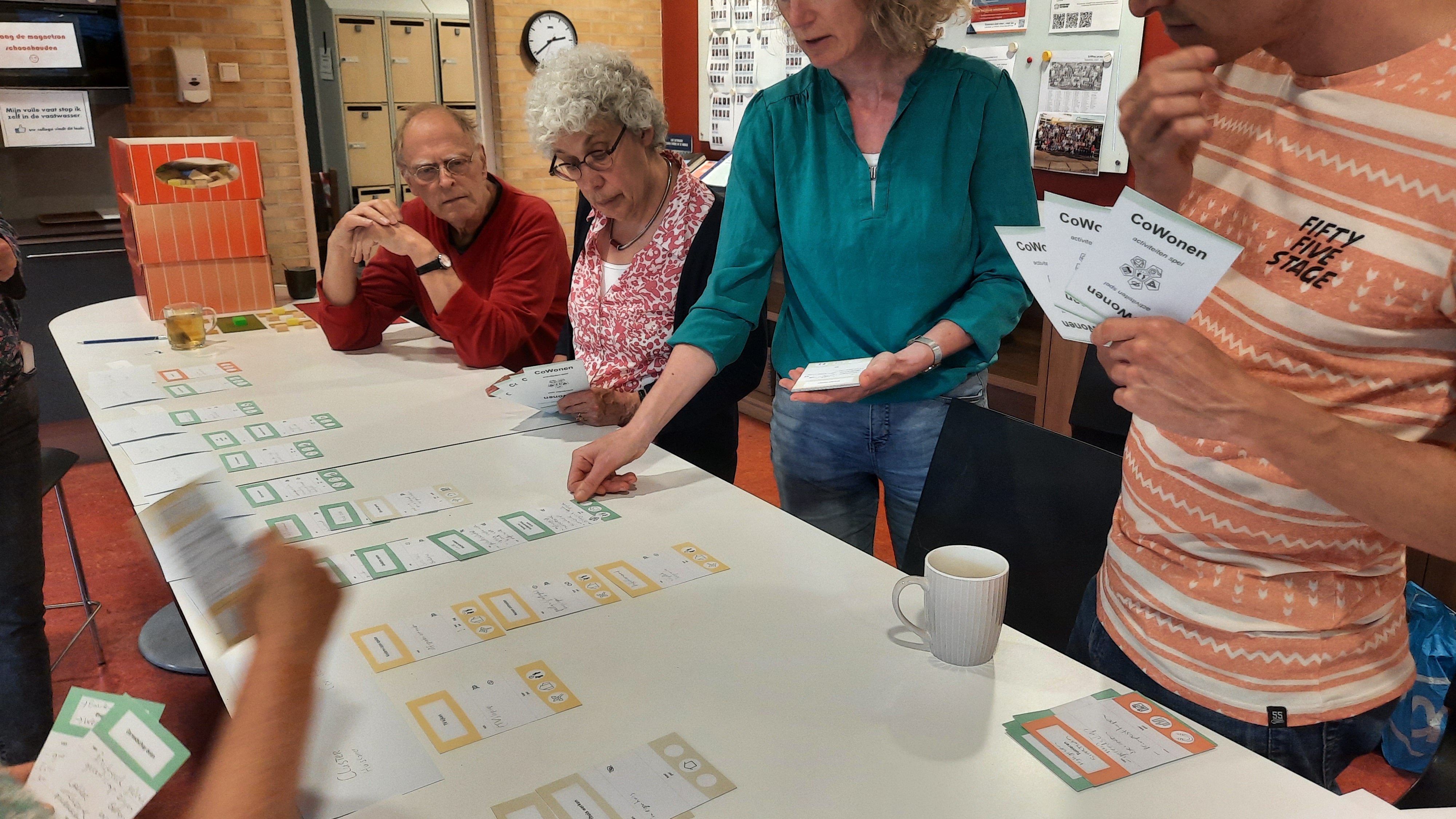 Dus niet een keuken delen met meer dan 10

Dus niet een hof met meer dan 30
Eigenaarschap collectieve leefruimte
Unieke activiteit spontaan gebruik
Een unieke reden om de ruimte te gebruiken

Moet ook alleen te gebruiken zijn
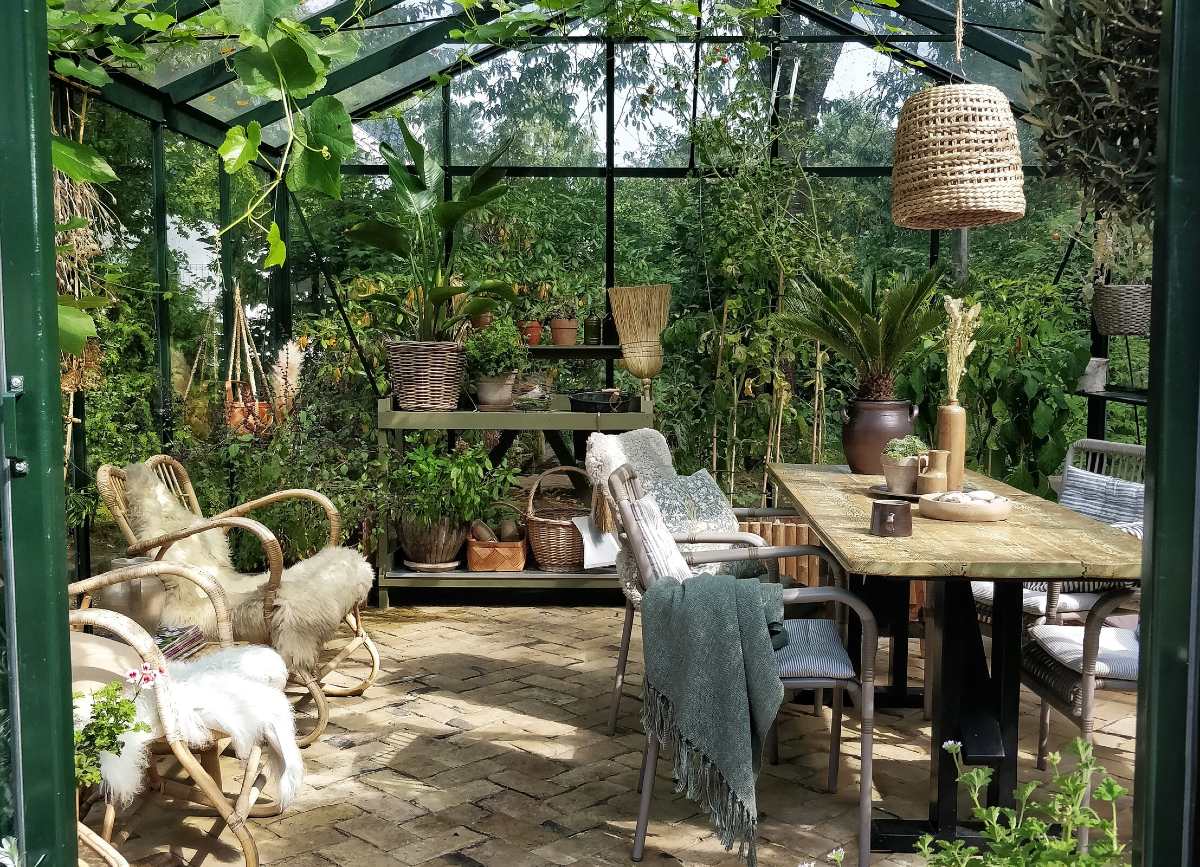 Eigenaarschap collectieve leefruimte
Triangulation: reden voor aanspraak
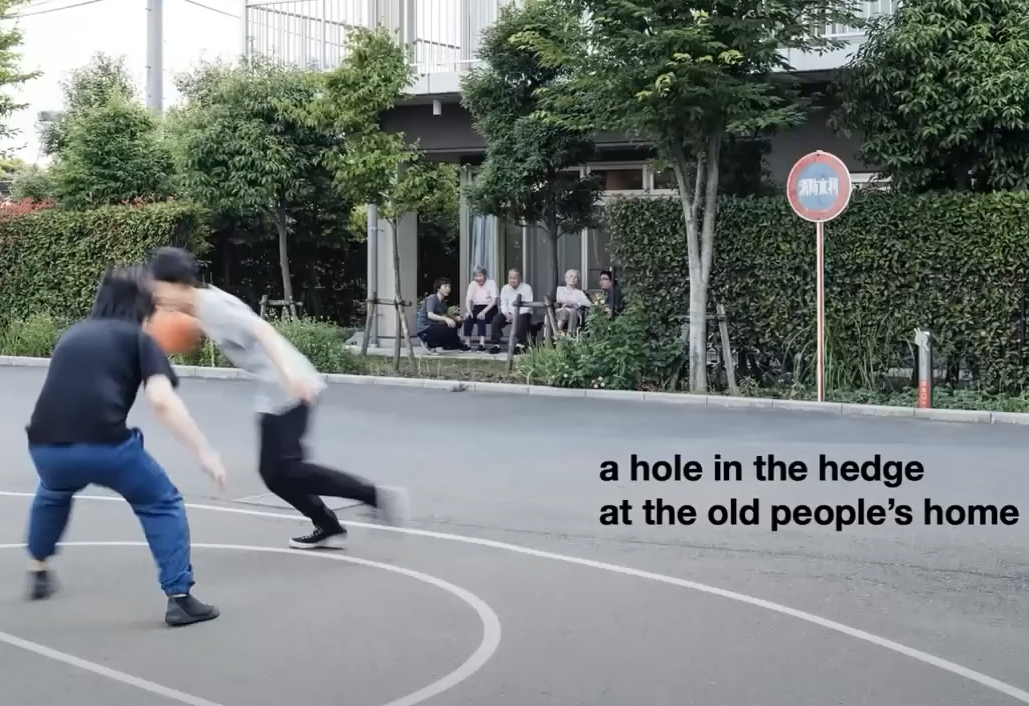 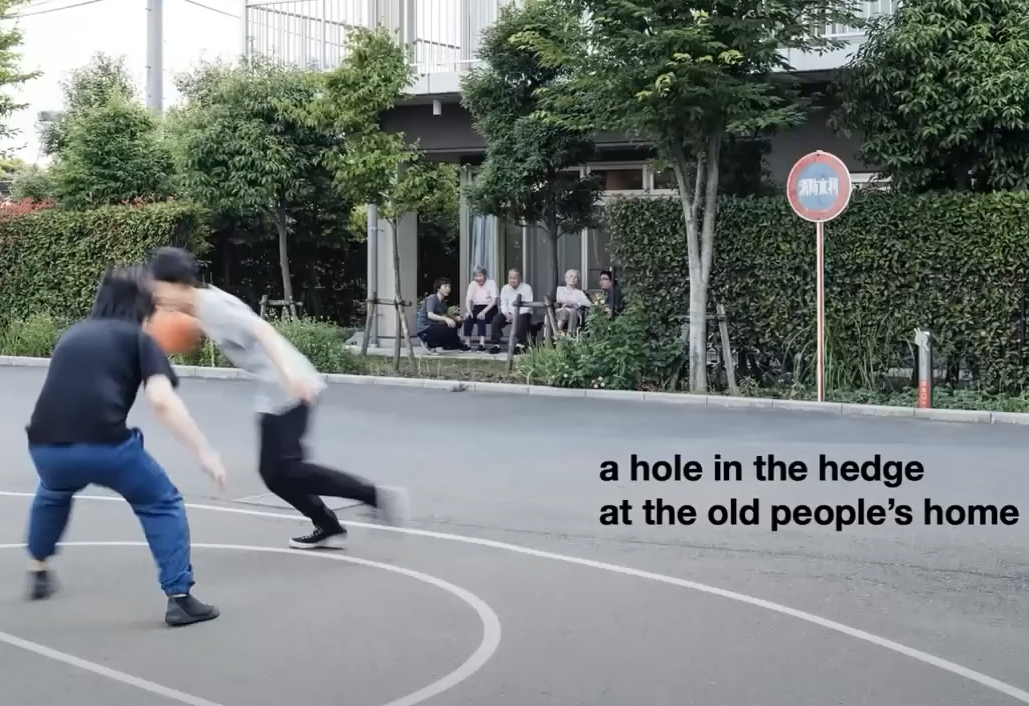 Individu          Individu
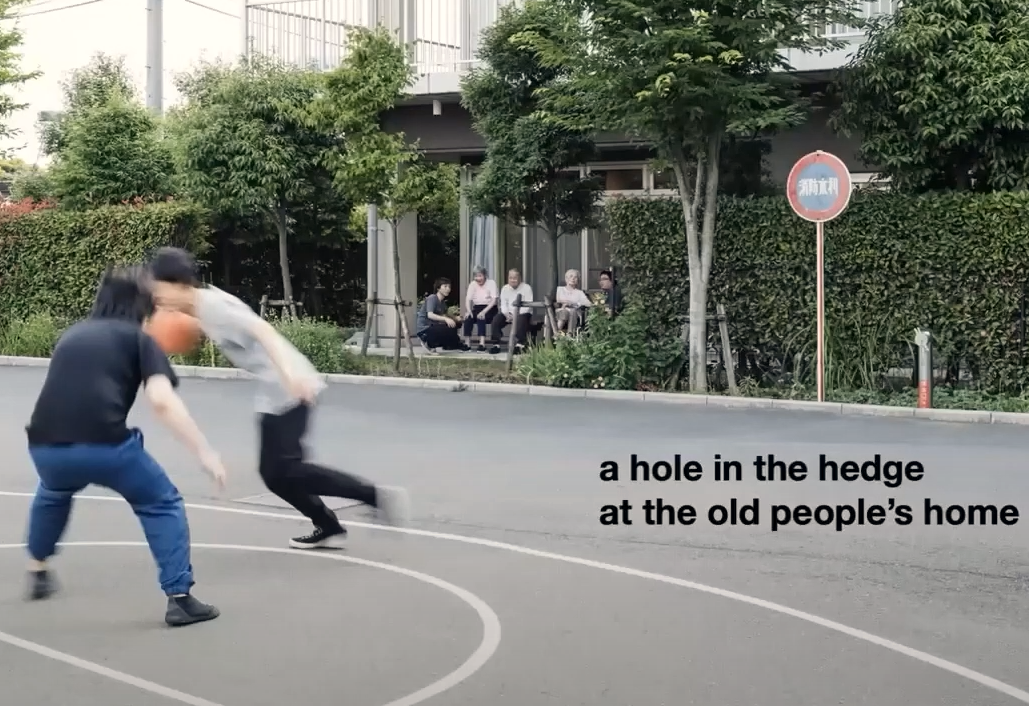 Stimulus
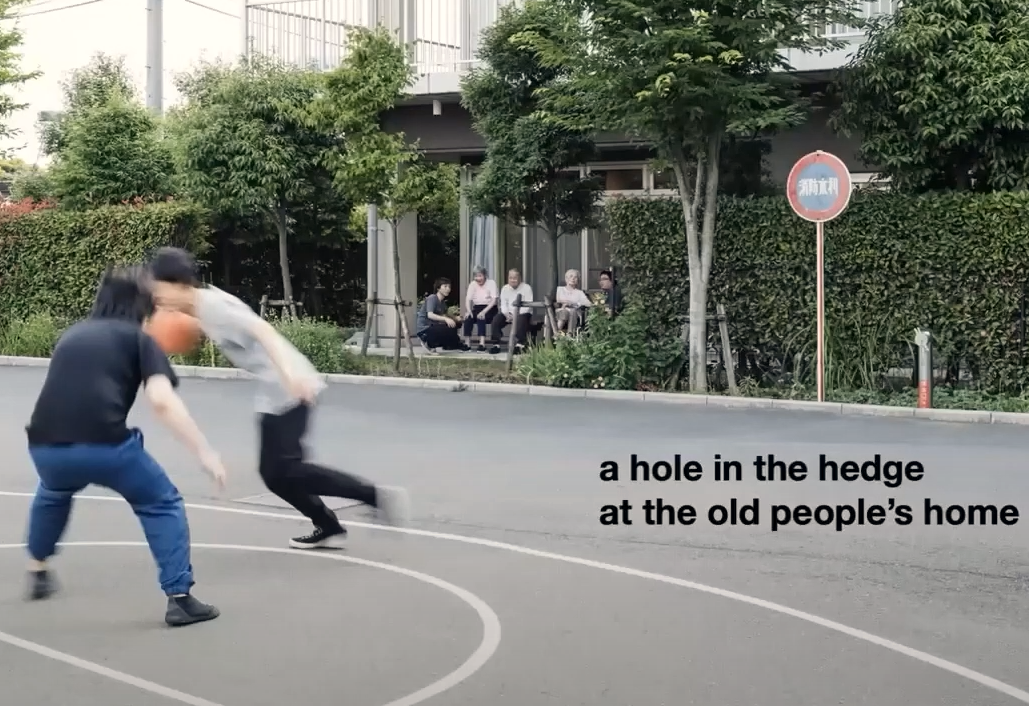 Eigenaarschap collectieve leefruimte
Hoge kwaliteit maar wel eigen
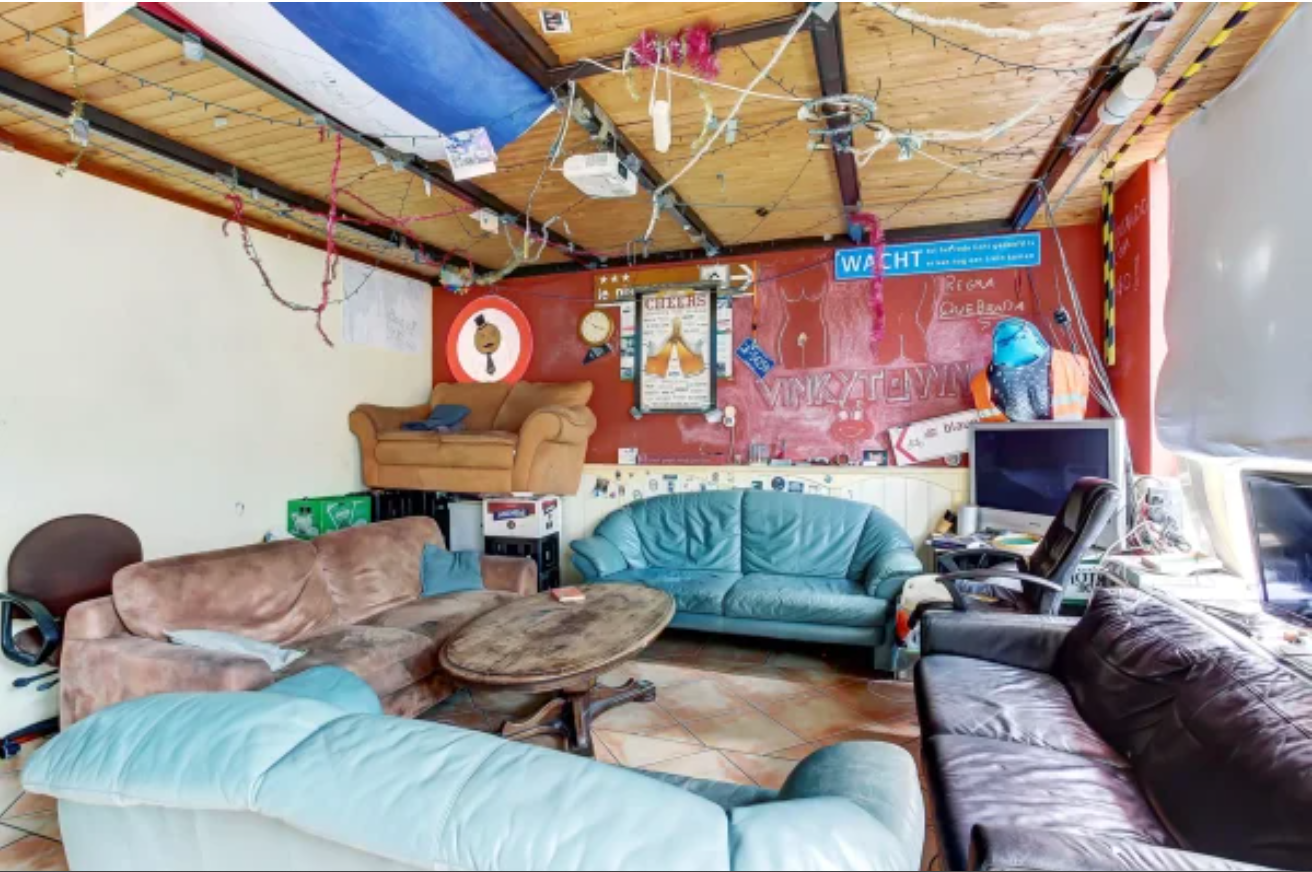 Hoge(re) kwaliteit van meubels, licht, akkoestiek etc.
T.o.v. alternatief in priveruimtes of elders





     
                  Zoveel mogelijk             controle aan bewoners
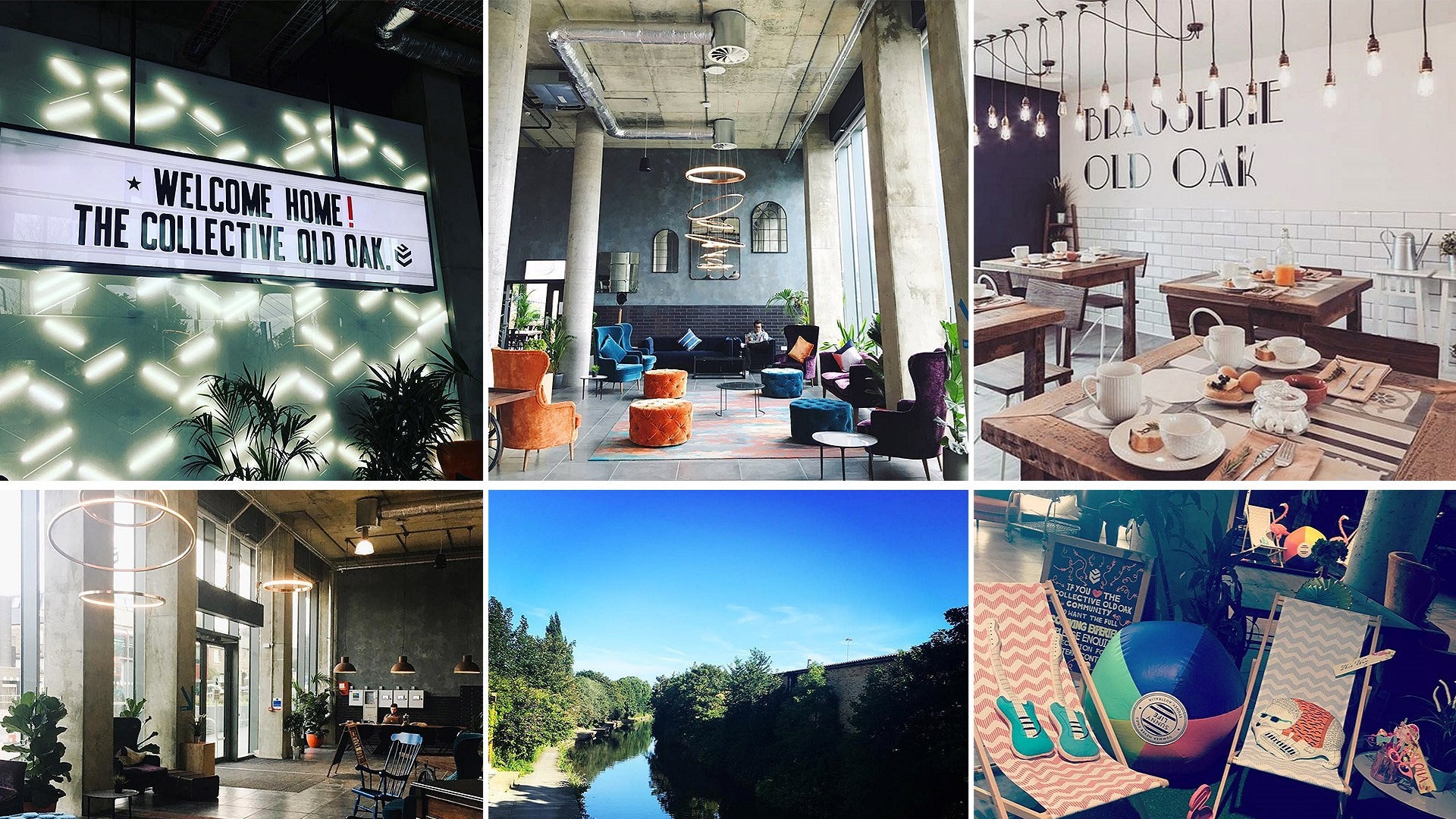 Eigenaarschap collectieve leefruimte
Ruimtelijk hierarchie
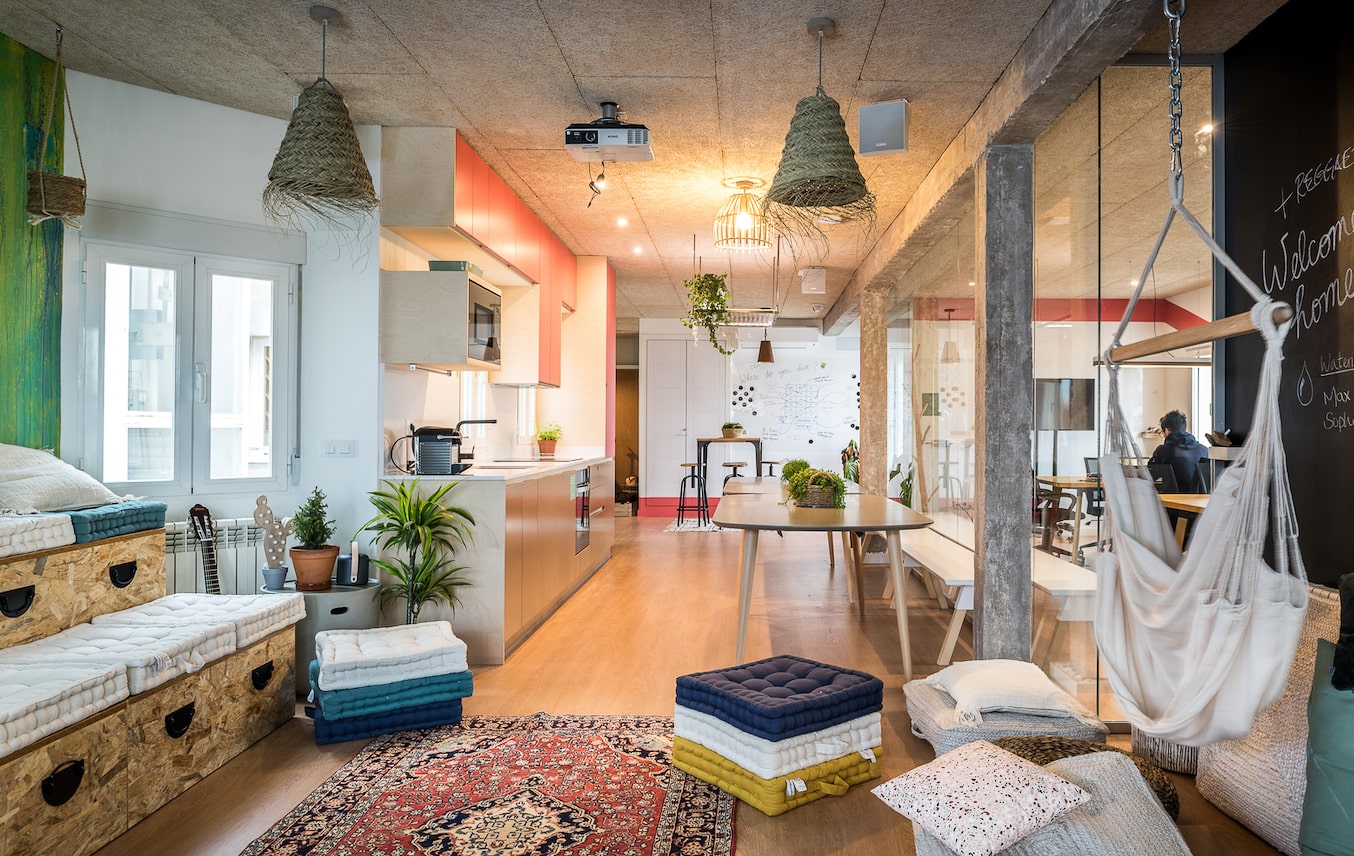 Deel grote ruimtes op in kleinere plekken
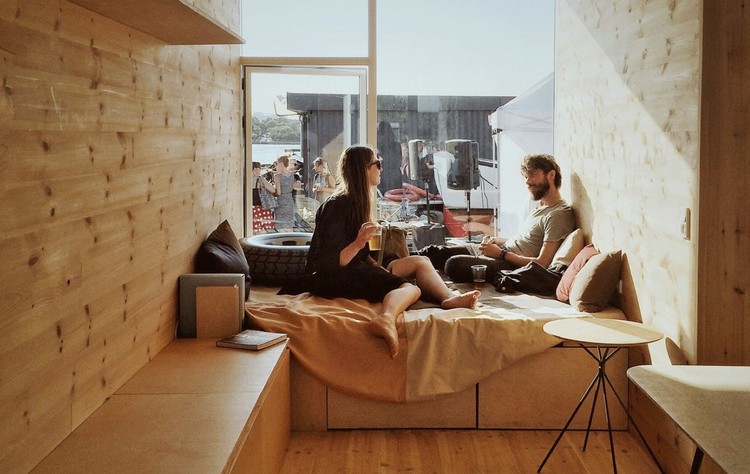 Vandkunsten
Eigenaarschap collectieve leefruimte
Specifieke ruimtes raken in ongebruik
Uit Wonen van Andrea Prins
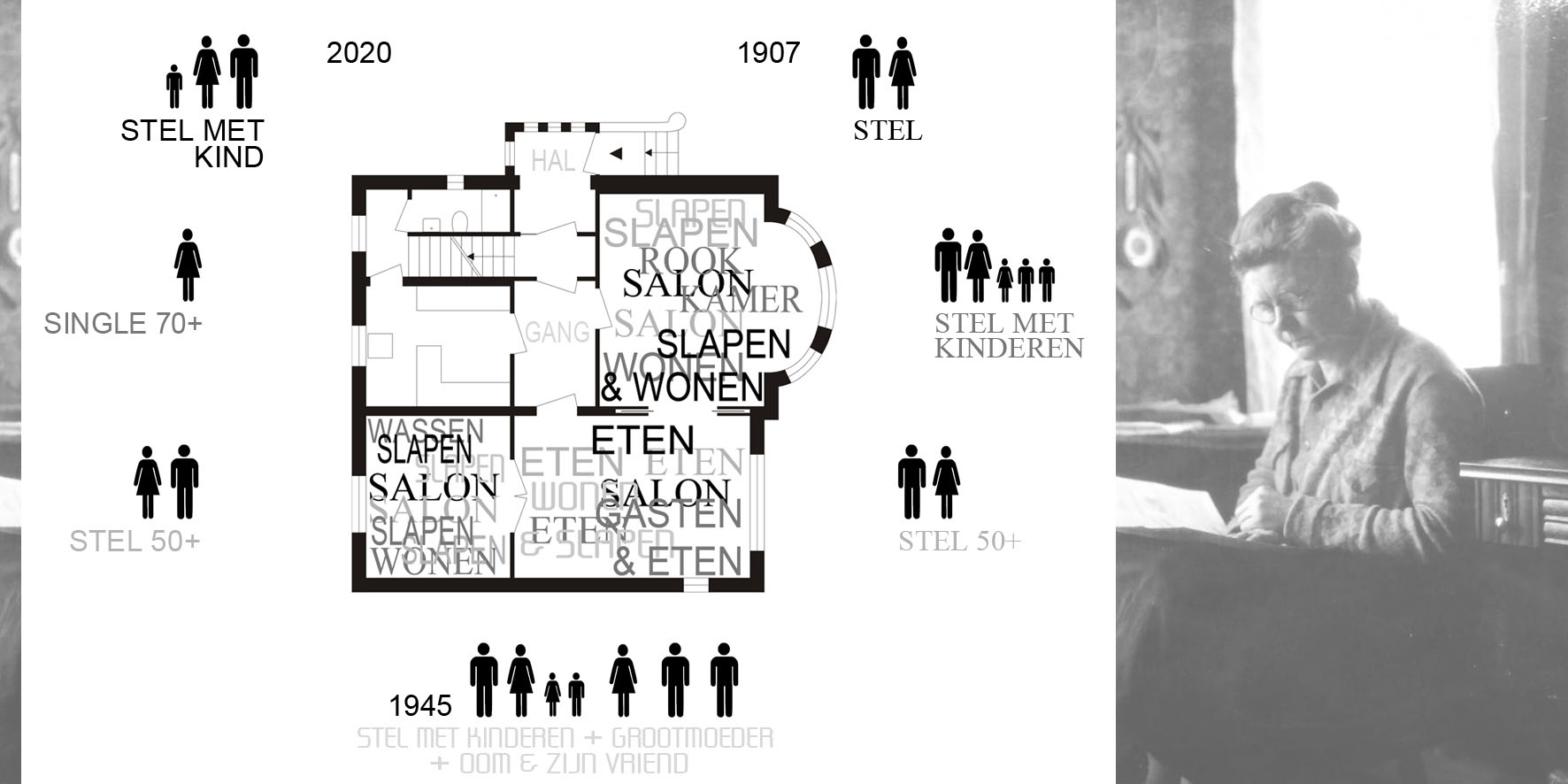 Ontwerp ruimtes flexibel - Neutraal 
- Overmaat
Eigenaarschap collectieve leefruimte
Samenvatting
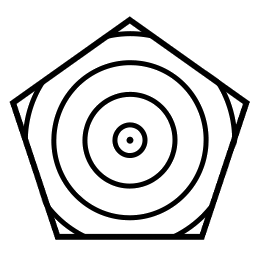 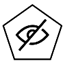 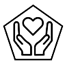 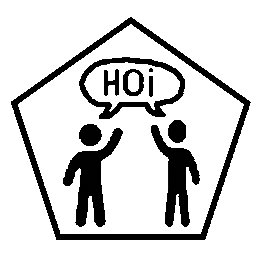 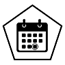 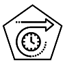 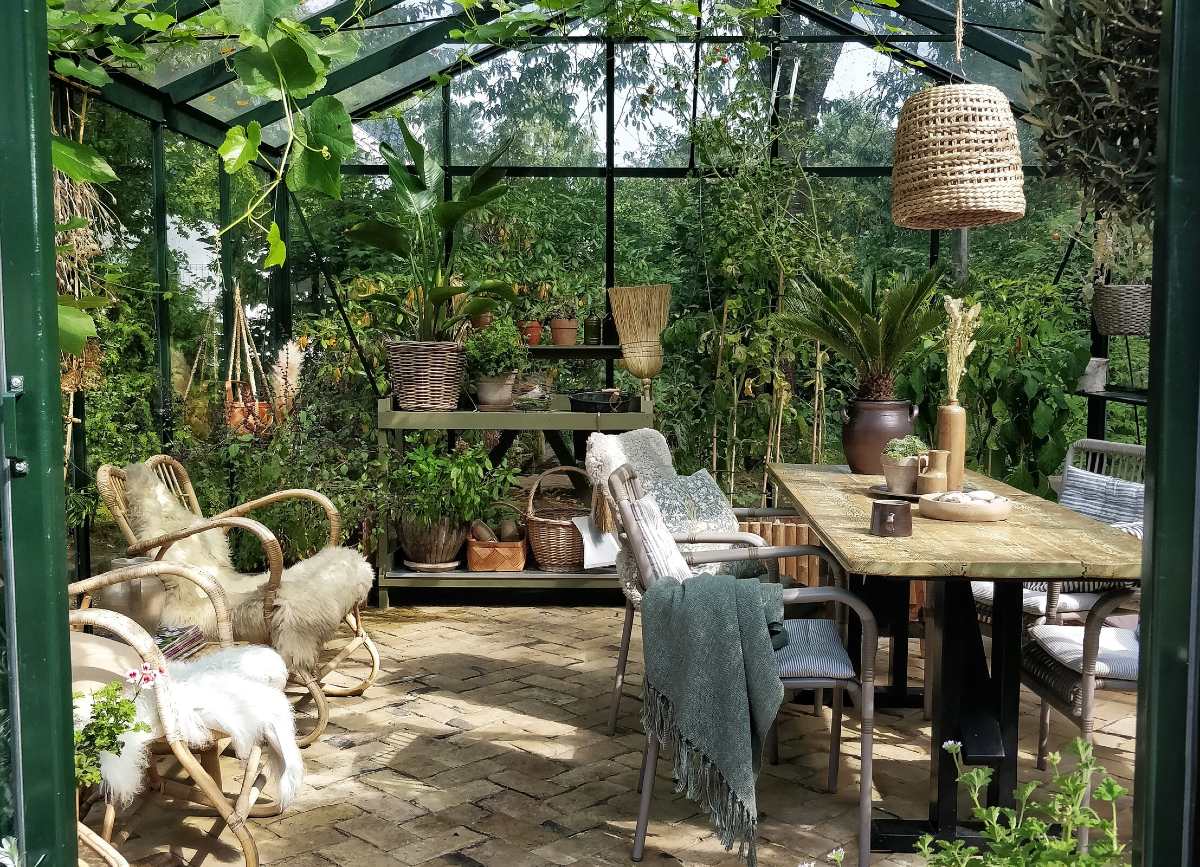 Eigenaarschap collectieve leefruimte
Vraag
Met hoeveel buren zou jij een leefruimte willen delen?
Samenvatting
Ontmoeten in collectief wonen
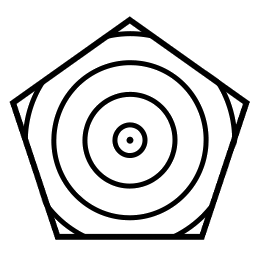 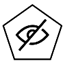 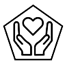 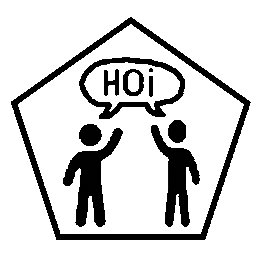 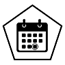 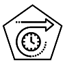 Privacy
Spontane
interactie
Geplande
interactie
Sociale
continuïteit
Eigenaarschap
Sociale
schaalniveaus
Sociale schaalniveaus, Routing is ontmoeting, Overgangszones, Eigenaarschap collectieve ruimtes
Tijmen Kuyper & Flip KrabbendamOntmoeten in Collectief Wonen

Masterclass op 28-06-2024 voor
Brabants Netwerk Wonen-Zorg-Welzijn
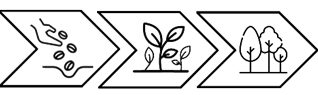